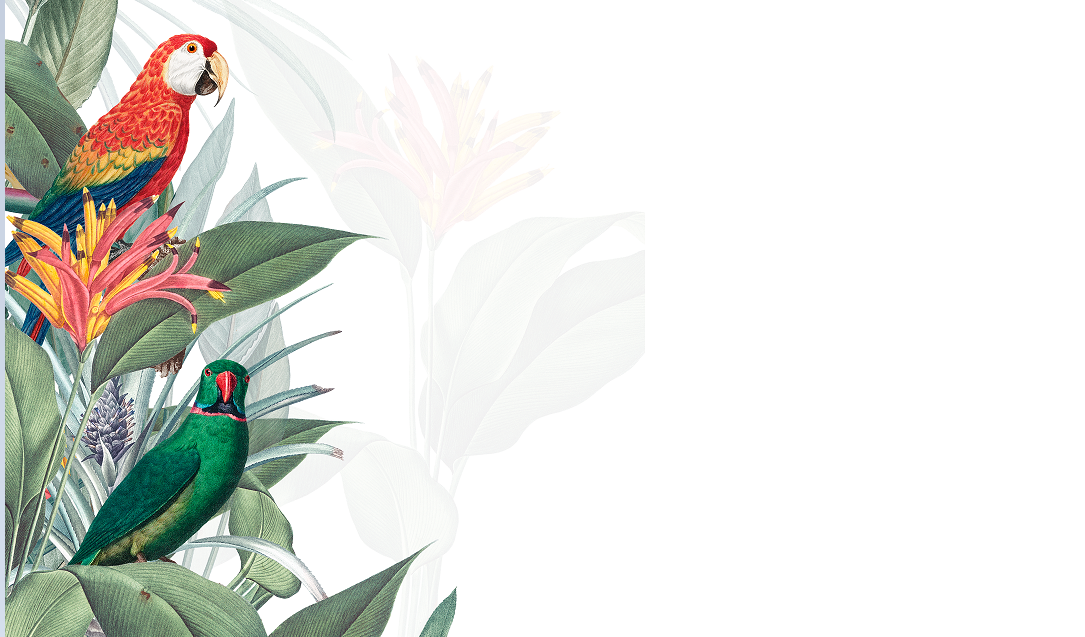 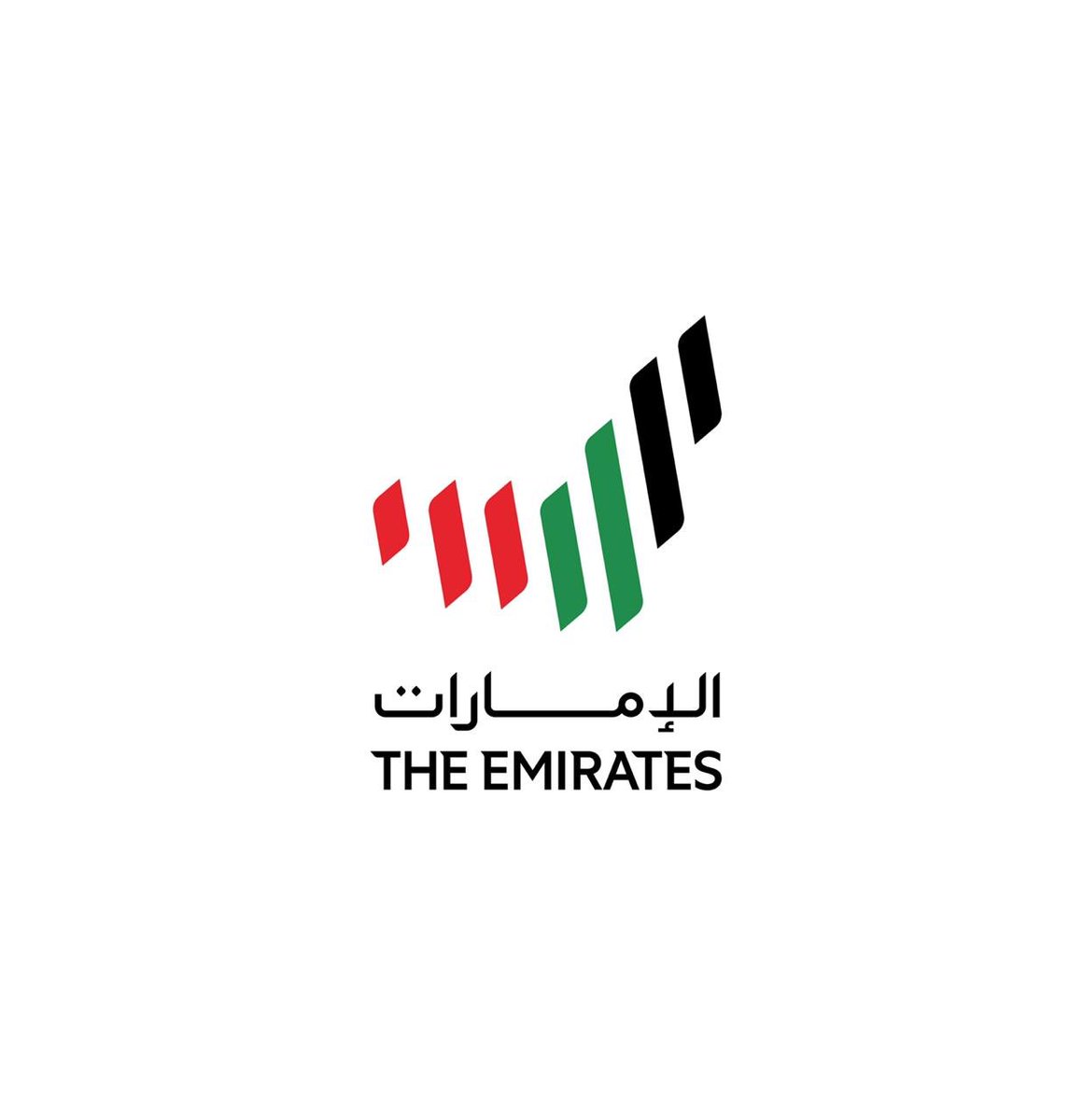 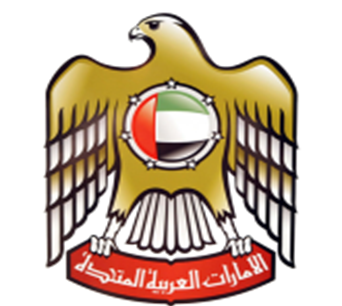 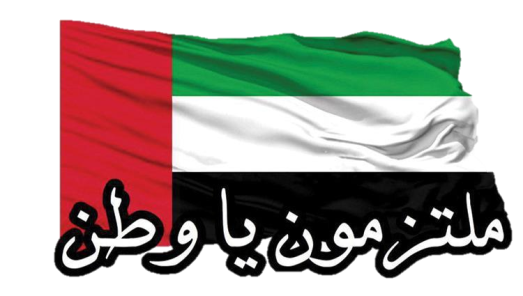 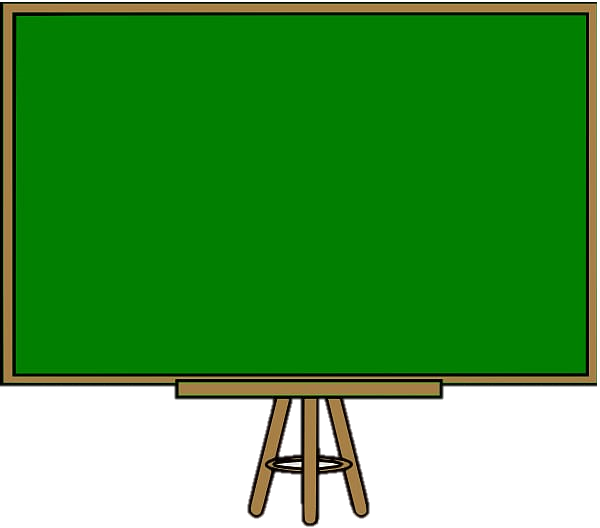 اليوم : الثلاثاء السعيد
التاريخ:25/1/2022
الحصة :  الأولى
صفي الرائع: الثاني الأساسي
المادة : الدراسات الإجتماعية
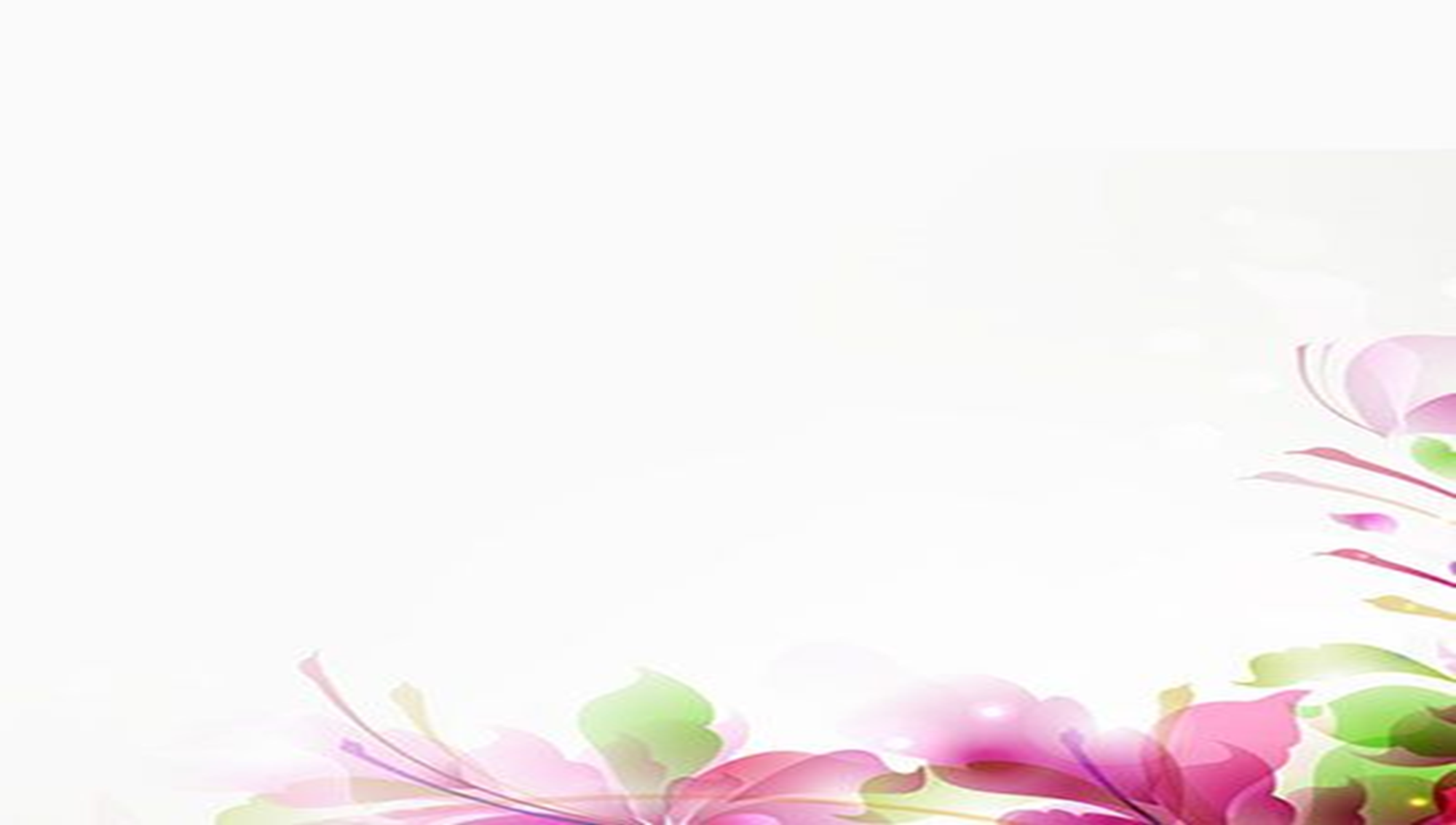 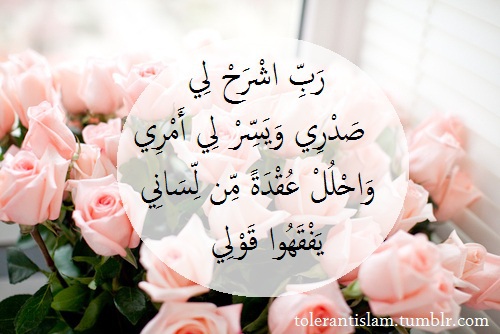 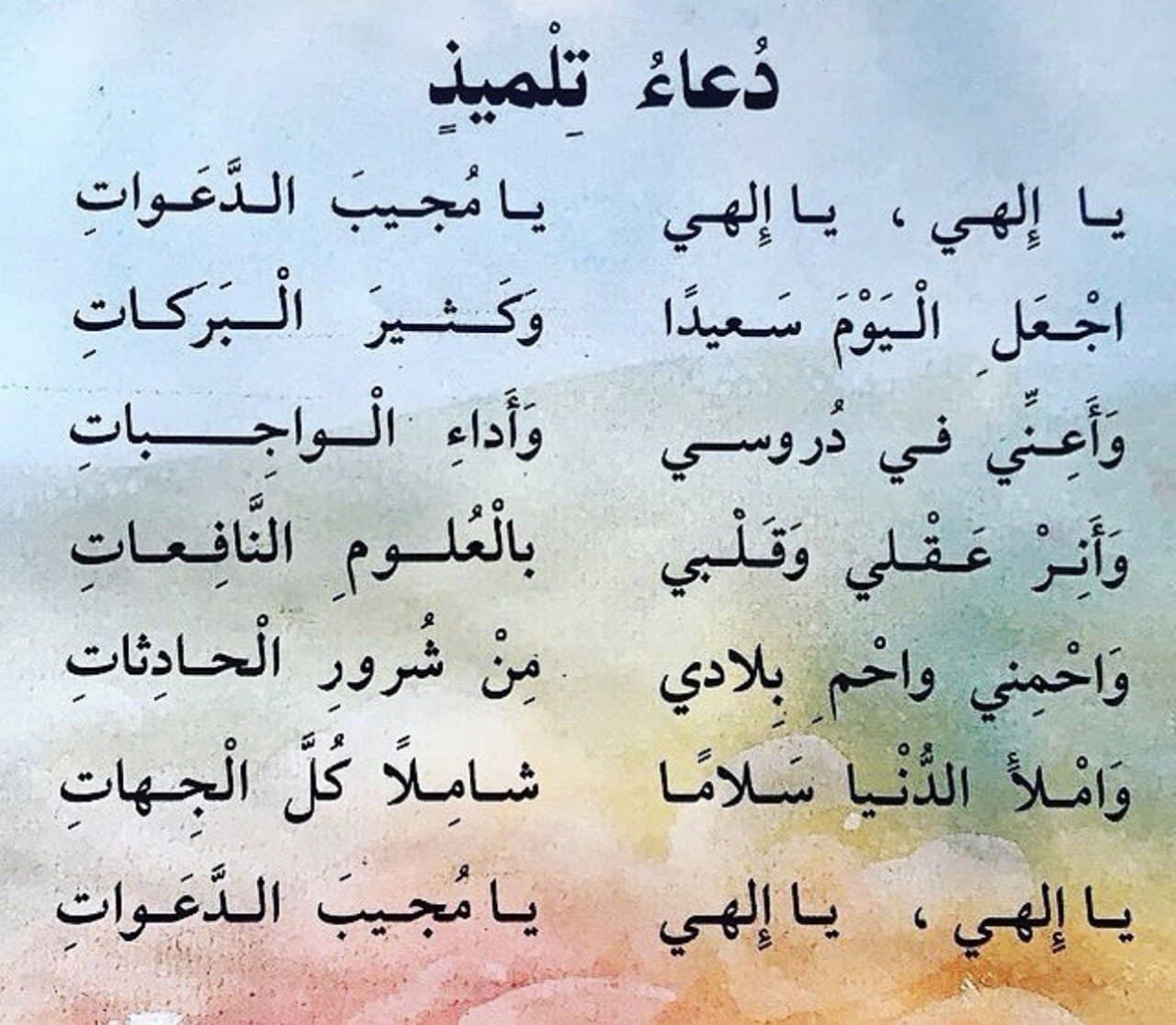 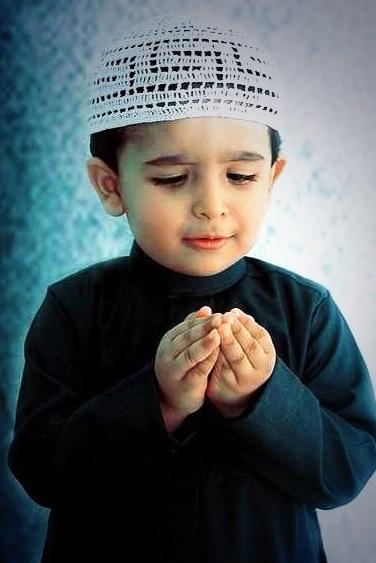 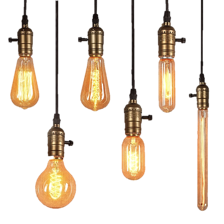 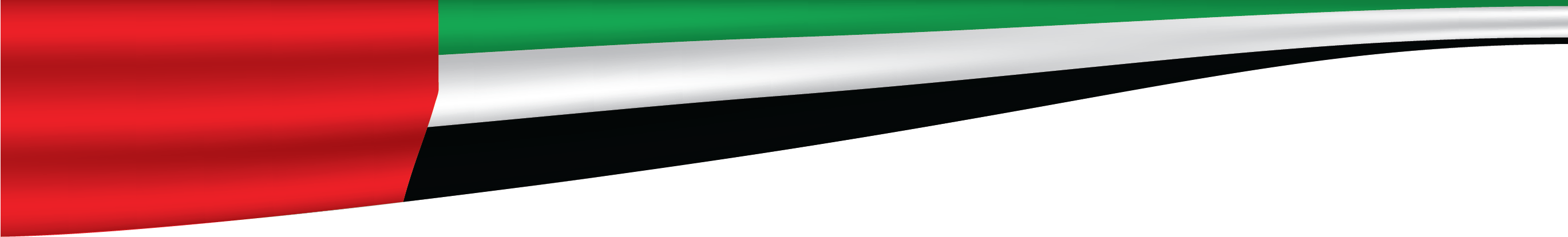 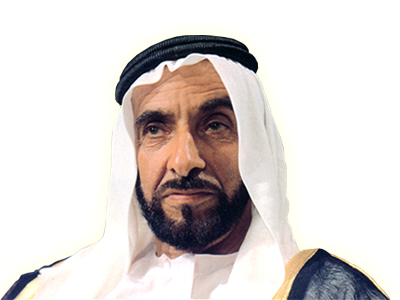 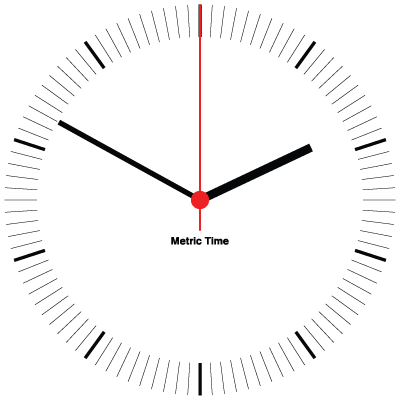 صباح الخير يا أغلى وطن
 لنقف وقفة عزة وشموخ ونردد النشيد الوطني بأجمل لحن
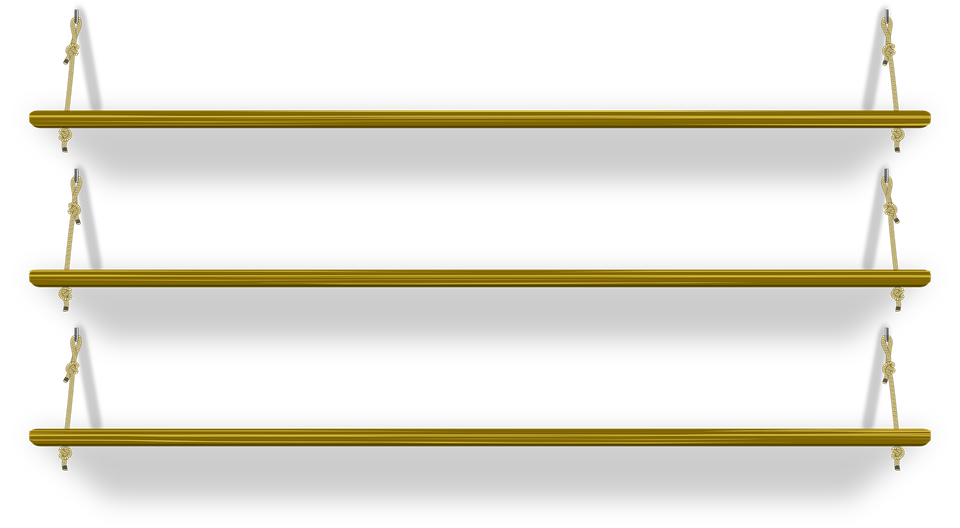 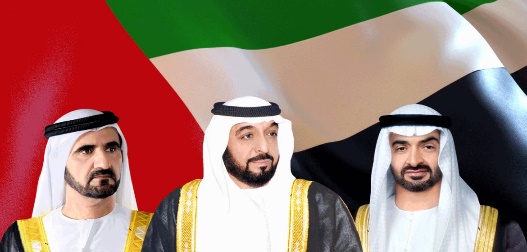 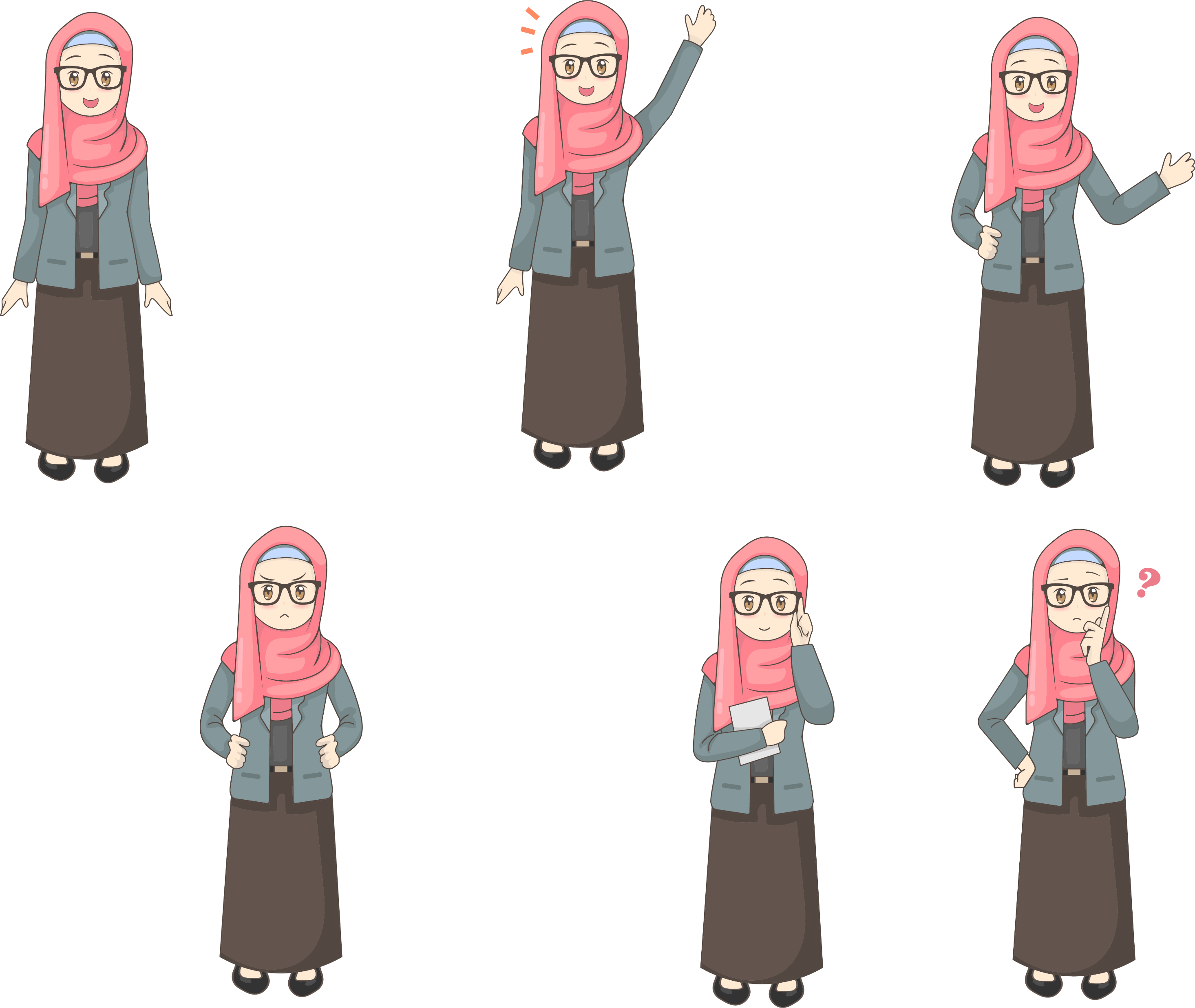 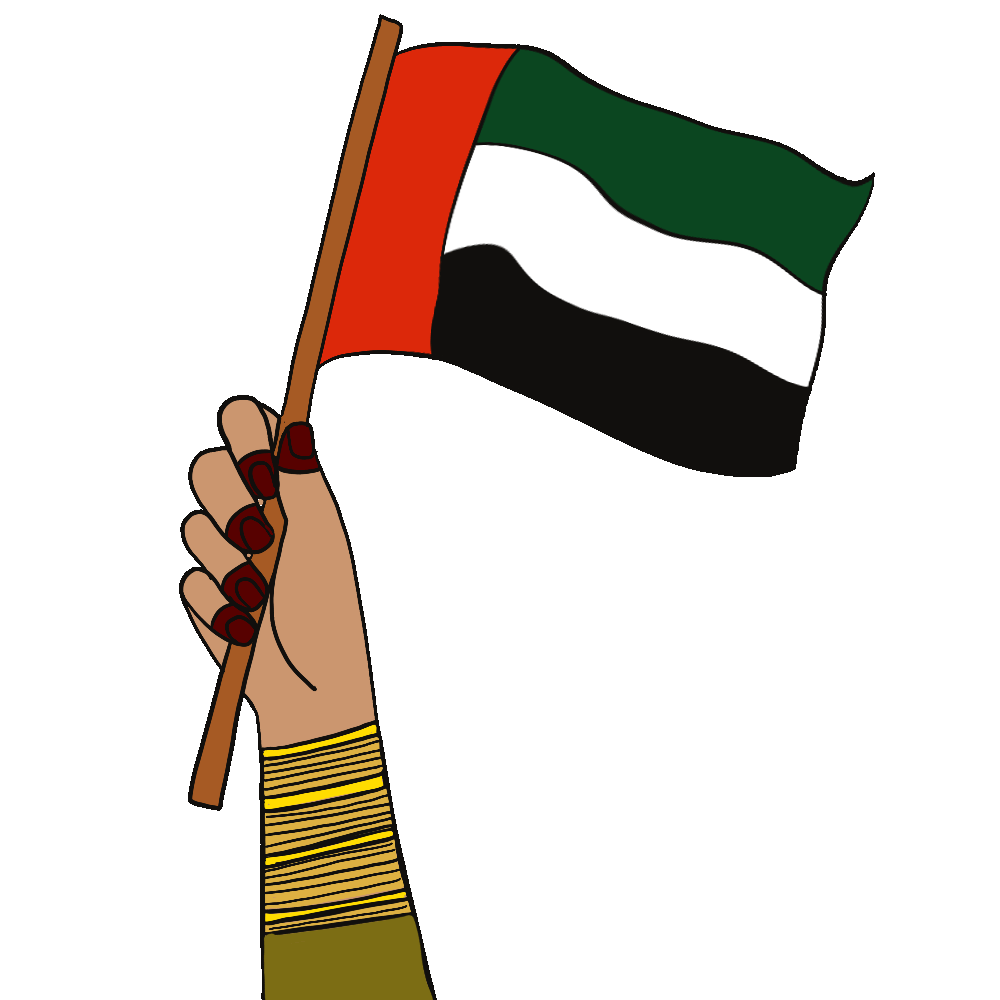 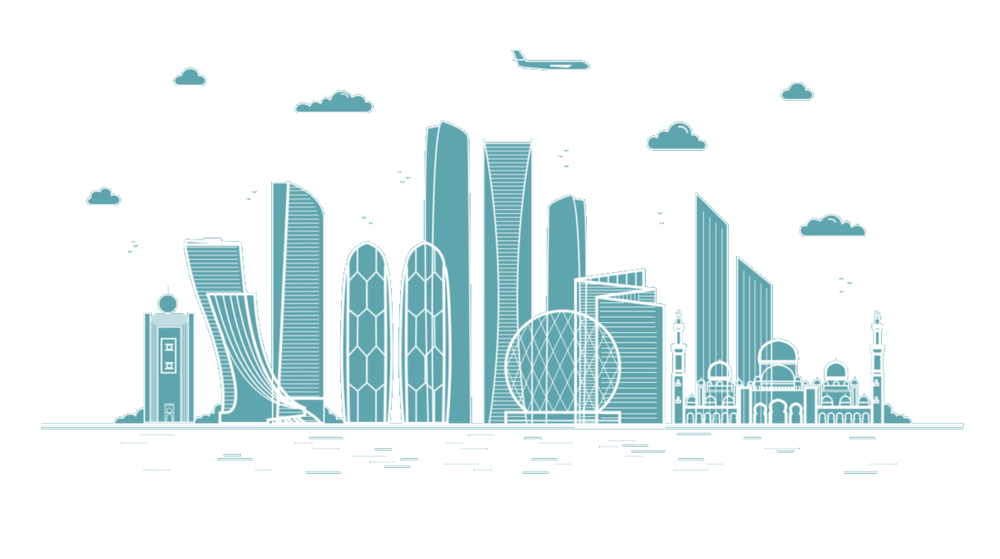 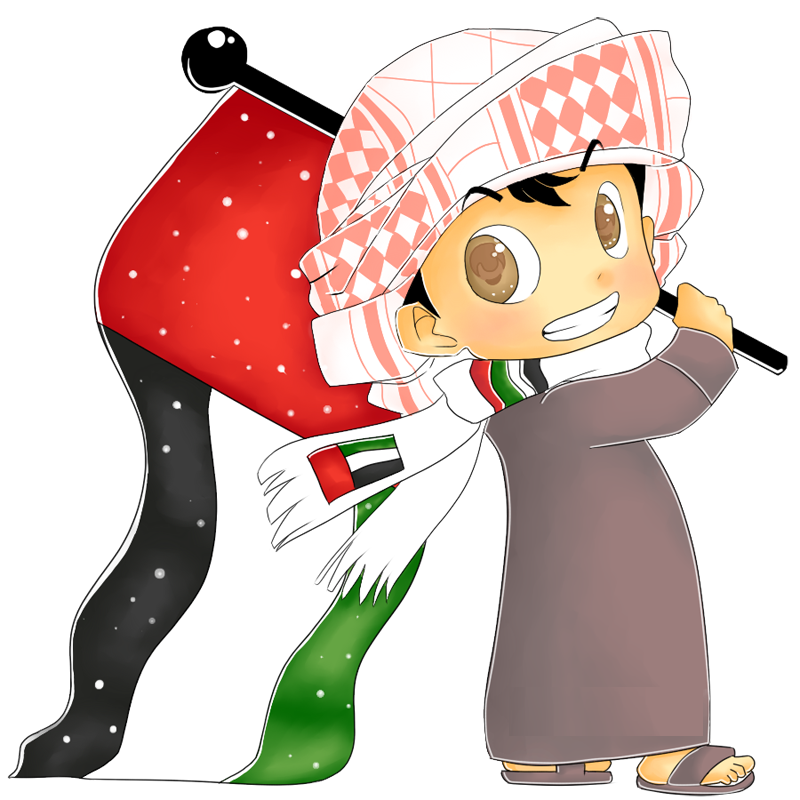 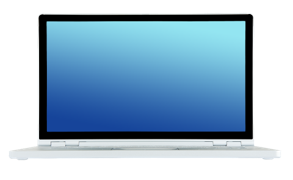 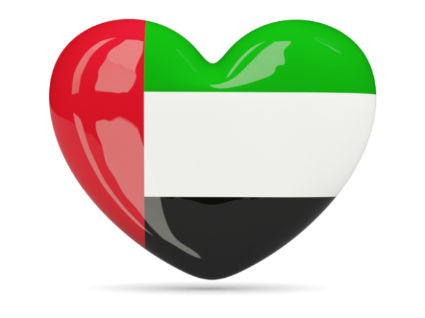 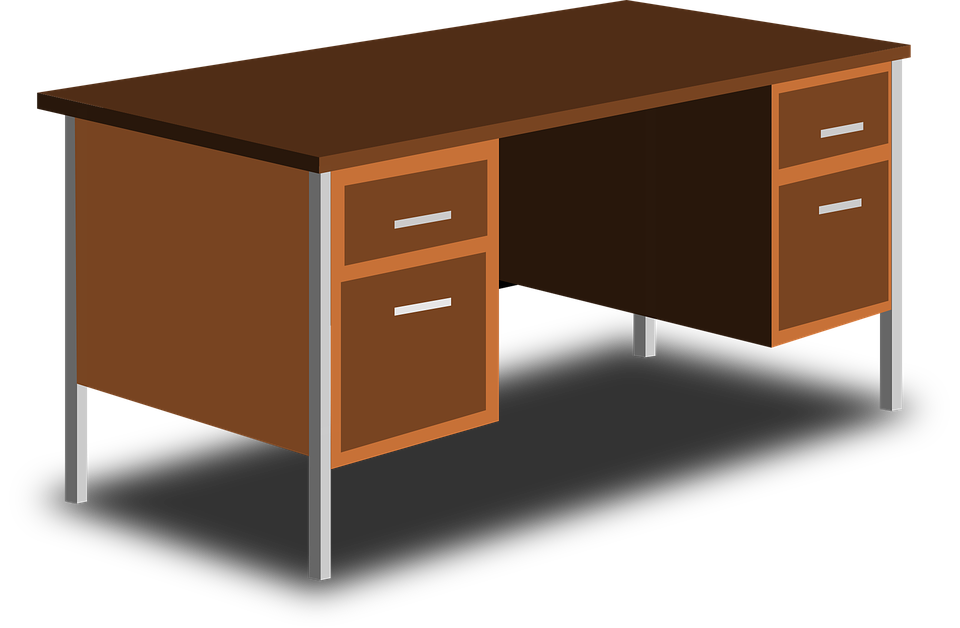 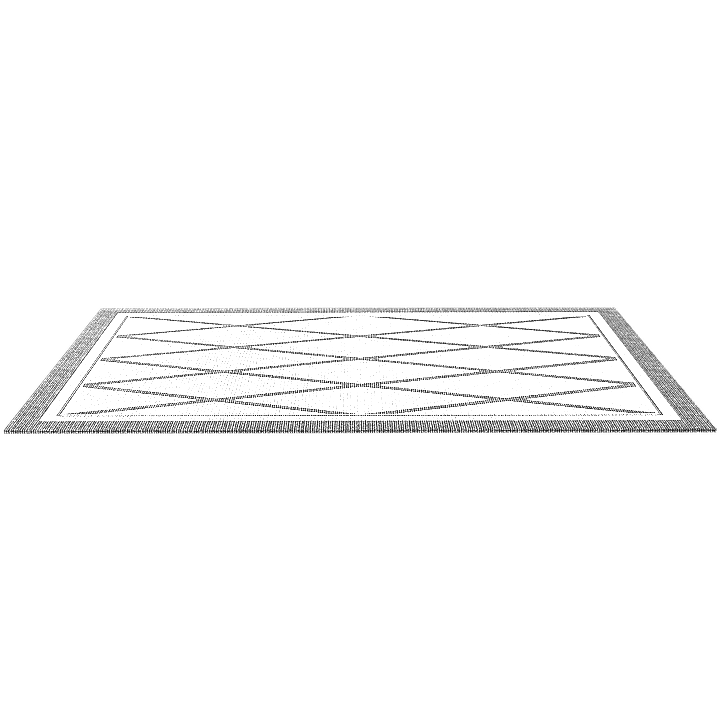 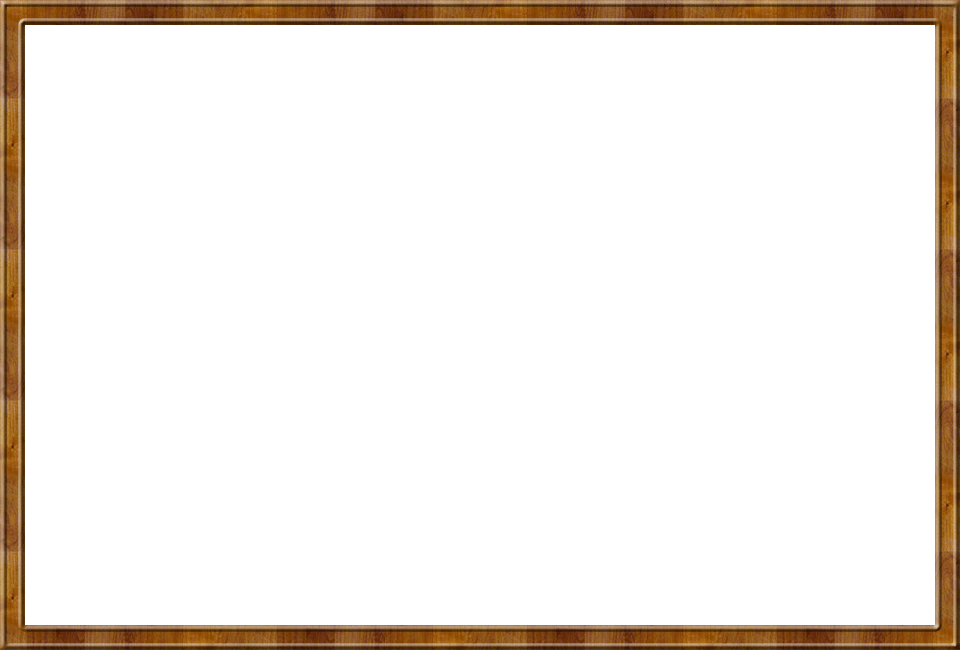 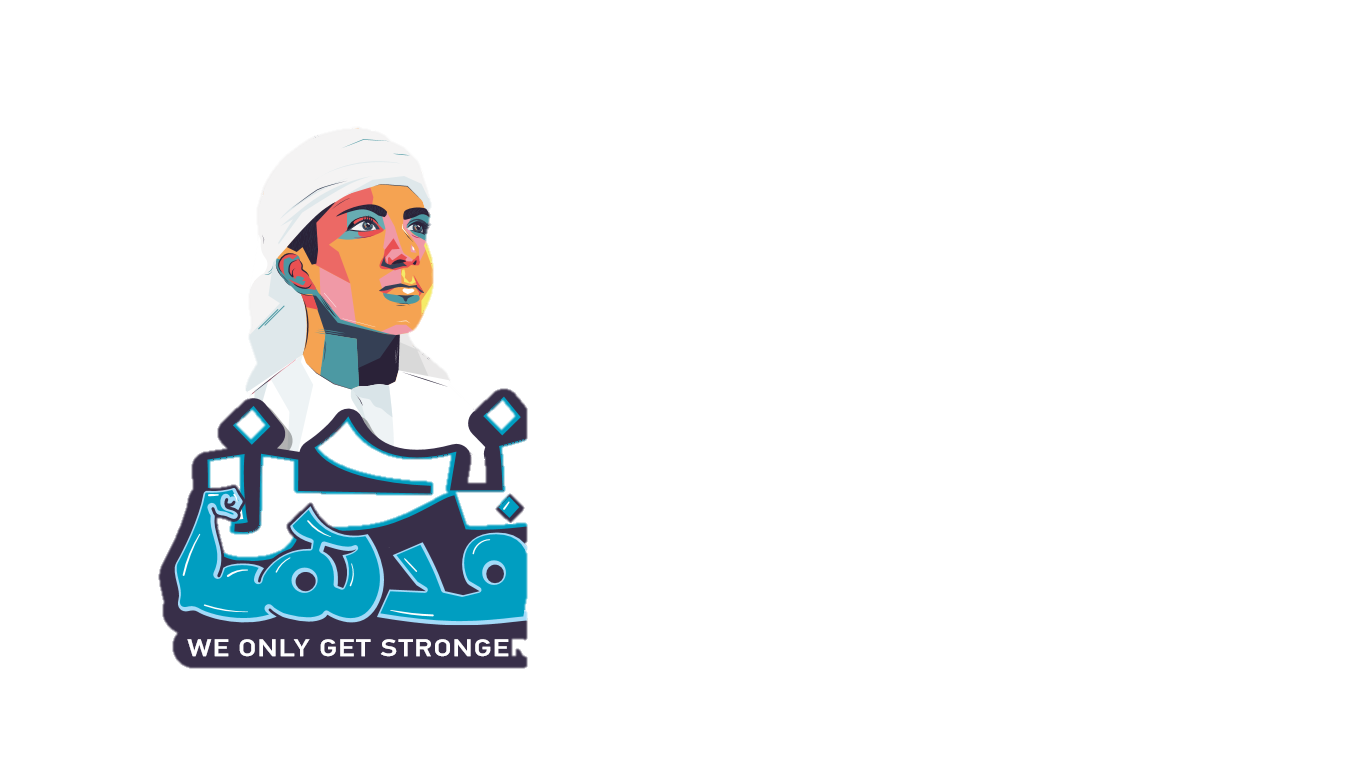 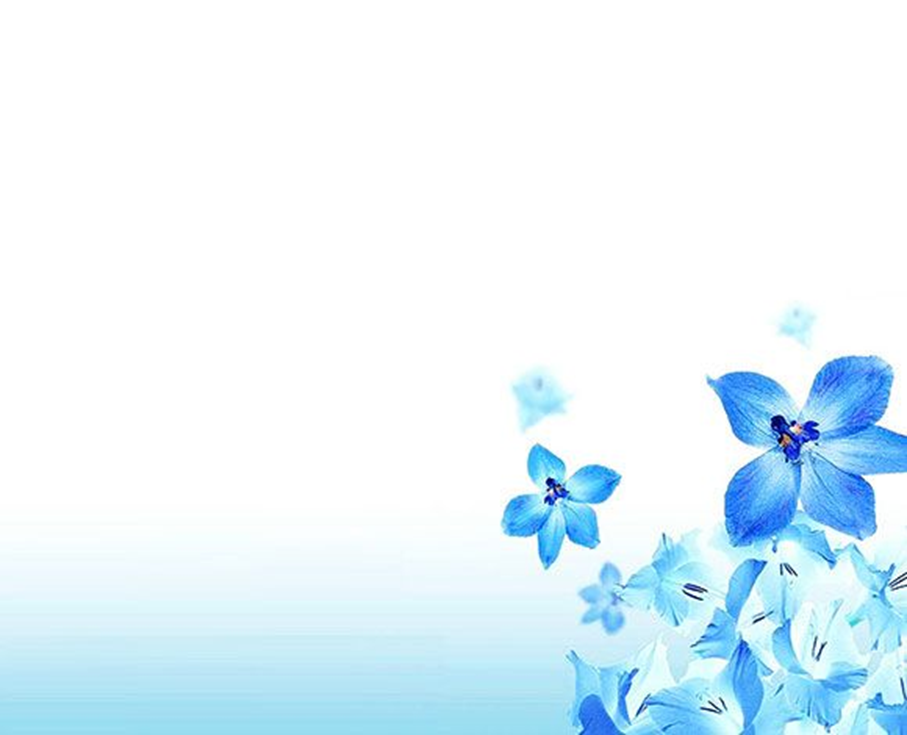 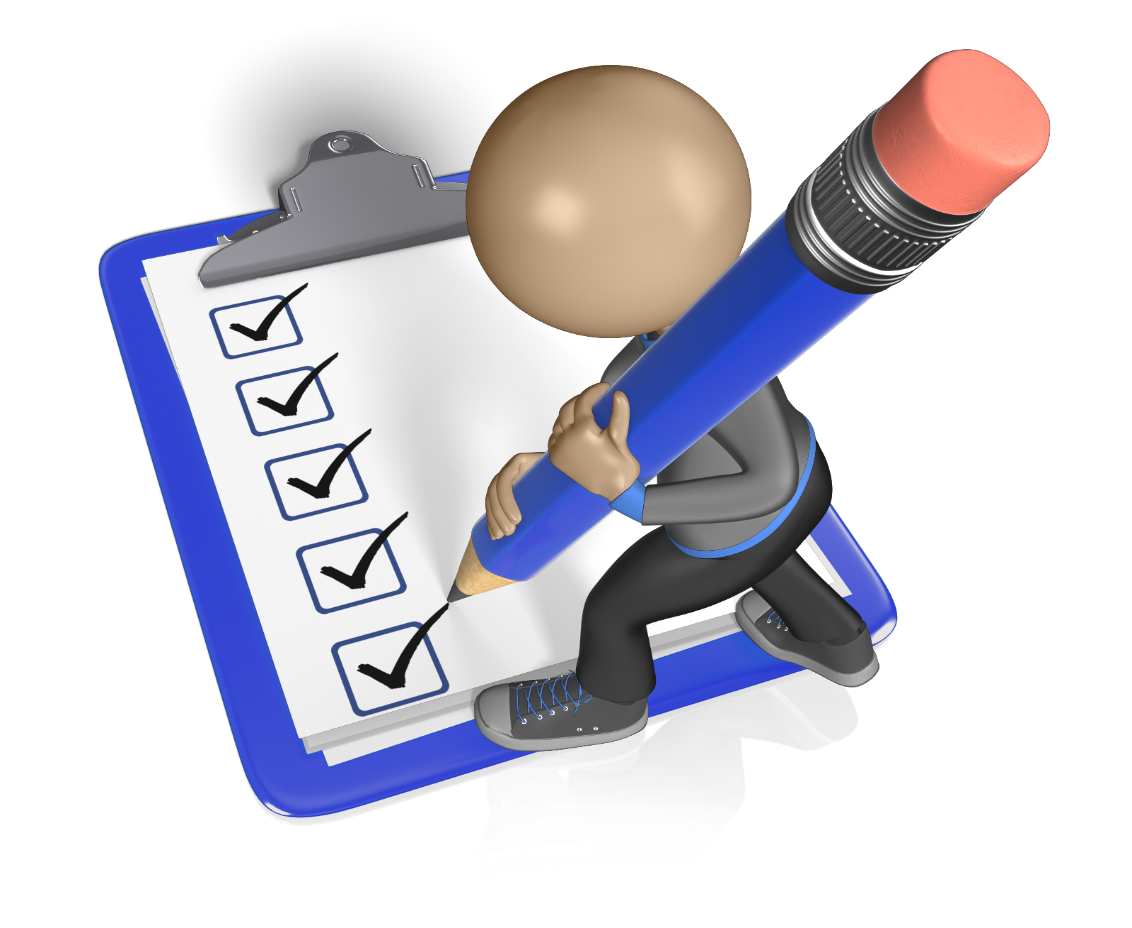 شكراً لكل طلابي الرائعين على إلتزامهم بموعد الحصة
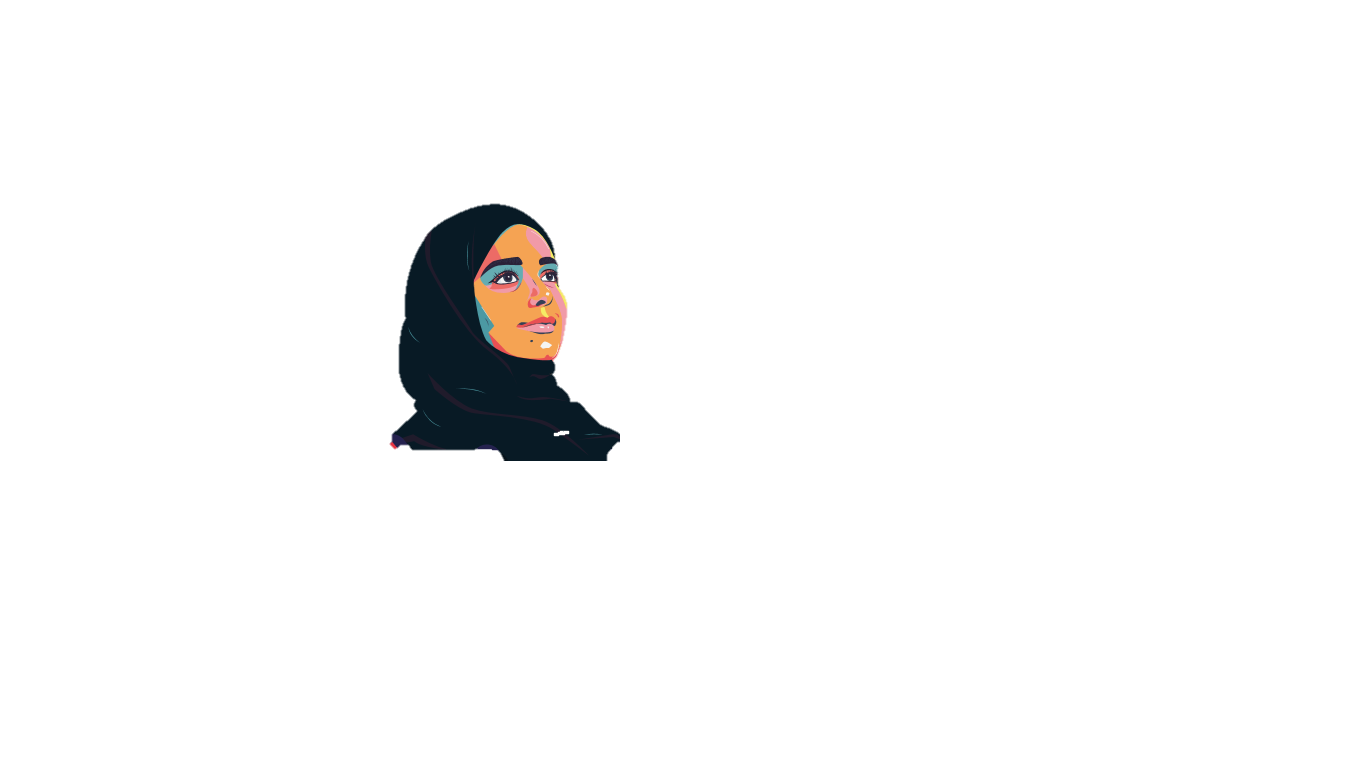 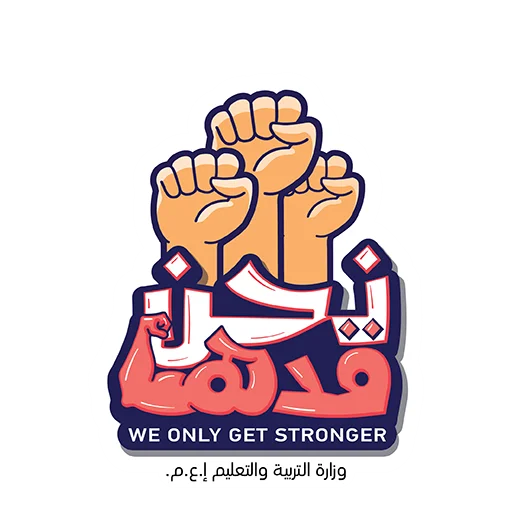 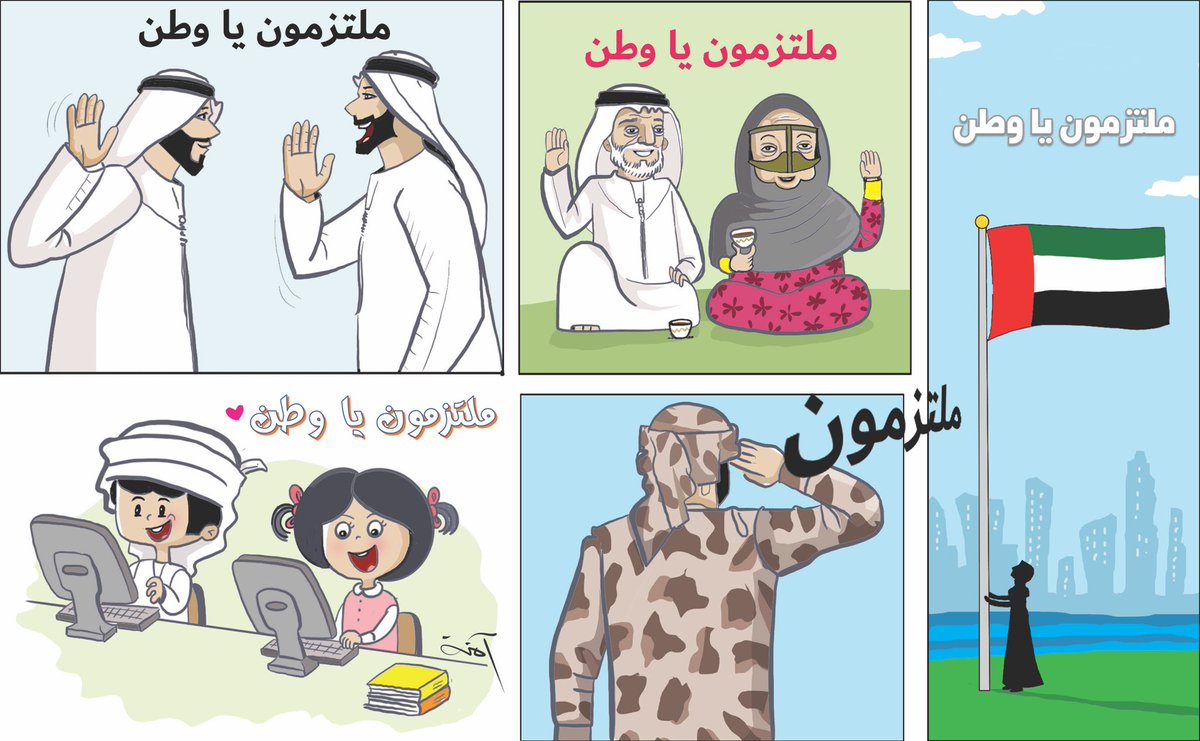 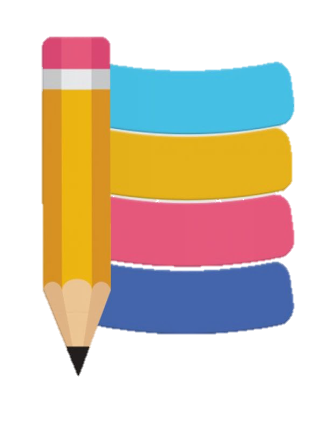 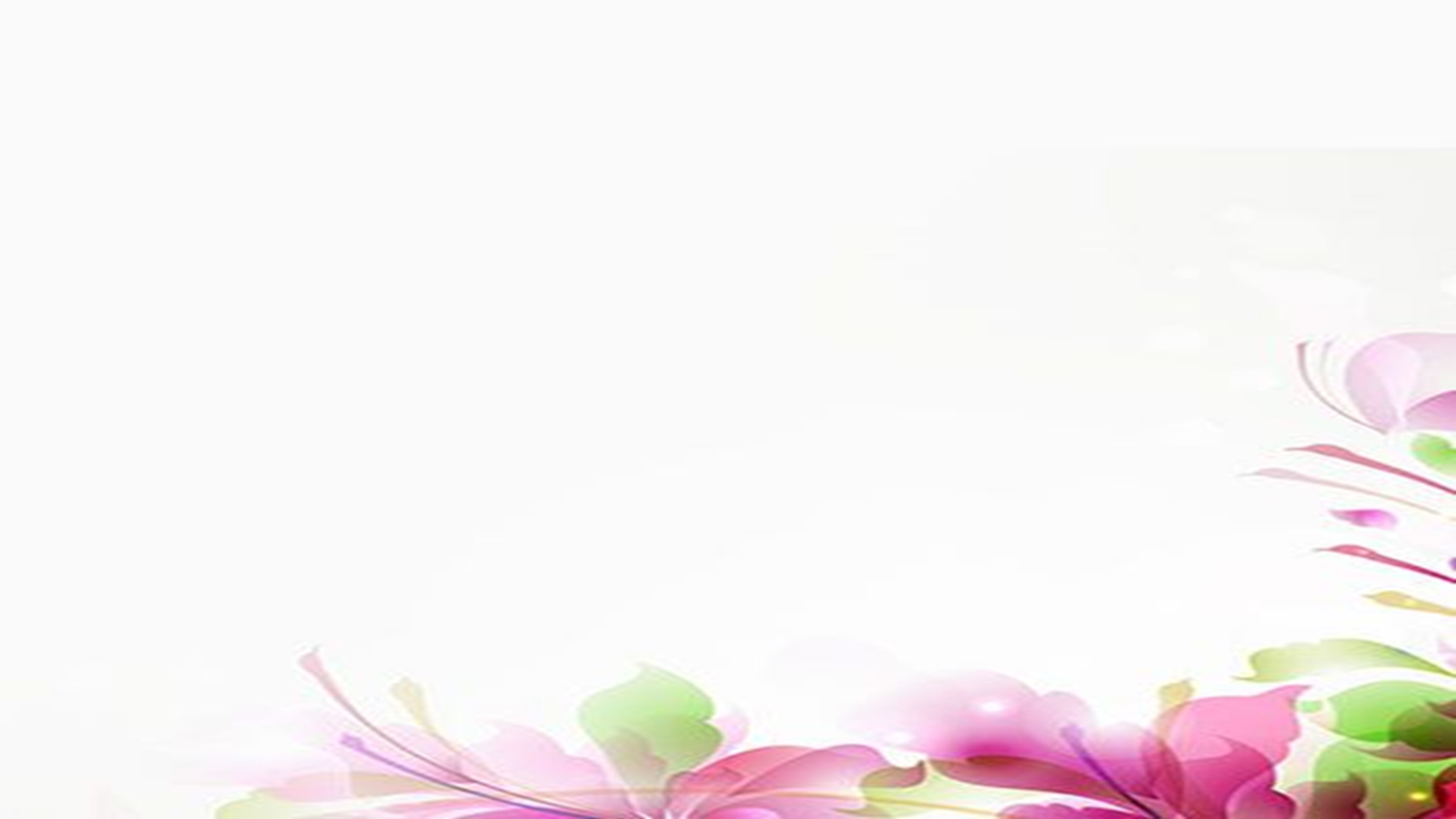 قواعد التعلم الذكي
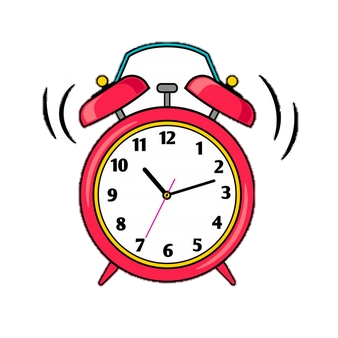 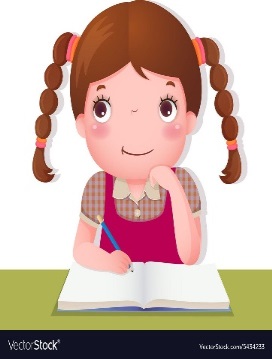 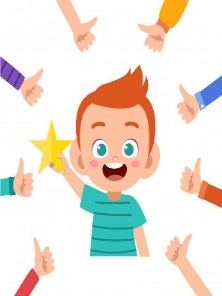 1
3
2
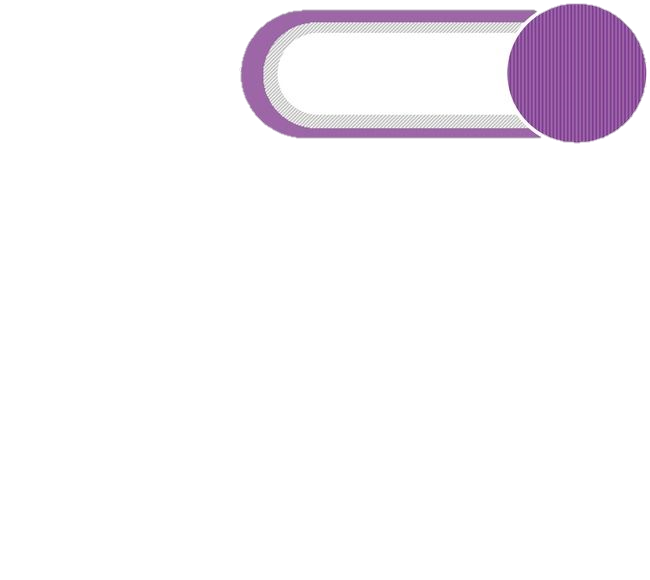 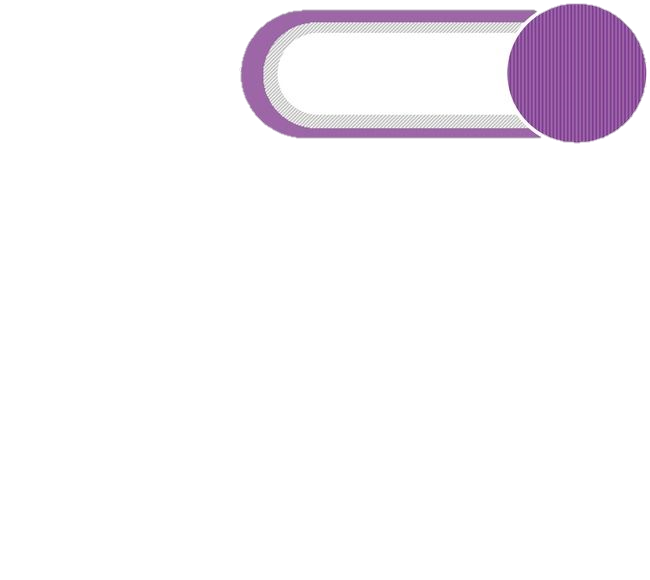 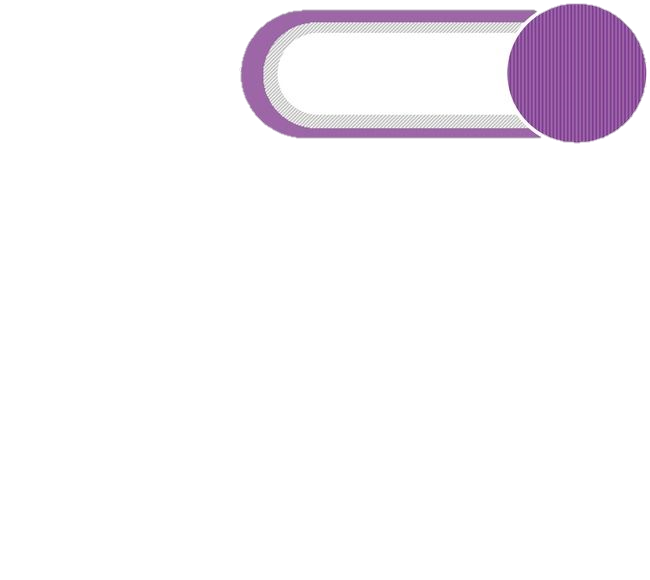 الالتزام بالوقت المحدد للحصص
التفاعل الإيجابي
أنتبه للدرس جيدا
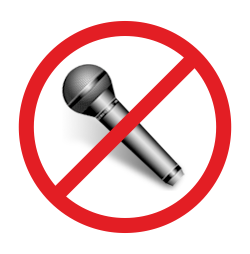 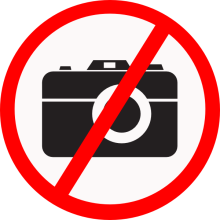 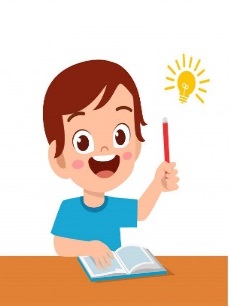 4
5
6
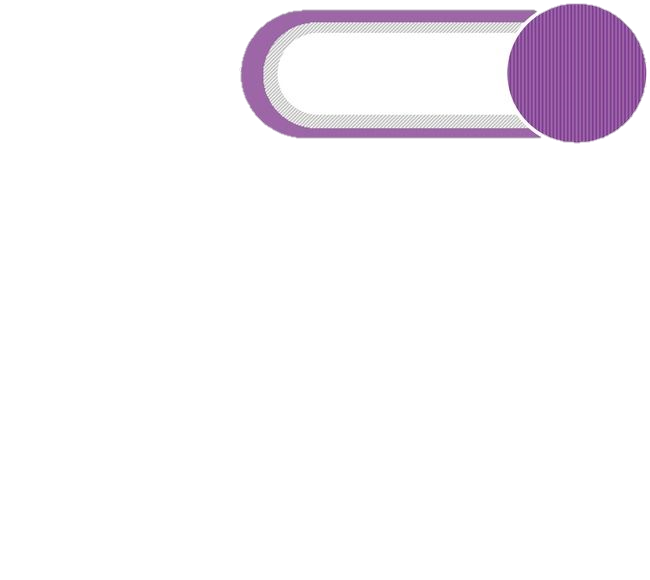 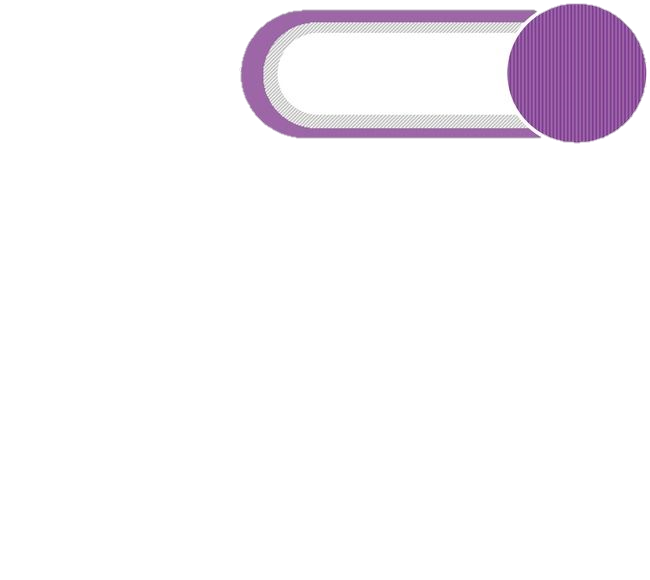 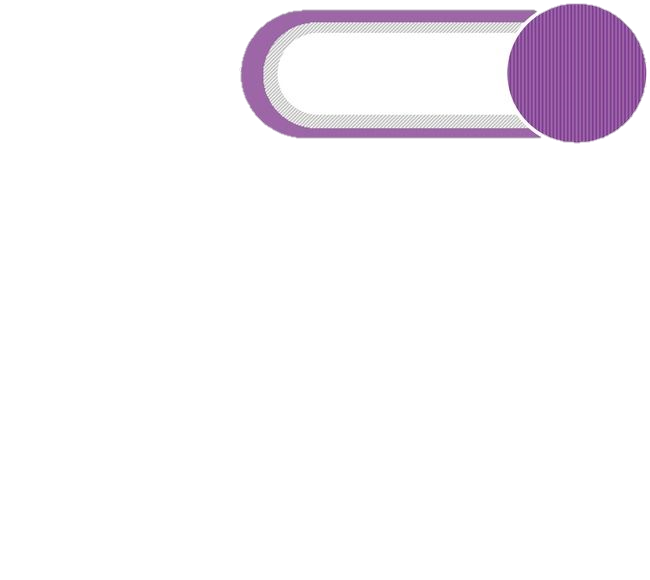 عدم فتح الكاميرا أو تصوير الشاشة
عدم فتح المايكرفون بدون إذن المعلمة
أستأذن قبل الإجابة
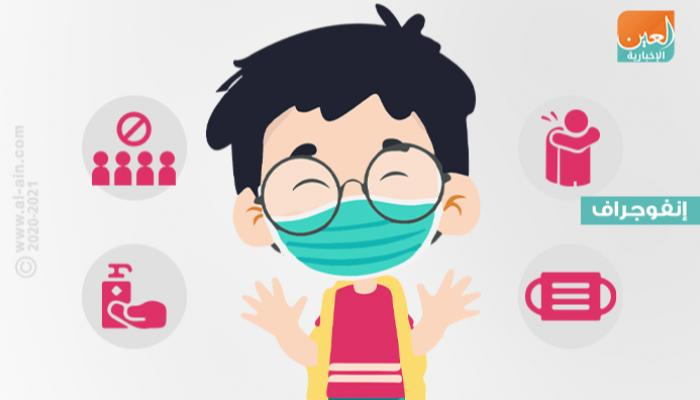 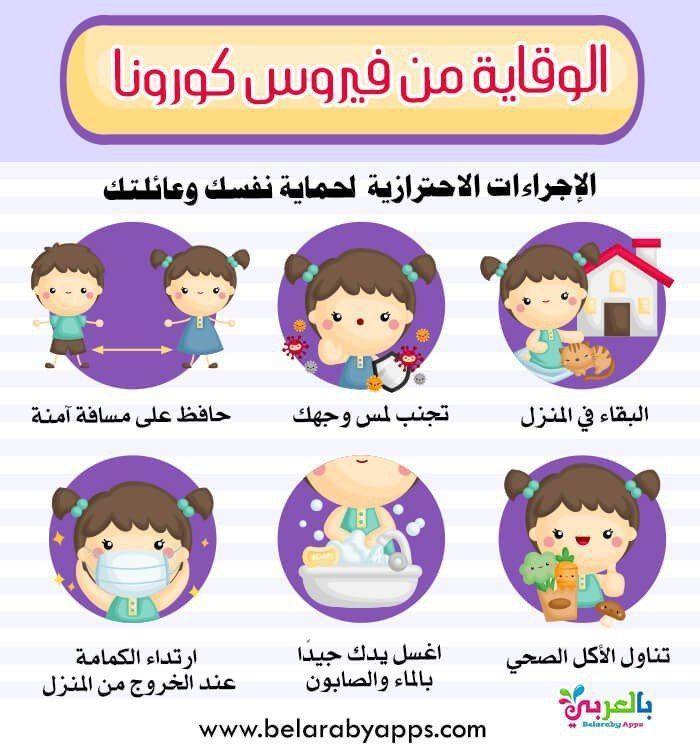 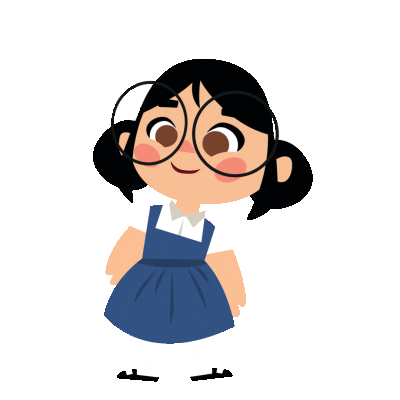 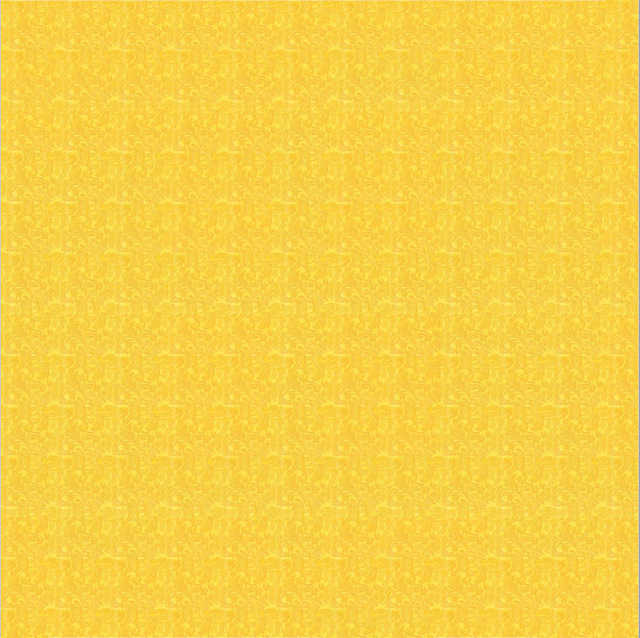 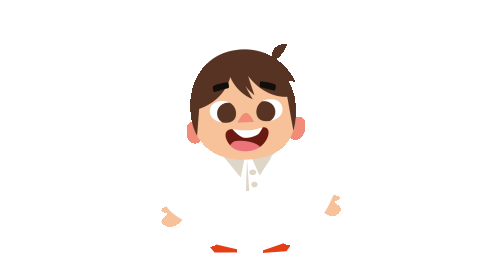 حان وقت المراجعة يا أصدقائي الأذكياء
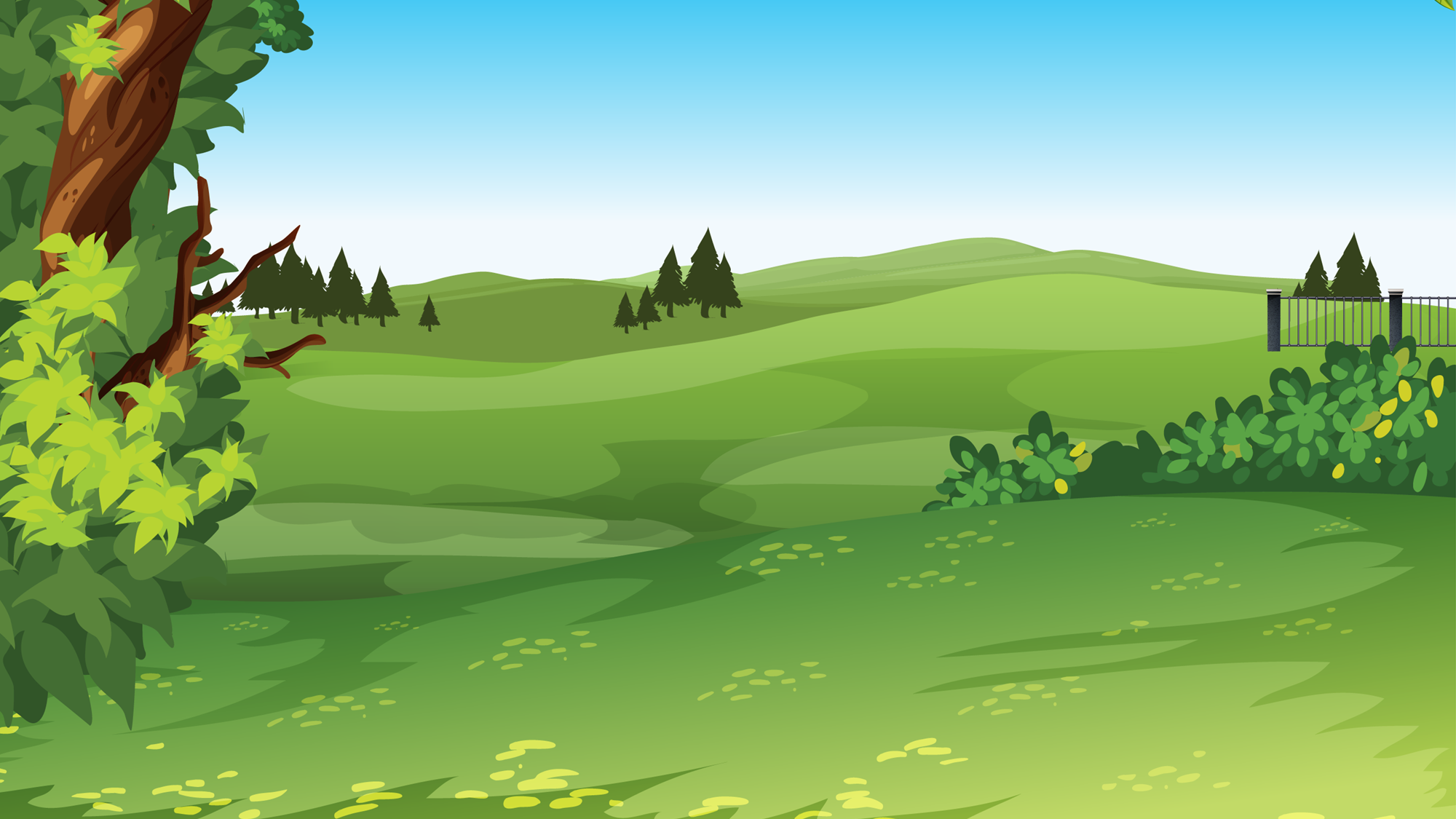 اختر الإجابة الصحيحة يابطل
يسمى المكان الذي تعرض فيه منتجات مختلفة ويلتقي فيه البائع والمشتري :
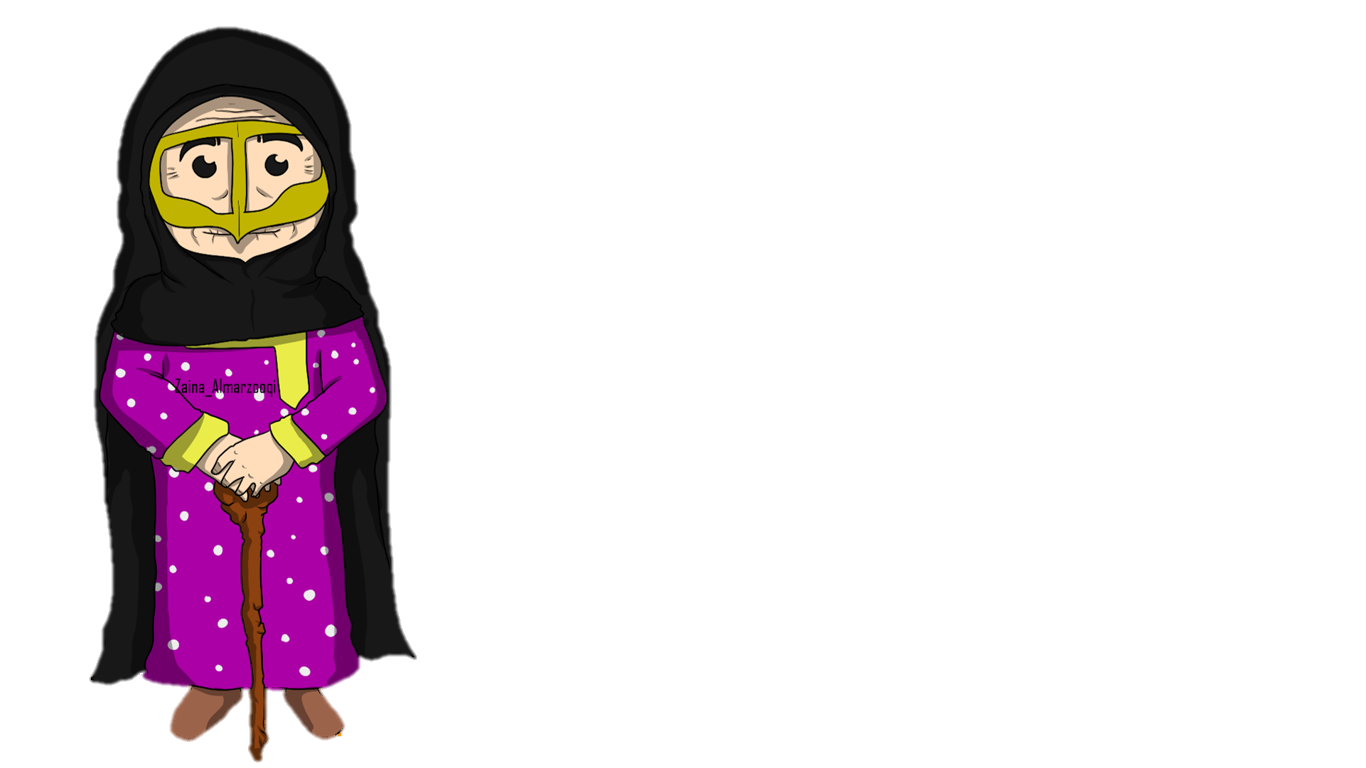 البيت
السوق
الحديقة
تعد الزراعة أحد مصادر الدخل في بلادي ، ماهو الدخل يا بطل ؟
المال
التعليم
الطعام
استراتيجية سلة المشتريات
هيا يا بطل ساعدني في البحث عن الفواكه وضعها في السلة
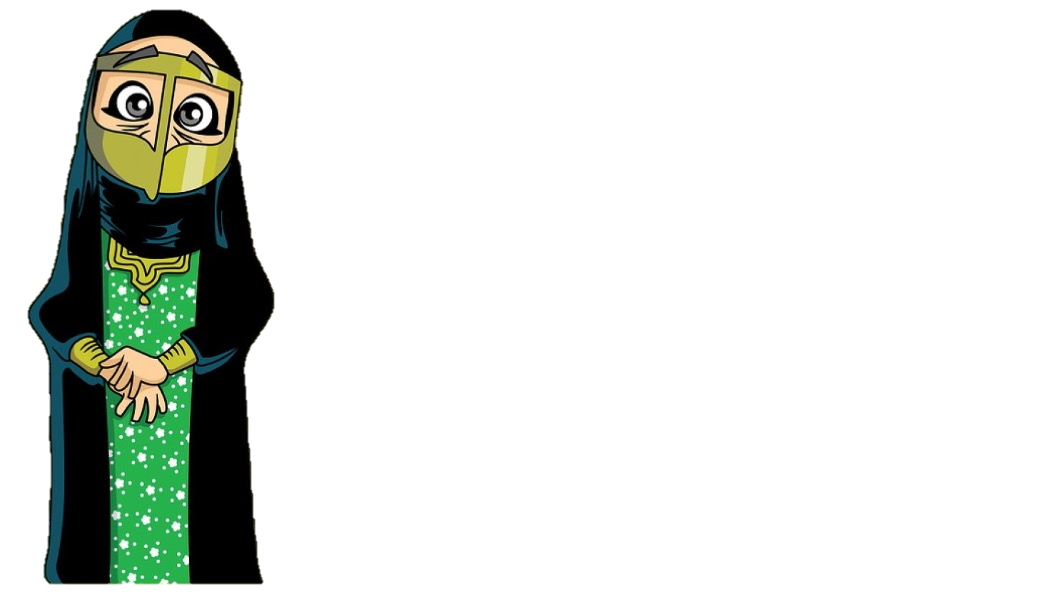 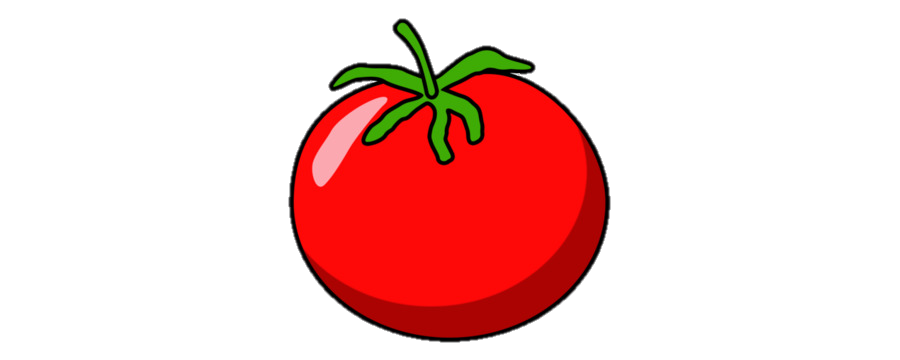 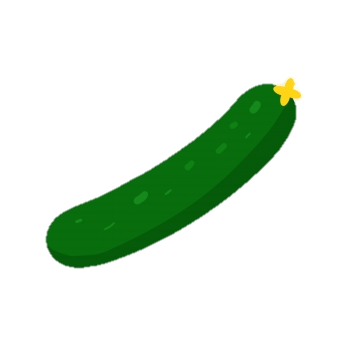 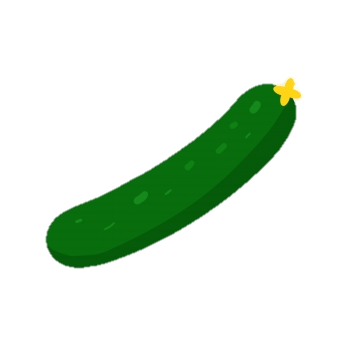 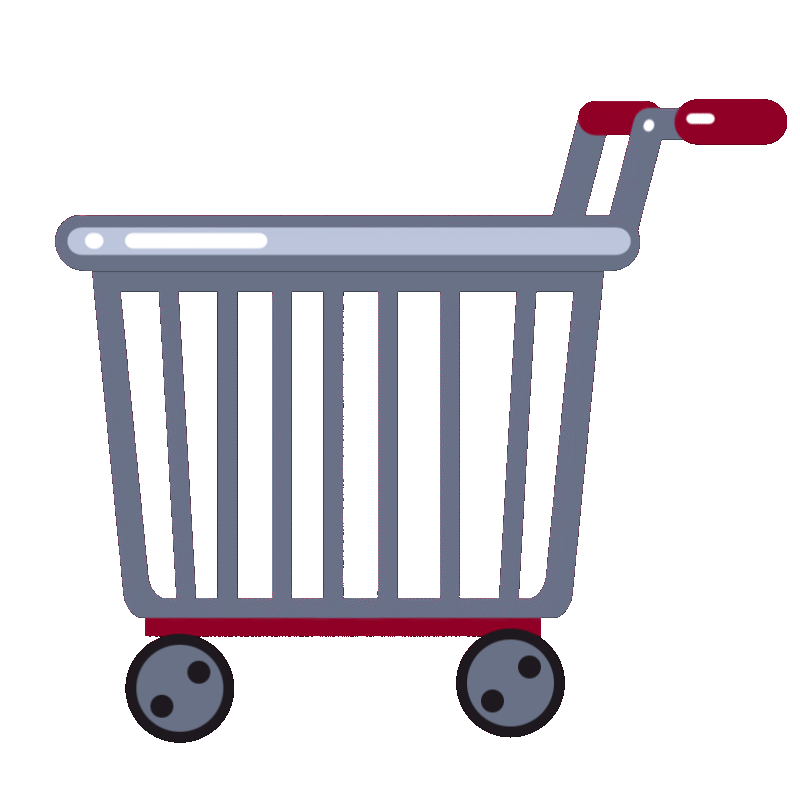 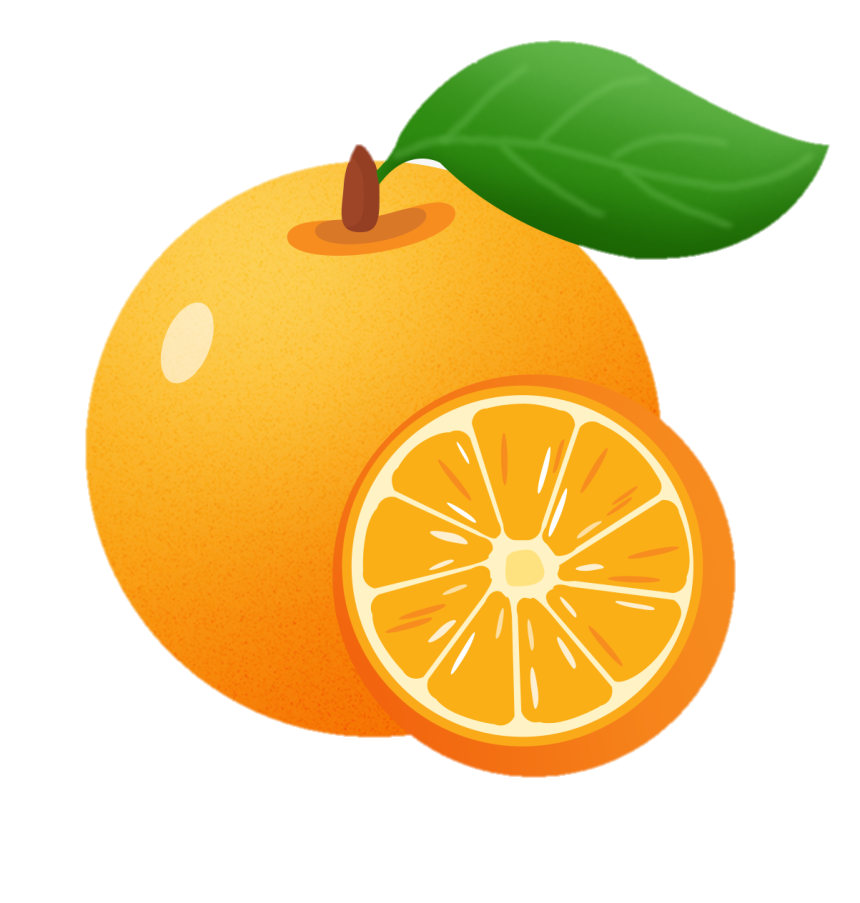 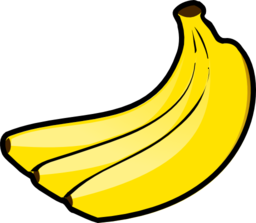 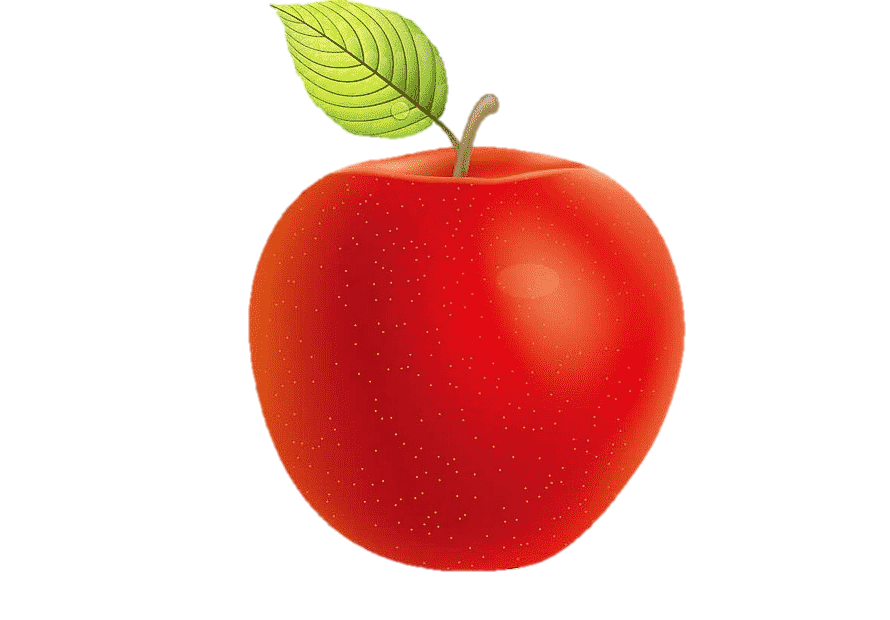 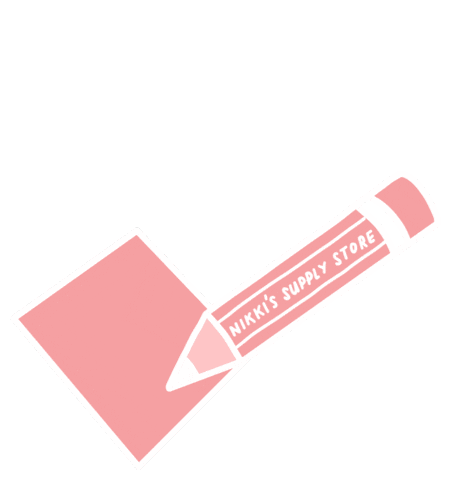 خط سير الحصة
شرح الدرس
قوانين التّعلّم
نواتج التعلم
تذكرة خروج
الحضور والغياب
لعبة تفاعلية
التهيئة الحافزة
التهيئة الحافزة
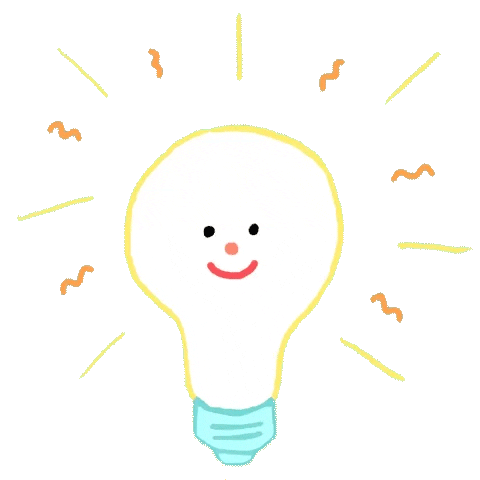 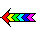 الحيوانات
استراتيجية التعلم بالرموز: هيا يا بطل كوّن كلمة من الحروف الزرقاء لتتعرف على عنوان الدرس
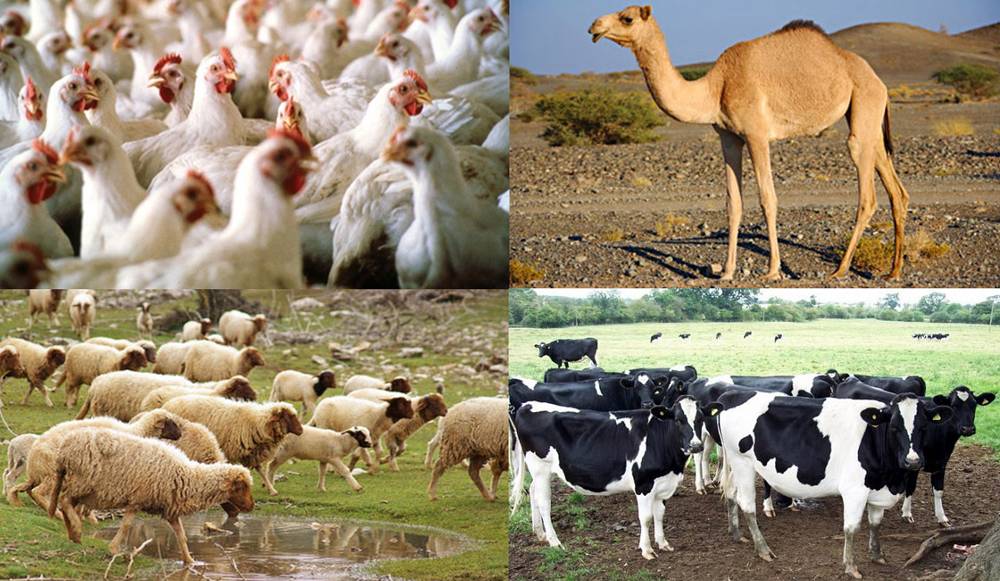 وا
م
ش
الـ
يـ
ق
حـ
ك
ص
ع
نا
ت
عنوان درسنا الجميل :
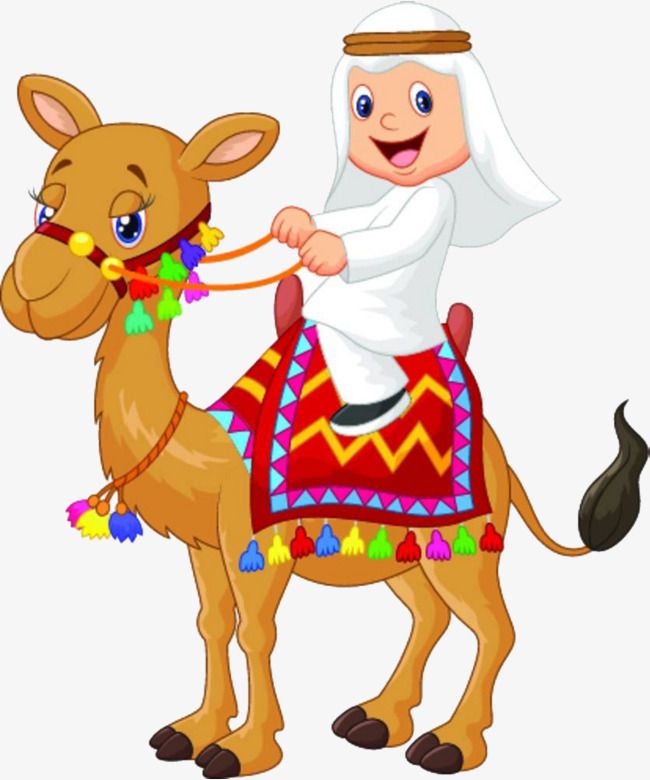 الثروة الحيوانية
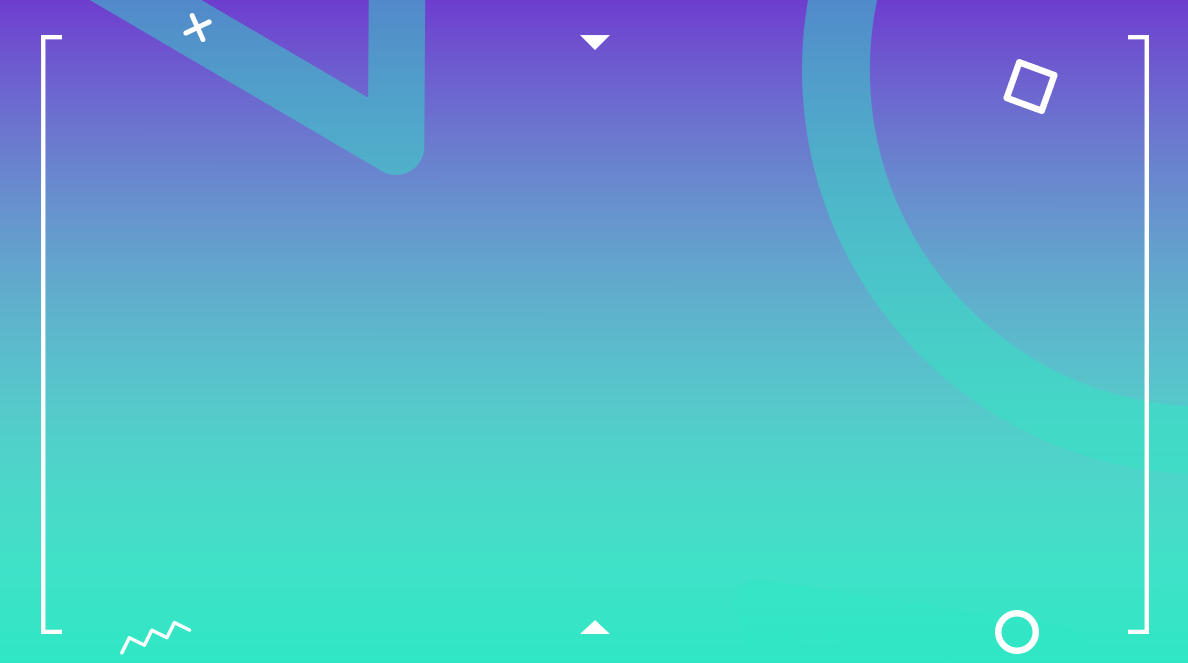 نواتج التعلم
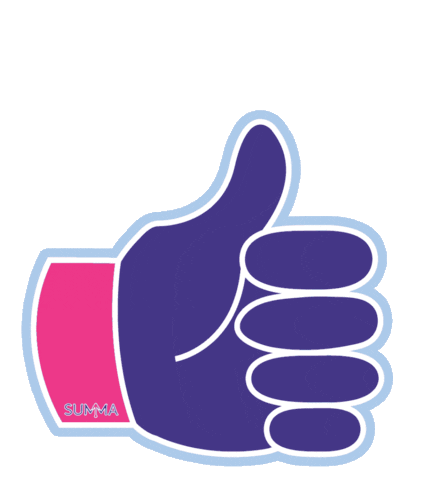 استنتاج مفهوم المزرعة – الدواجن – العلف – الرعاية البيطرية
التعرف على أنواع الحيوانات التي تربًّى 
في بلادي وفوائدها
استنتاج جهود بلادي لتطوير مجال الثروة الحيوانية
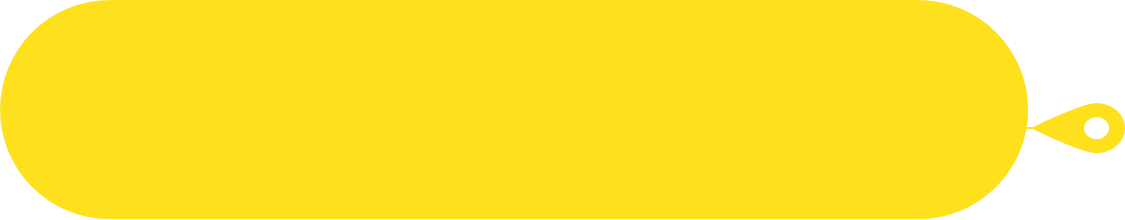 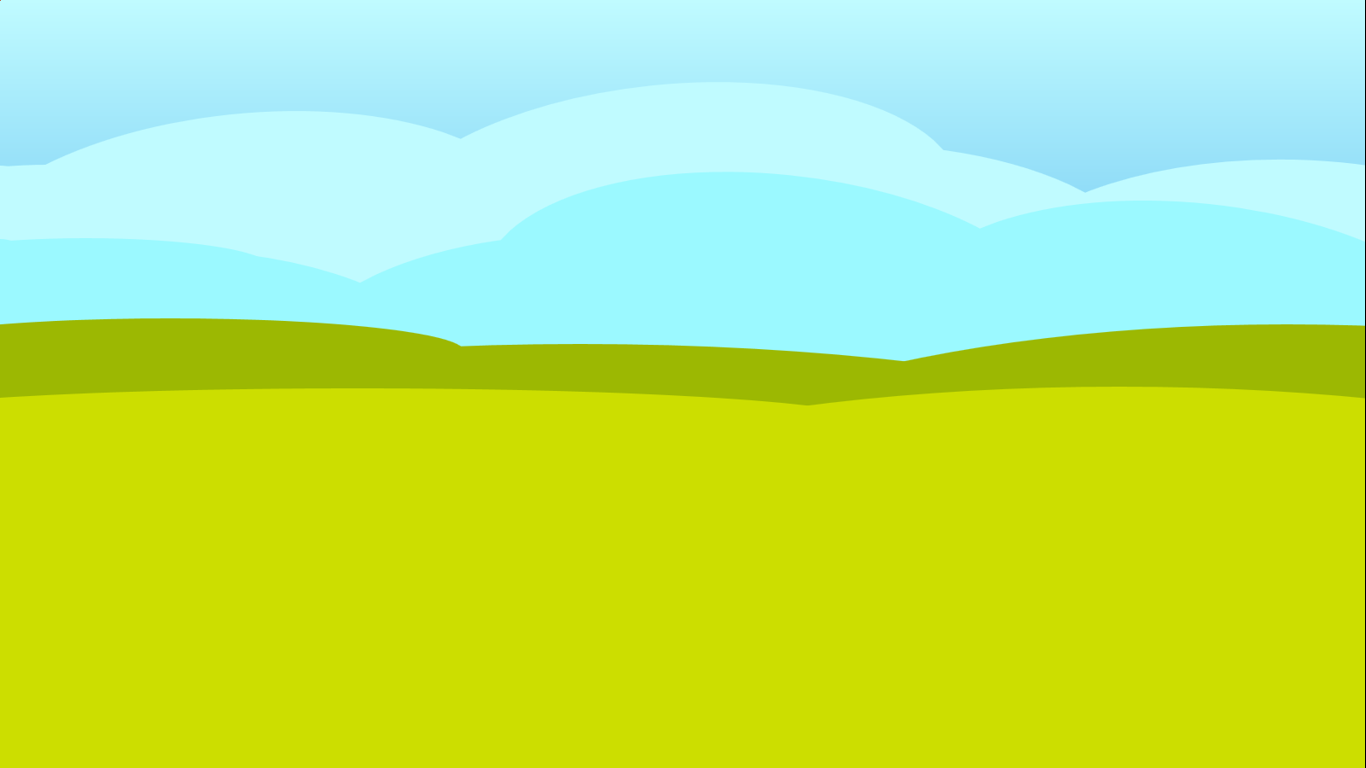 الكلمات الجديدة
الألبان
المزرعة
الدواجن
الرعاية البيطرية
العلف
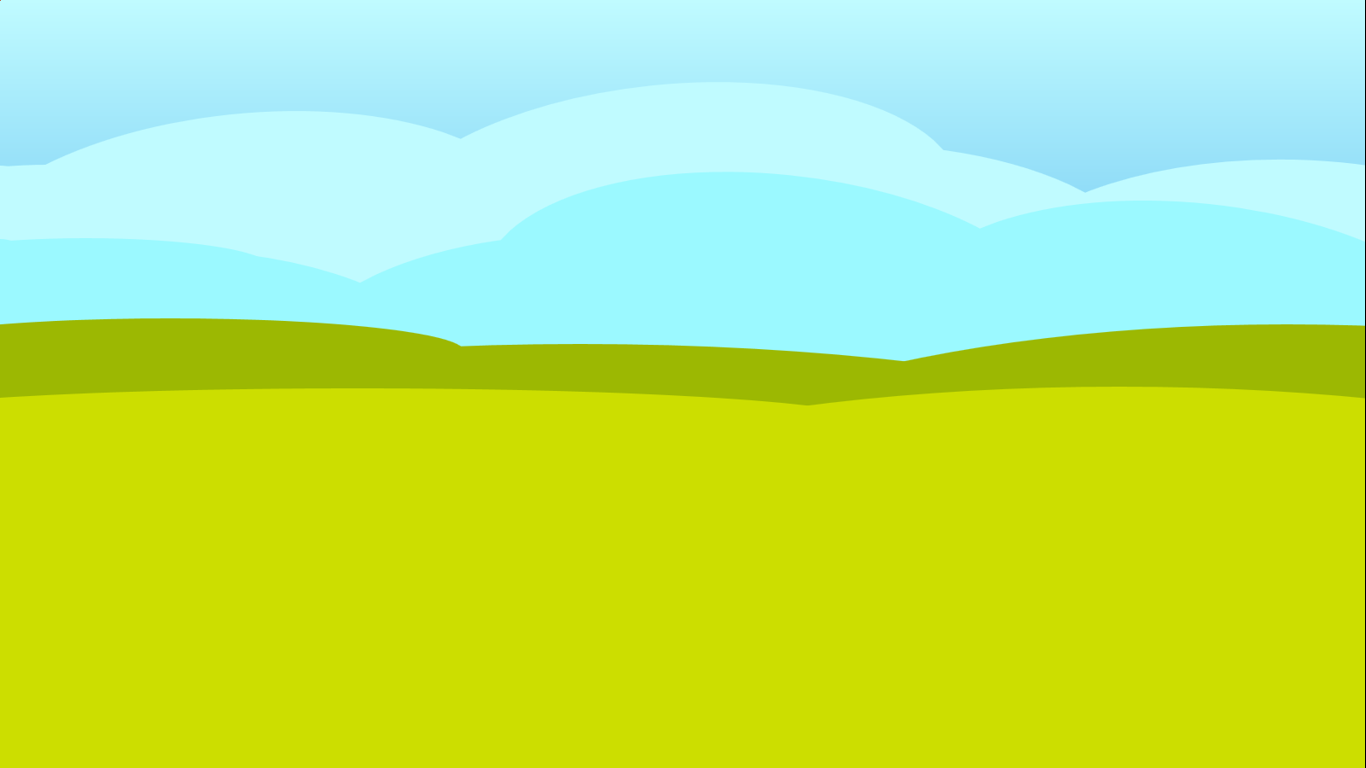 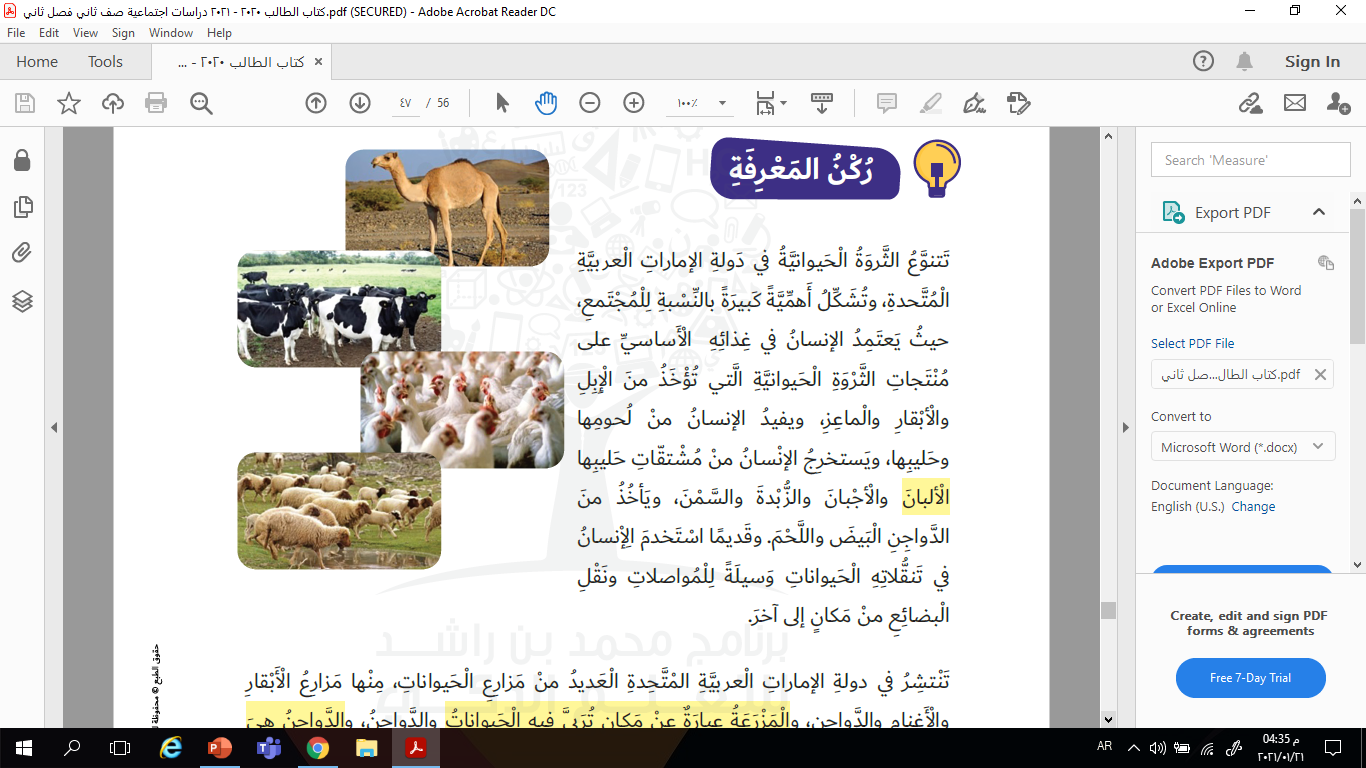 أستمع للفقرة لأجيب عن السؤال
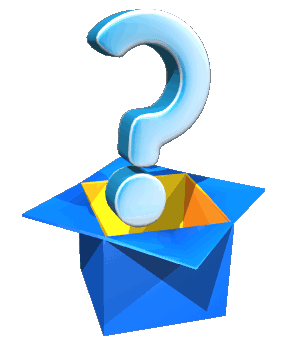 ما اسم المكان الذي تربى فيه الحيوانات؟
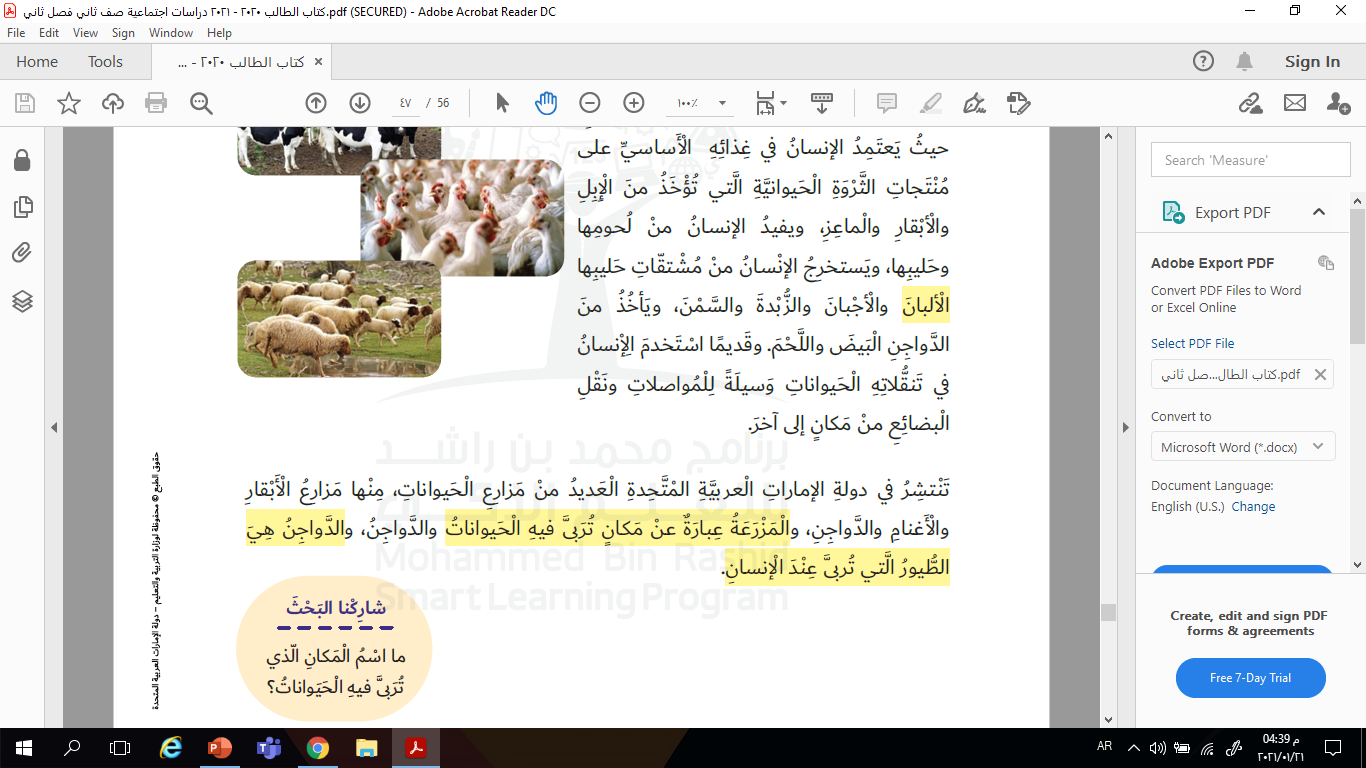 المزرعة
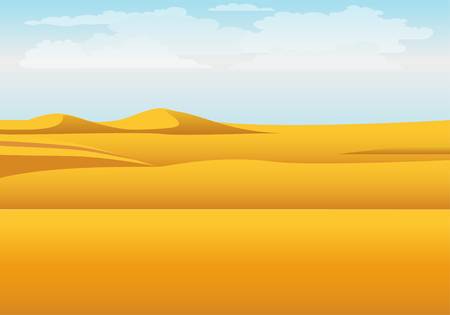 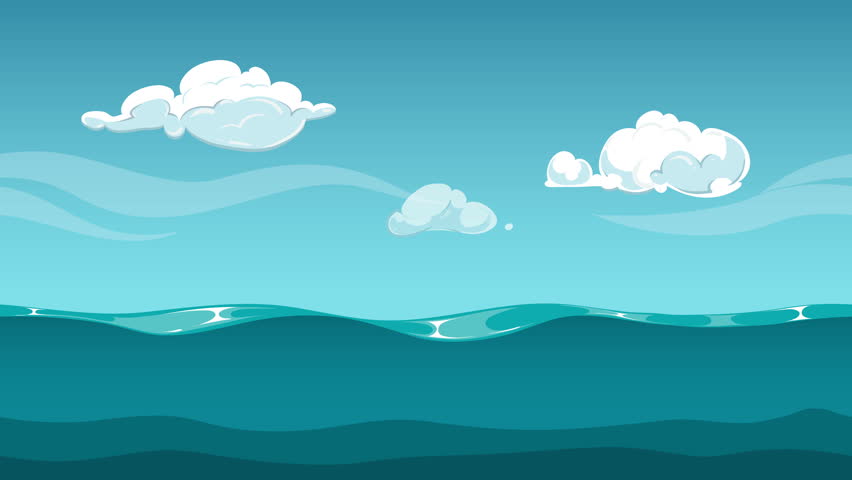 ما اسم الحيوان الذي له قدرة غير عادية على تحمل العطش والجوع وأن يبقى لمدة أيام كاملة بلا ماء أو طعام؟
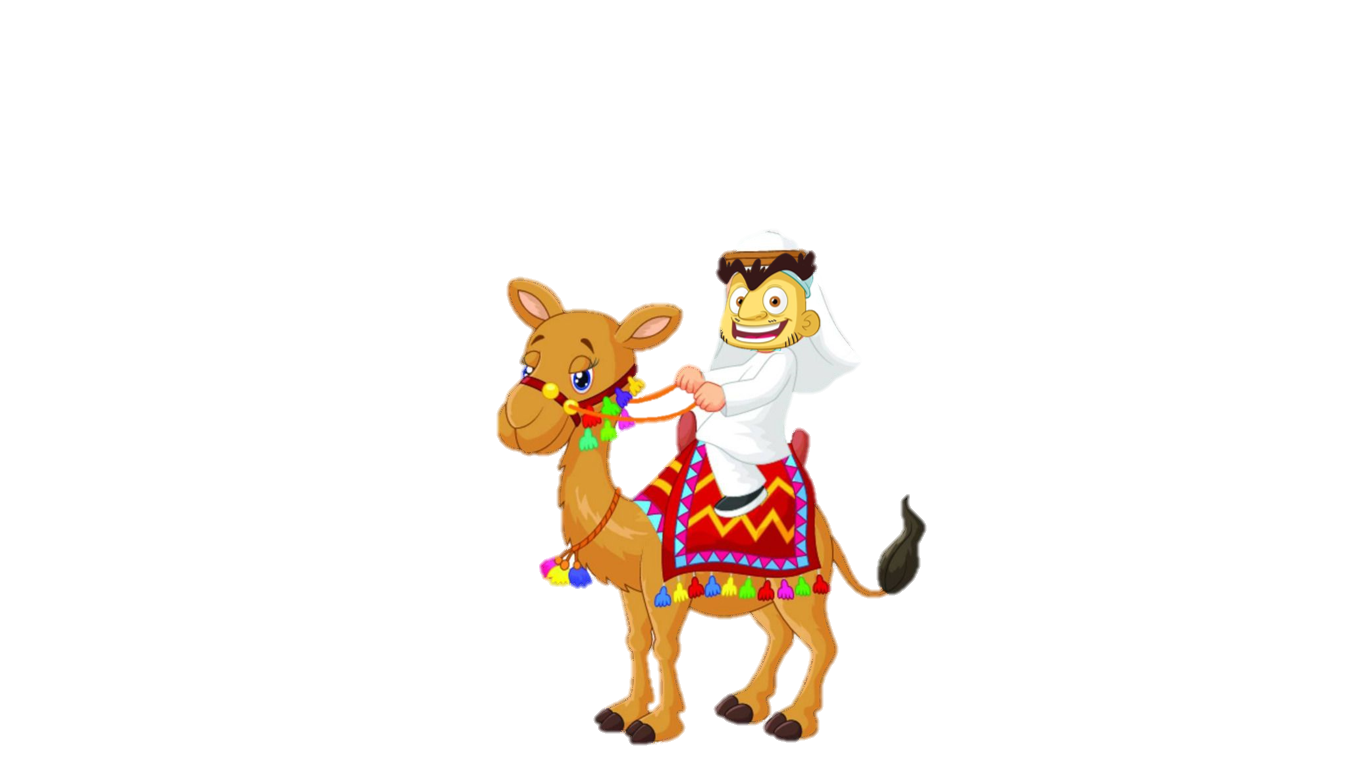 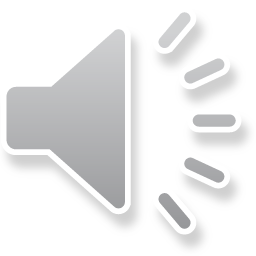 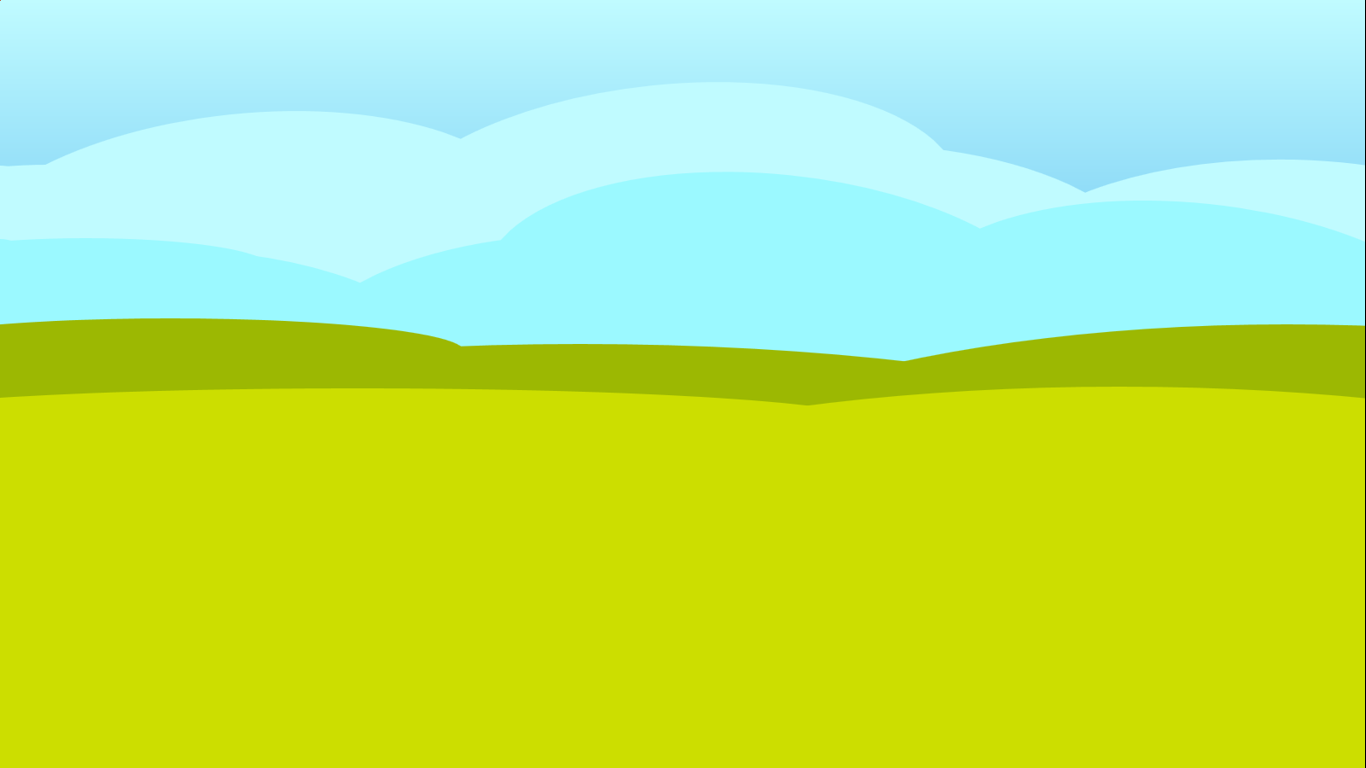 استنتج من الصور أنواع الحيوانات التي تُربَّى في بلادي الحبيبة ؟
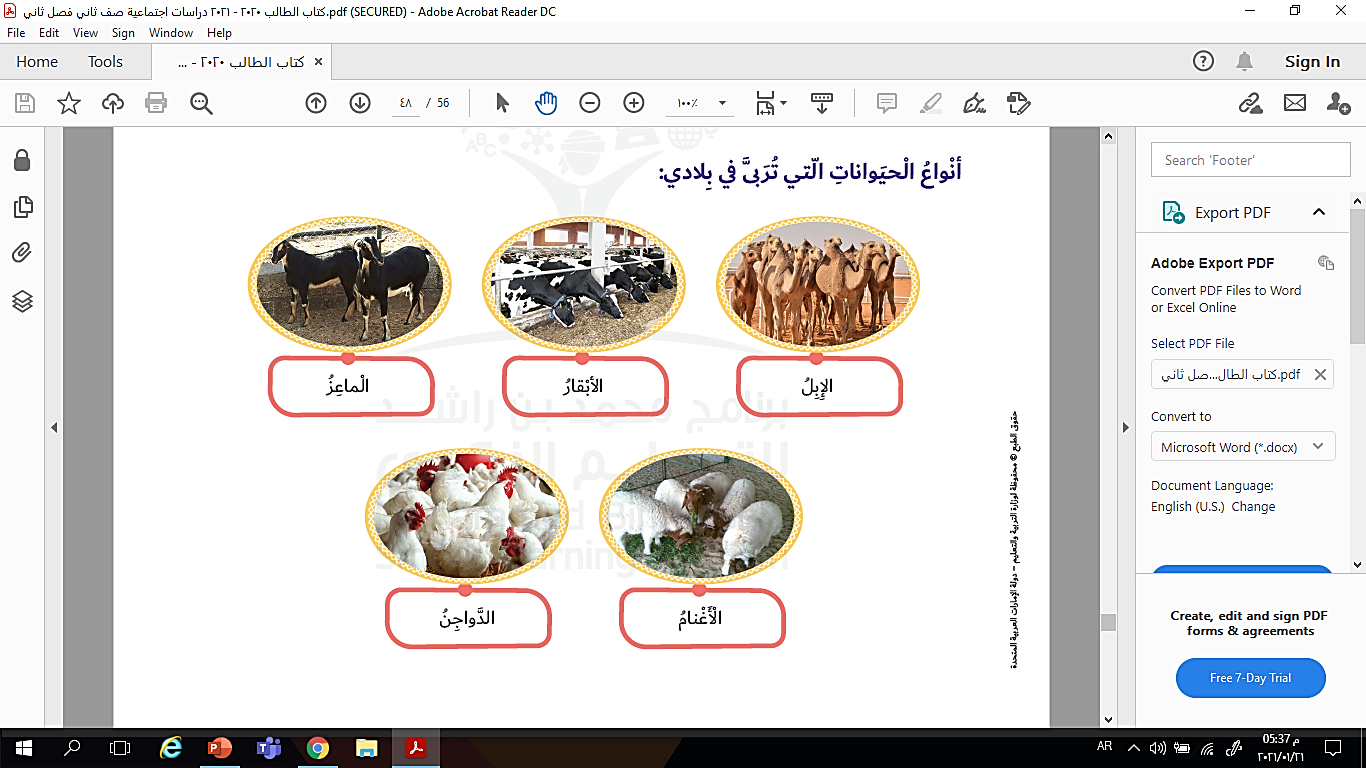 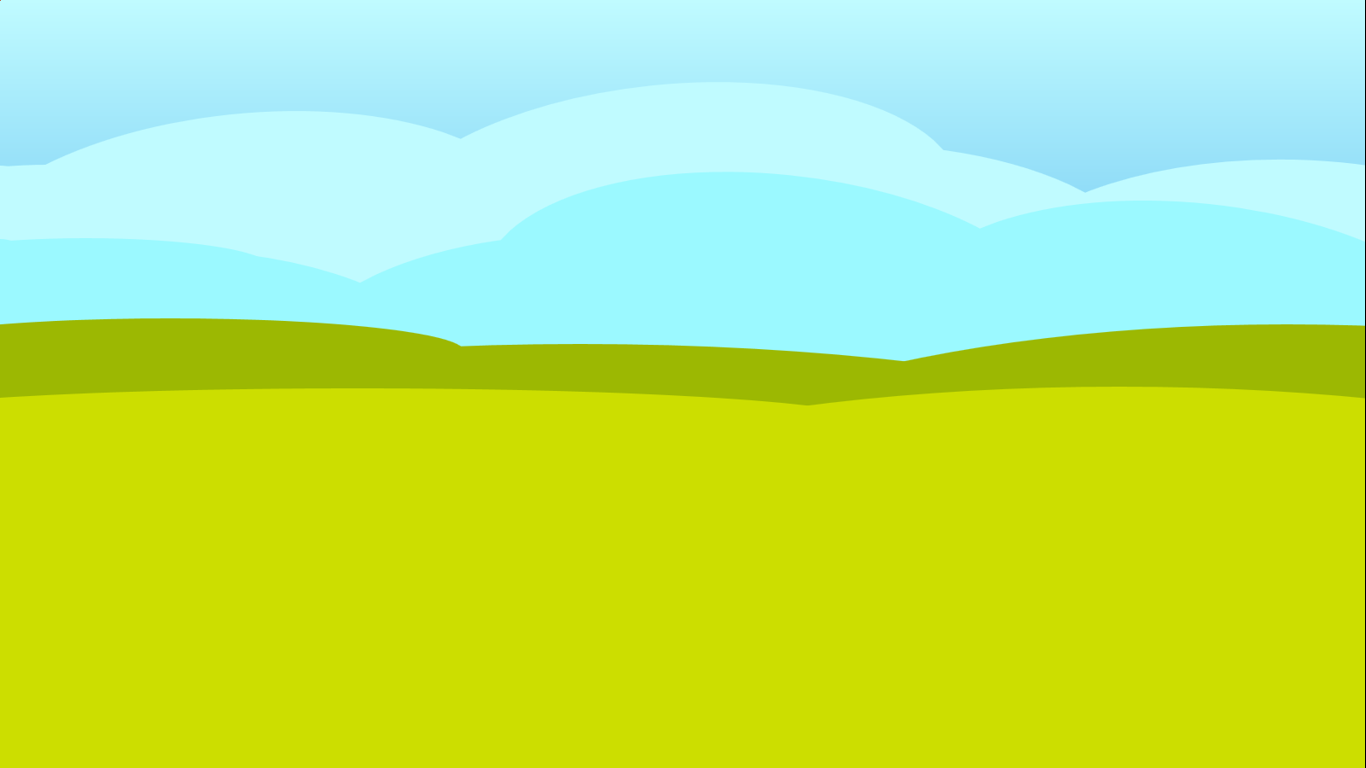 اختر الصورة التي تدل على الدواجن
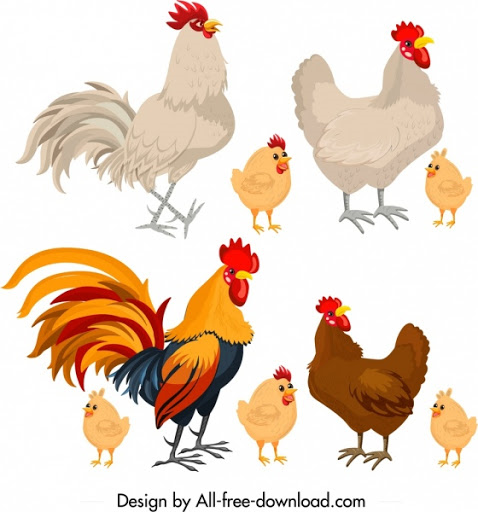 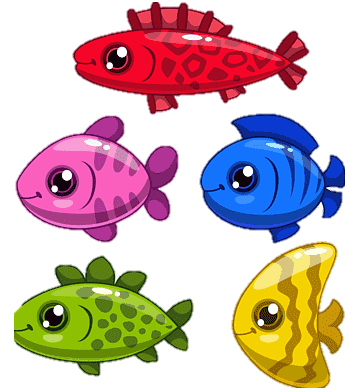 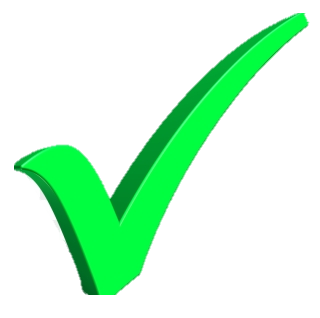 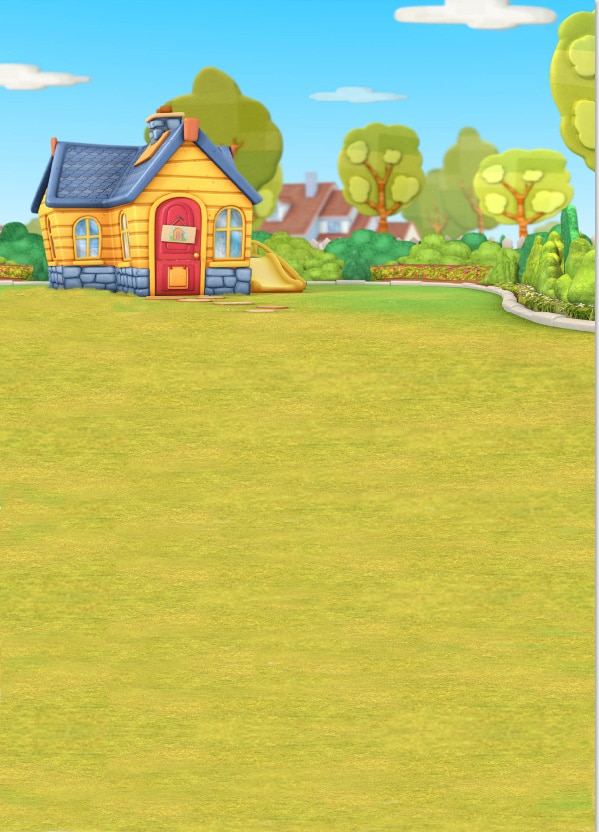 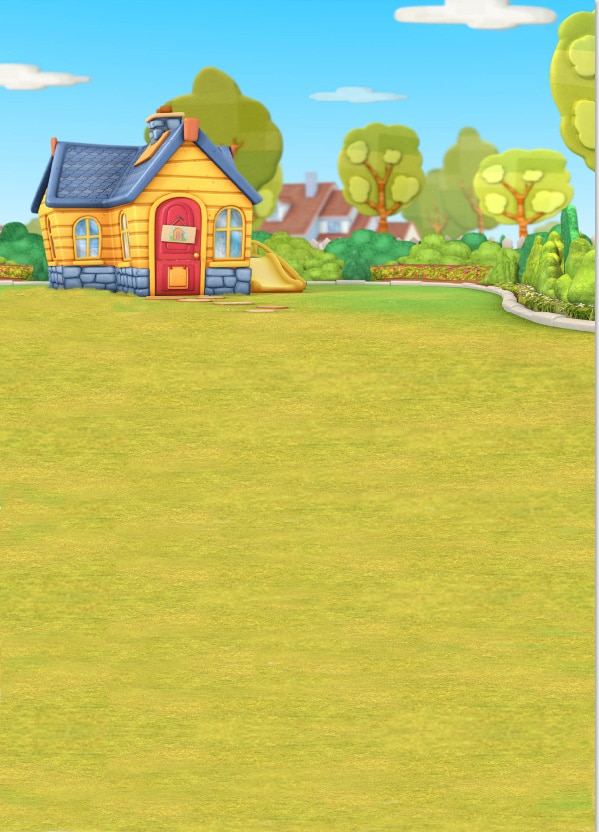 قم بإرجاع الحيوانات الضائعة إلى مزرعة يدّوه:
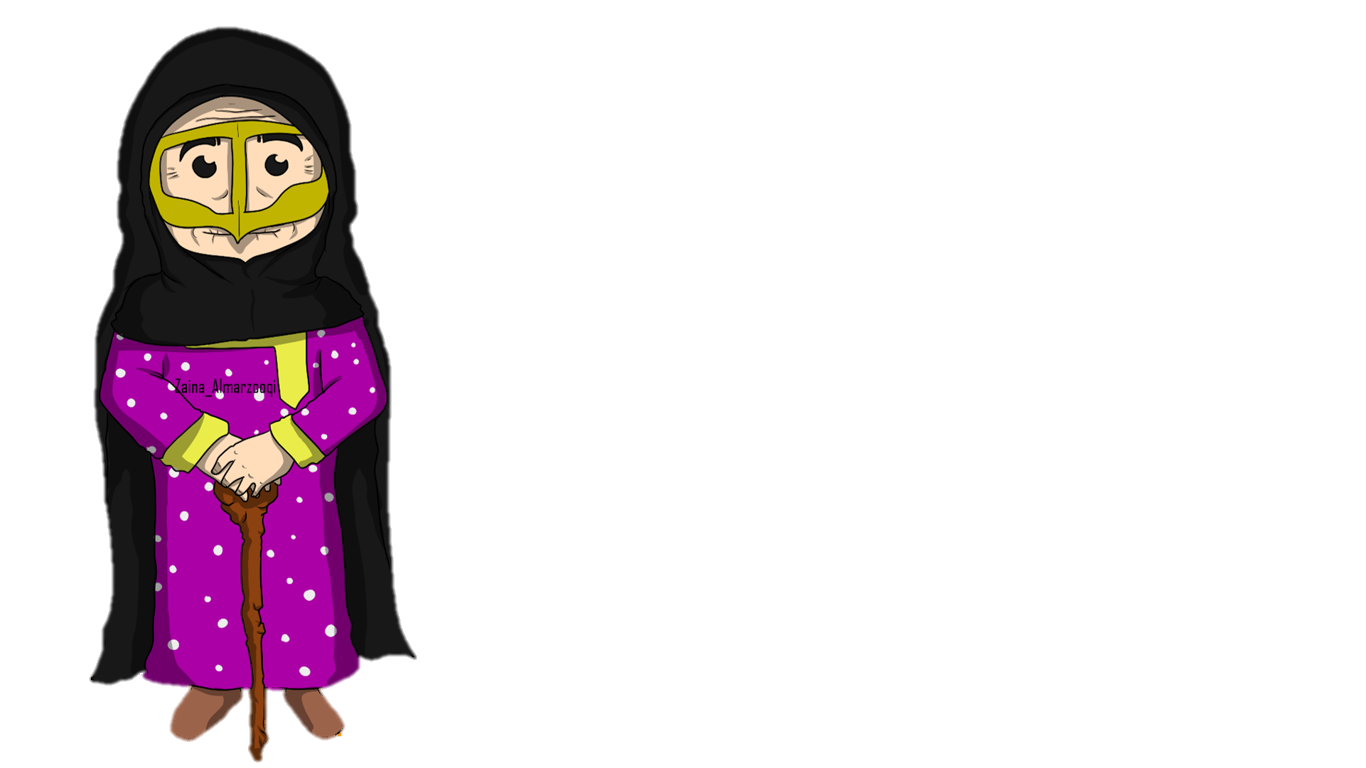 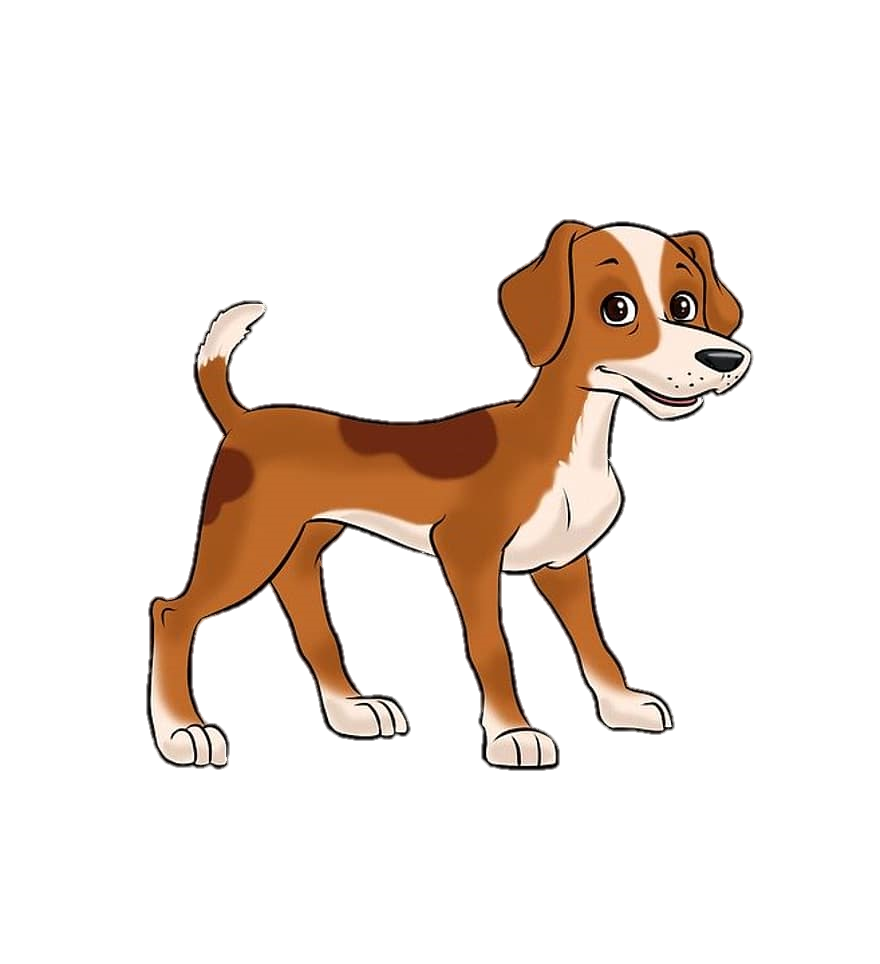 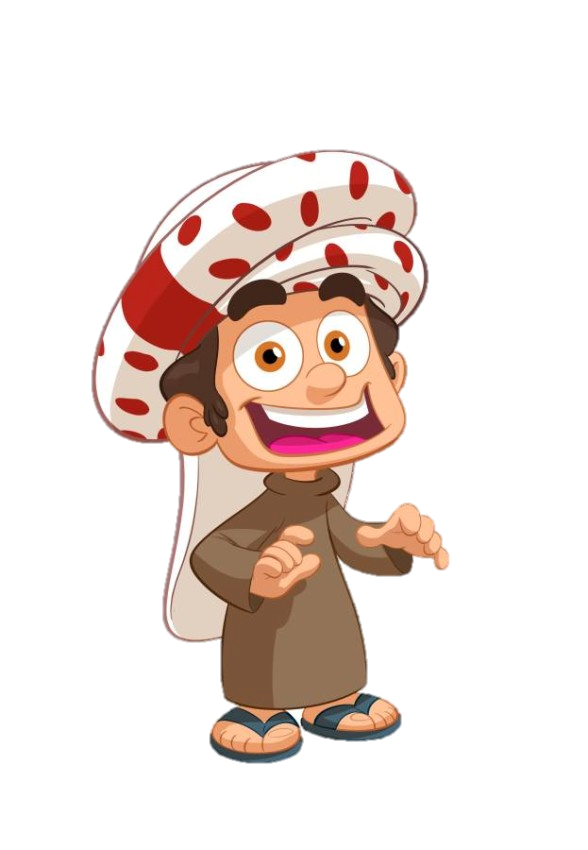 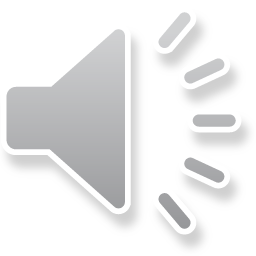 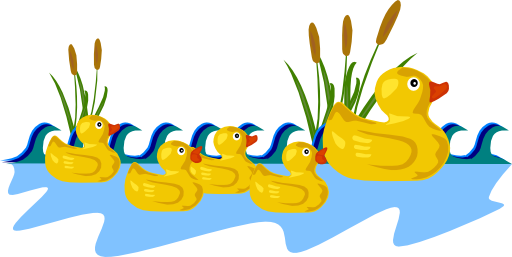 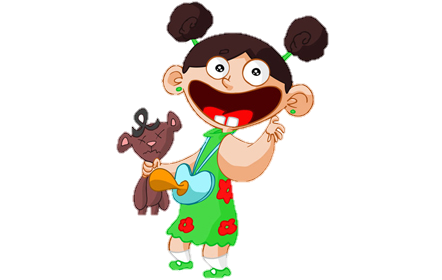 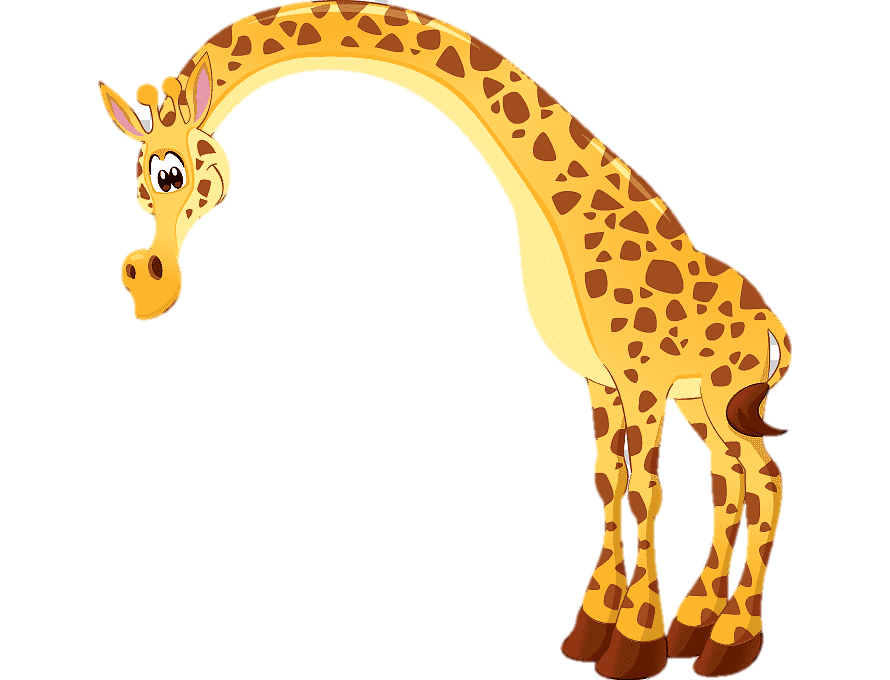 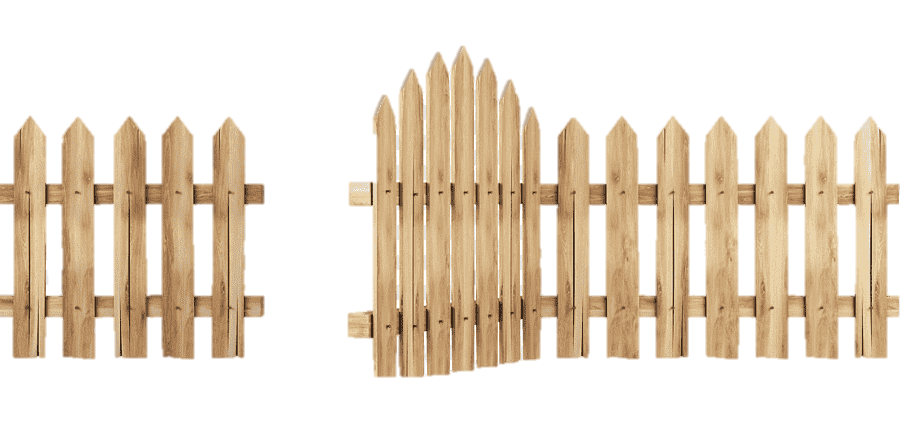 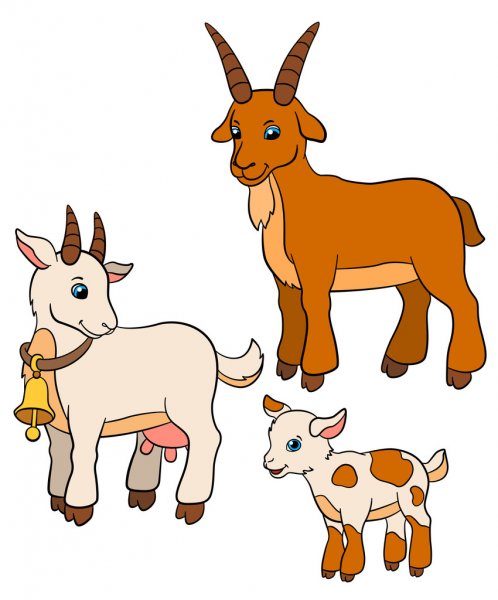 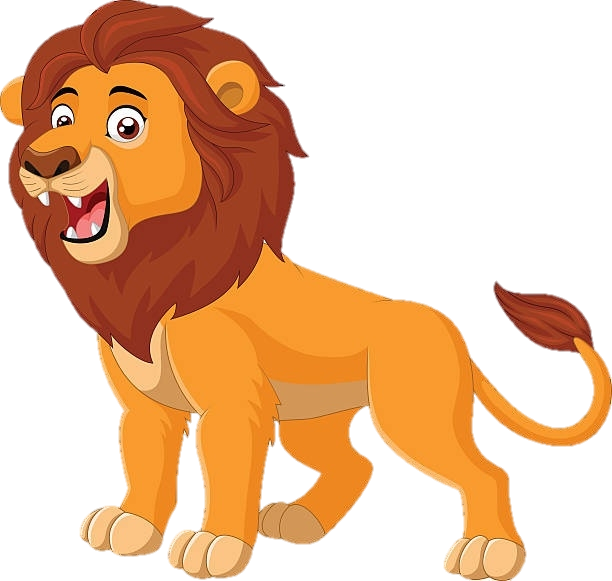 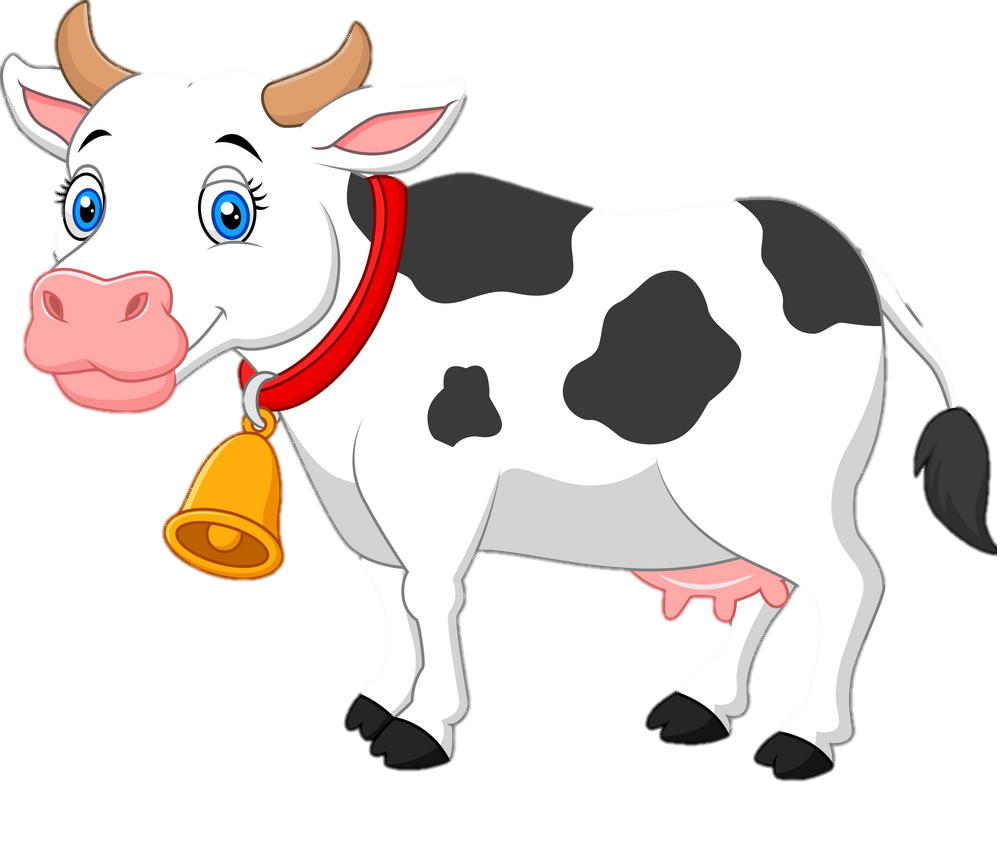 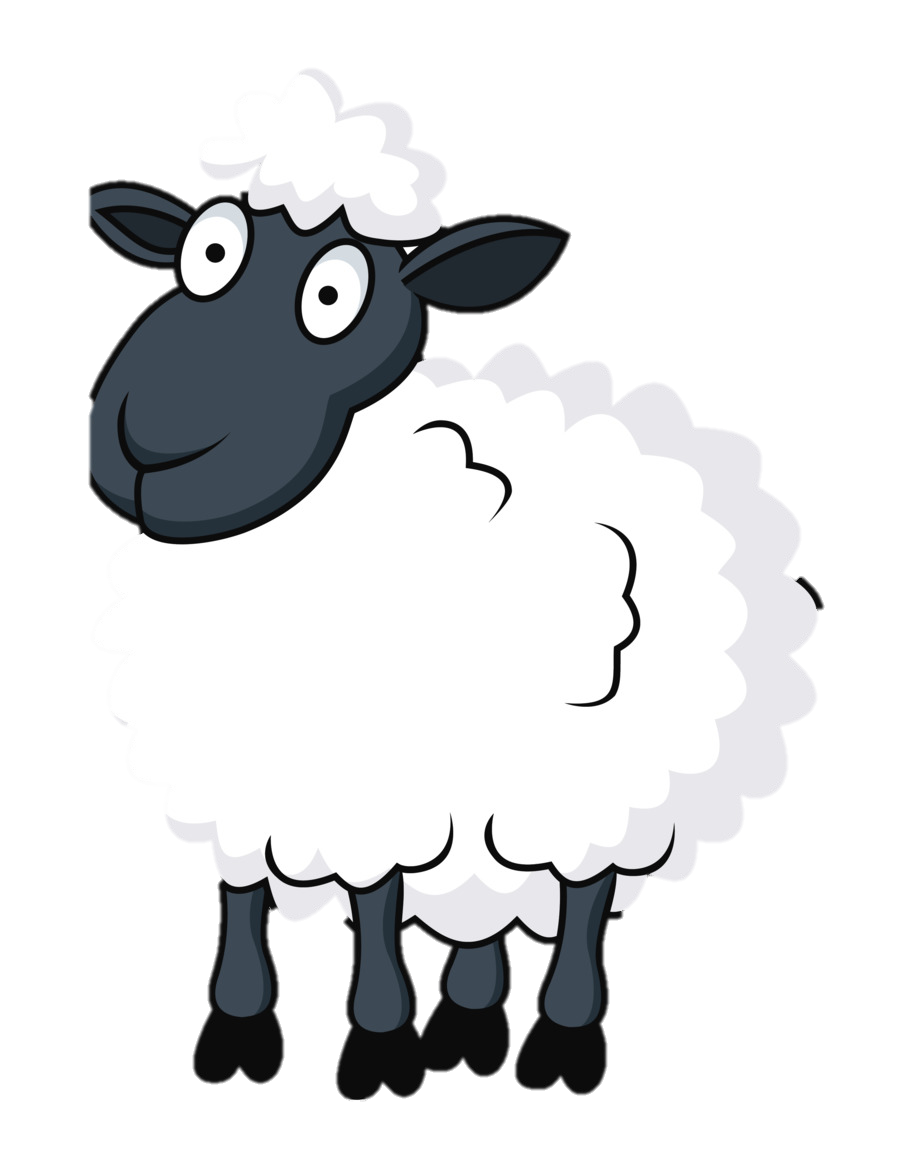 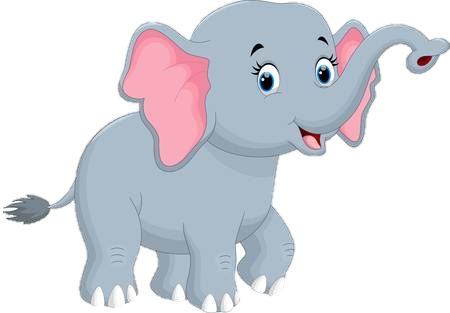 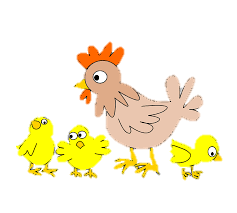 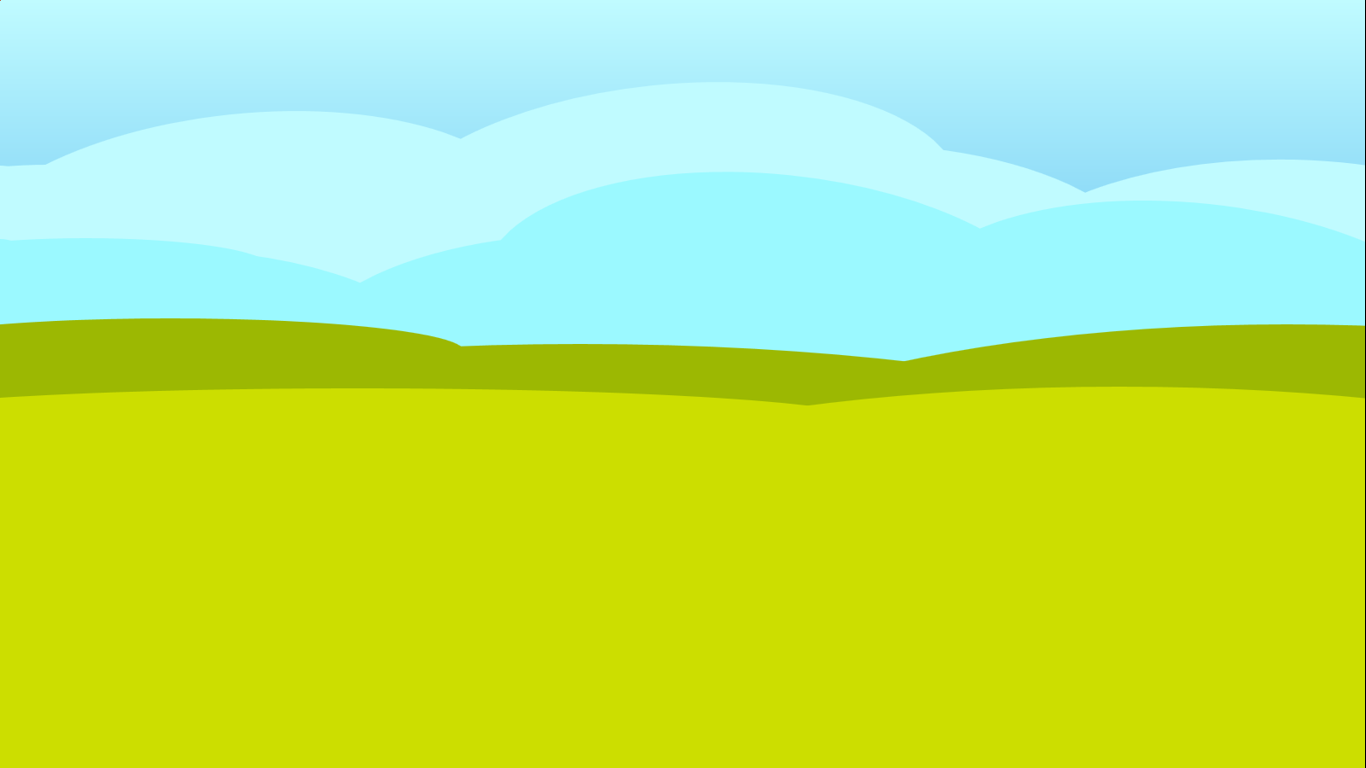 ما هي فوائد الحيوانات حاول التعرف على الإجابة من خلال الصور المعروضة؟
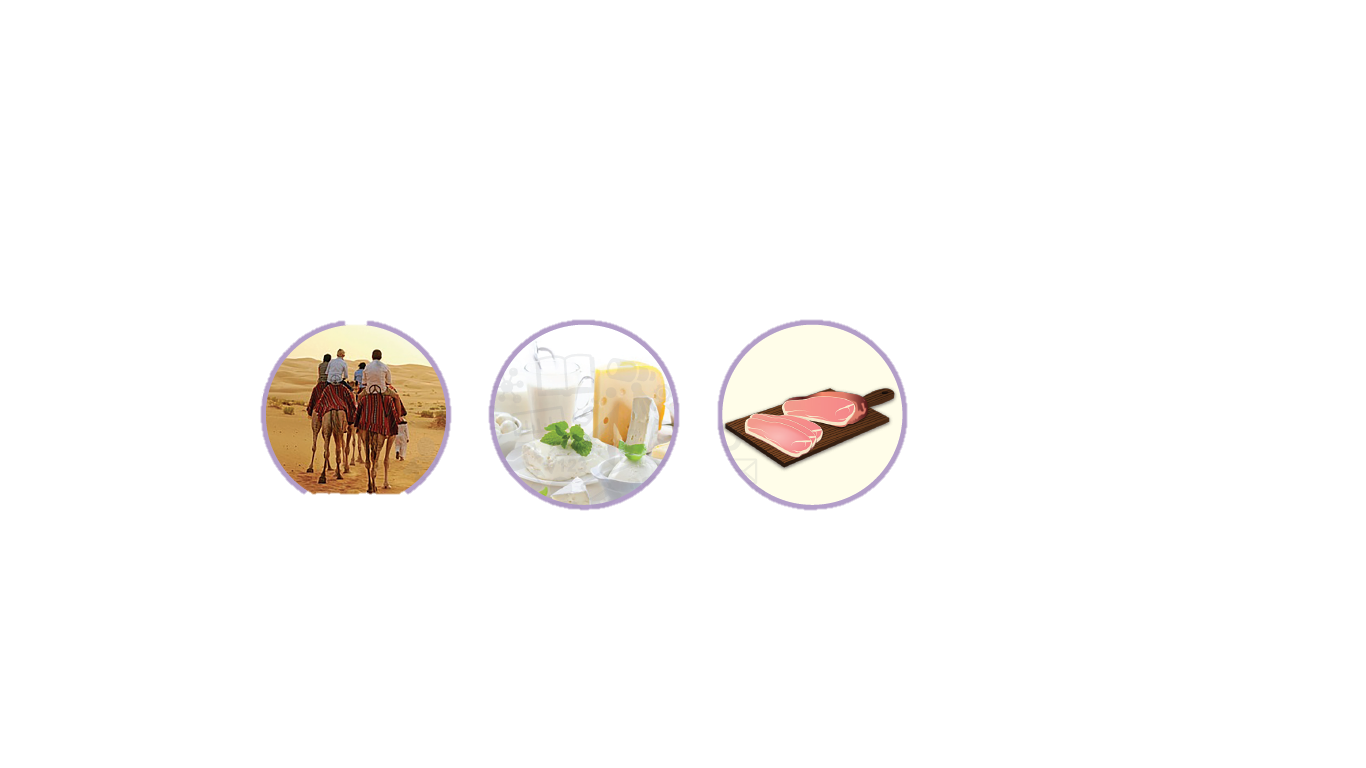 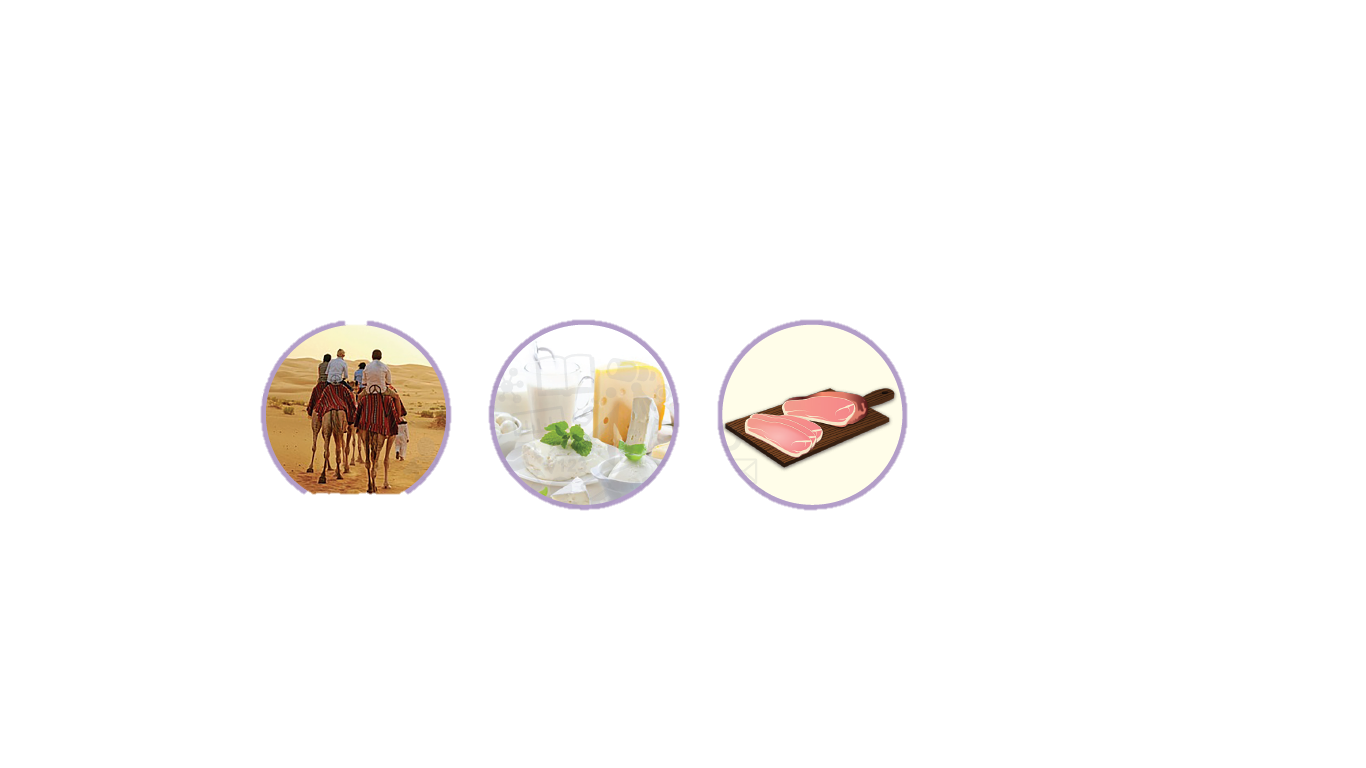 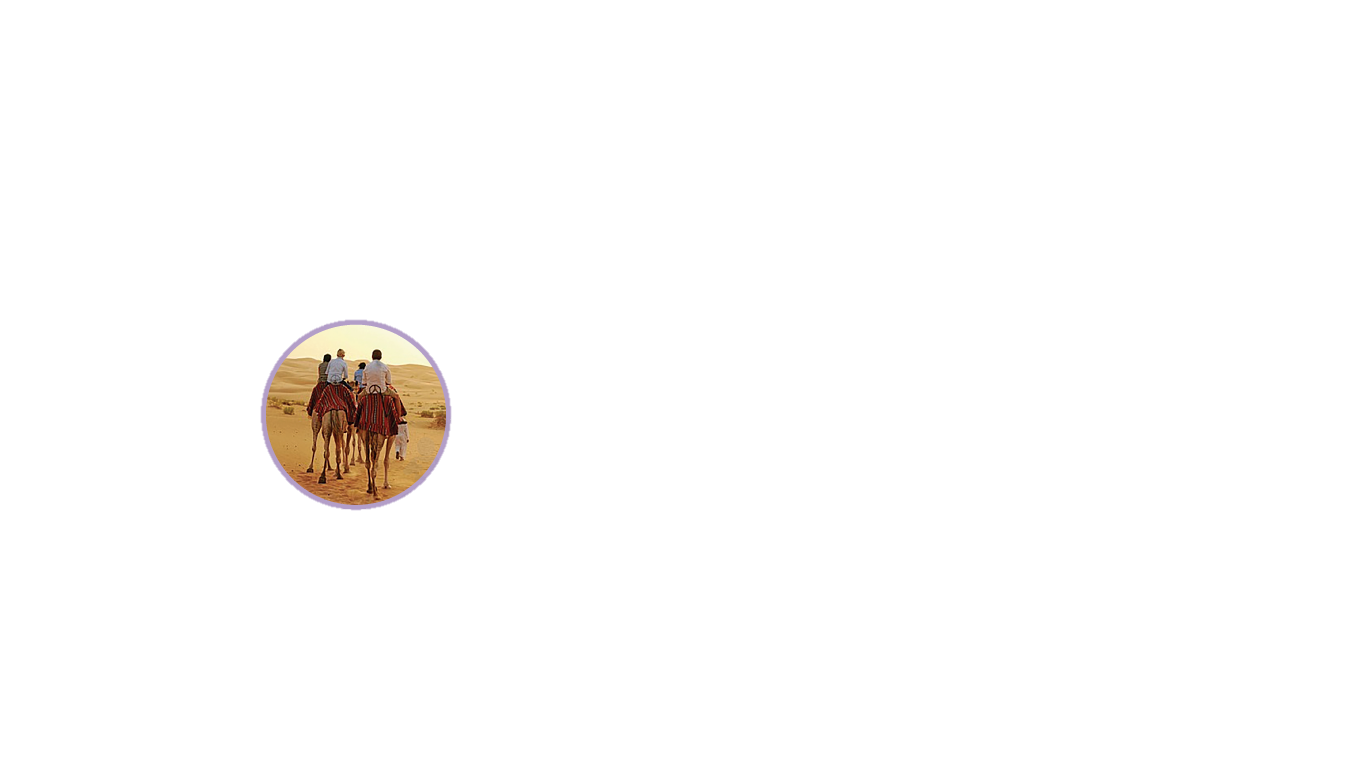 مصدر للحليب والأجبان والزبدة
مصدر للحوم
وسيلة نقل
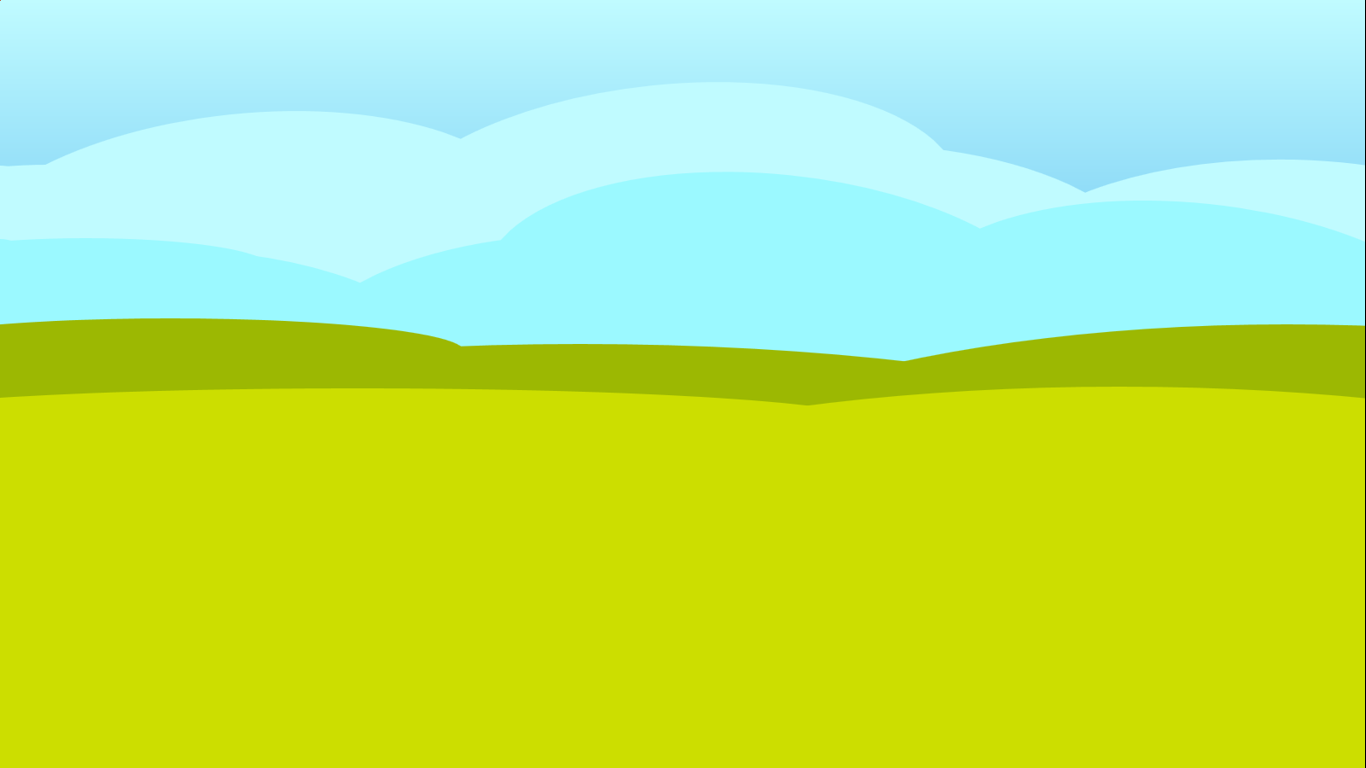 أفتخر بمزارع وطني الحبيب
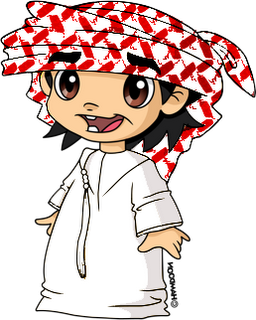 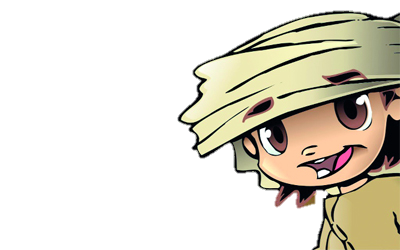 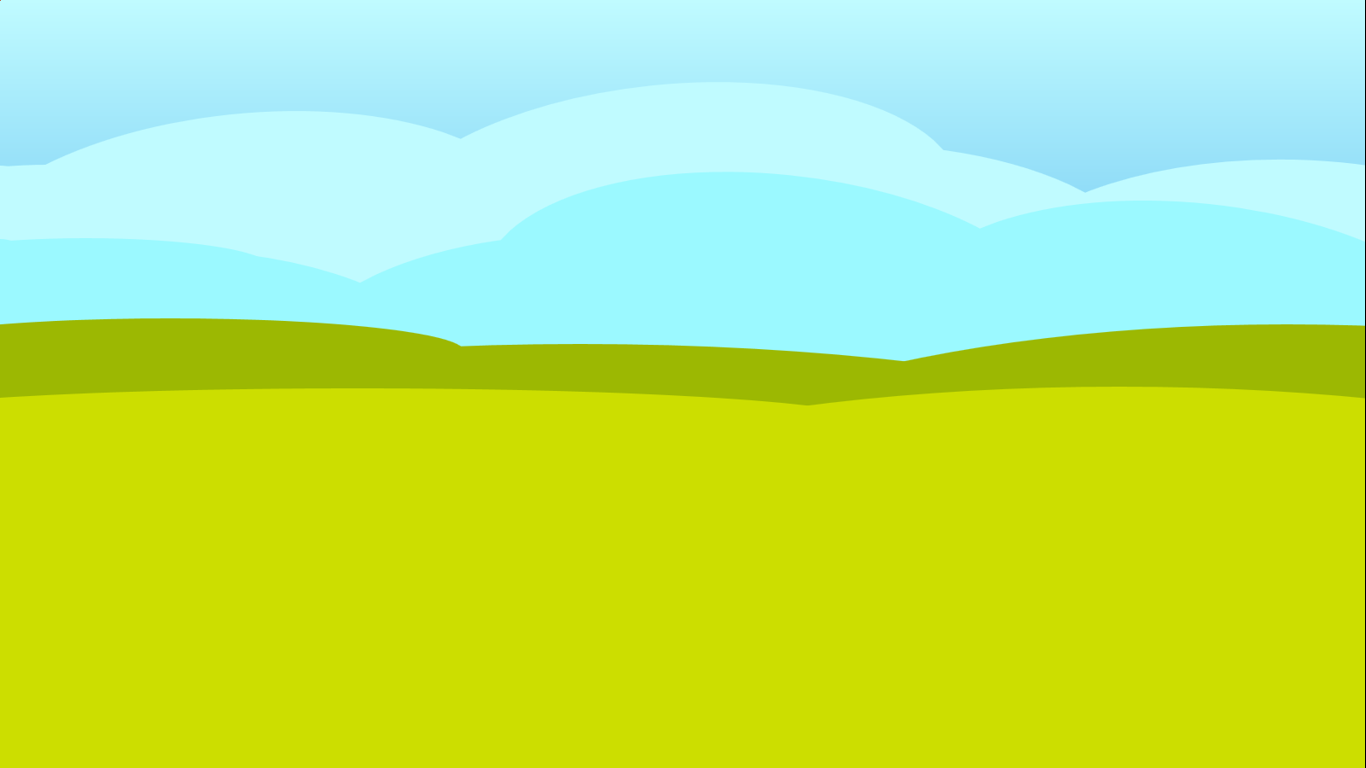 أصدقائي الأبطال هل تعرفون ماذا يسمى أكل الحيوانات ؟
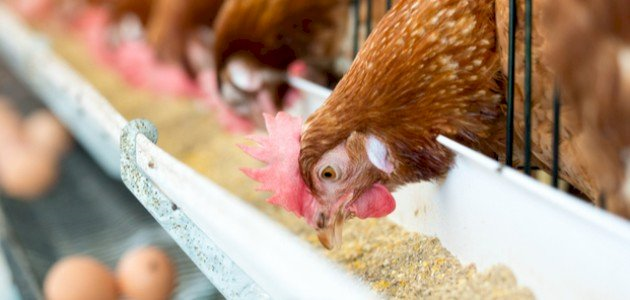 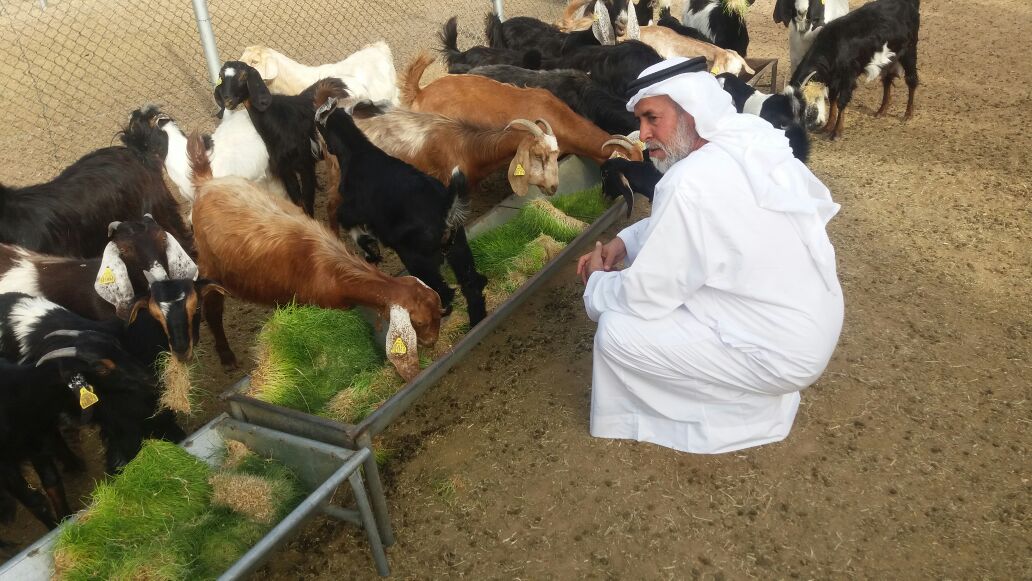 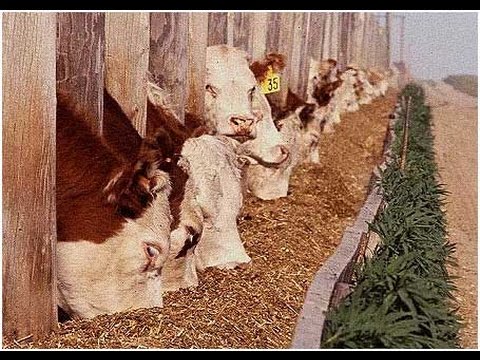 الْعَـلَـف
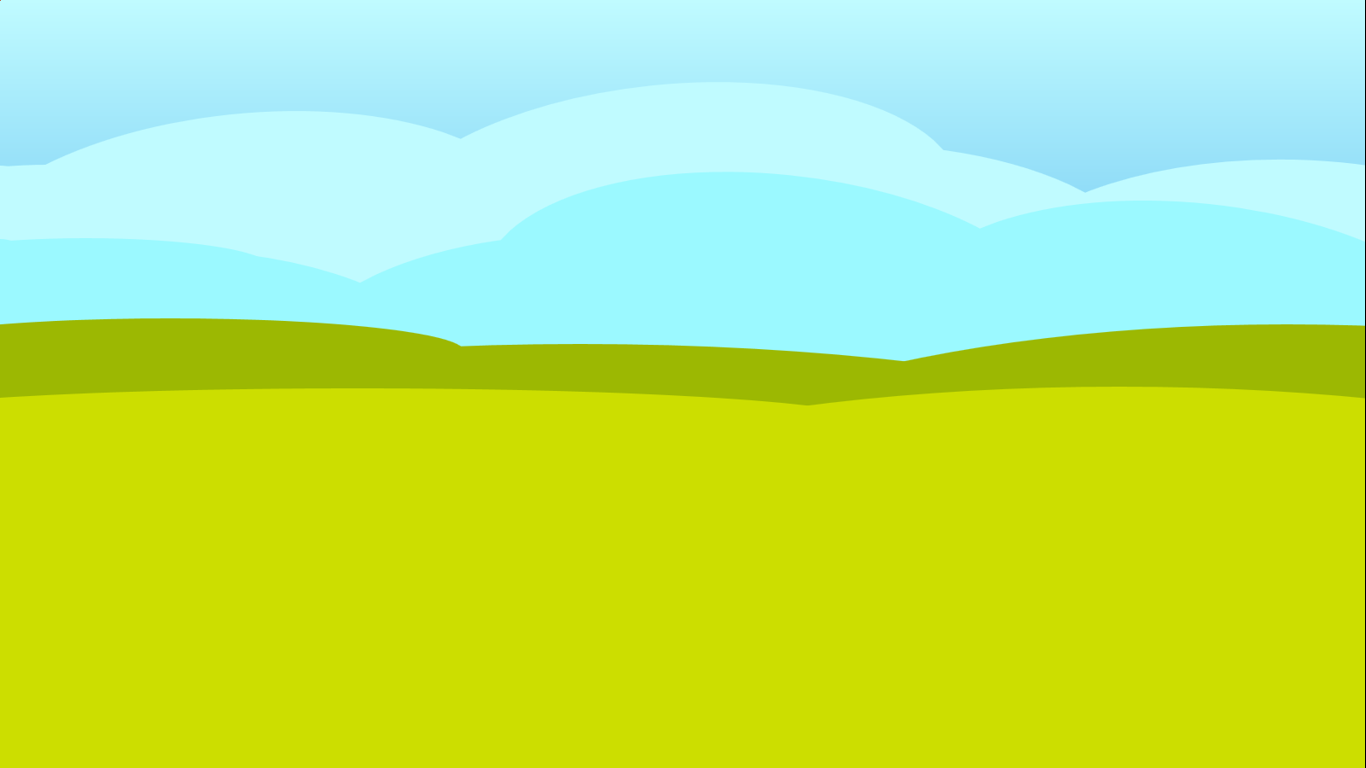 أصدقائي الأبطال هل الحيوانات تمرض ؟
ماذا يسمى الطبيب الذي يعالج الحيوانات ؟
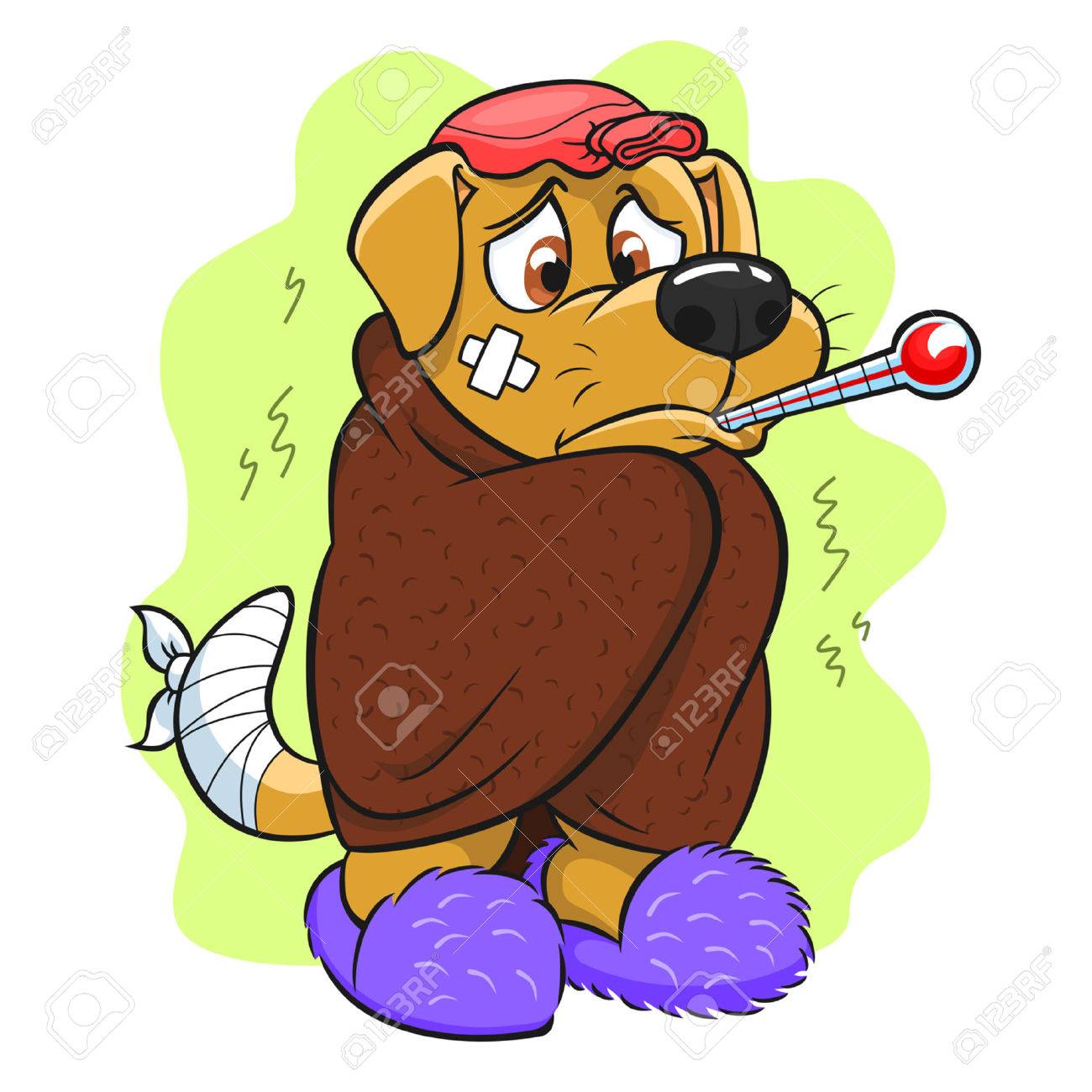 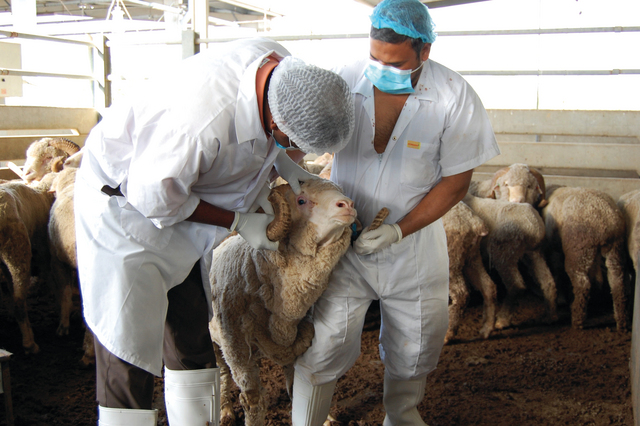 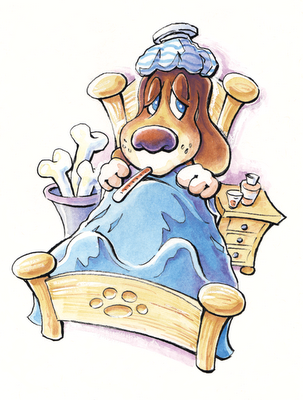 الطبيب البيطري
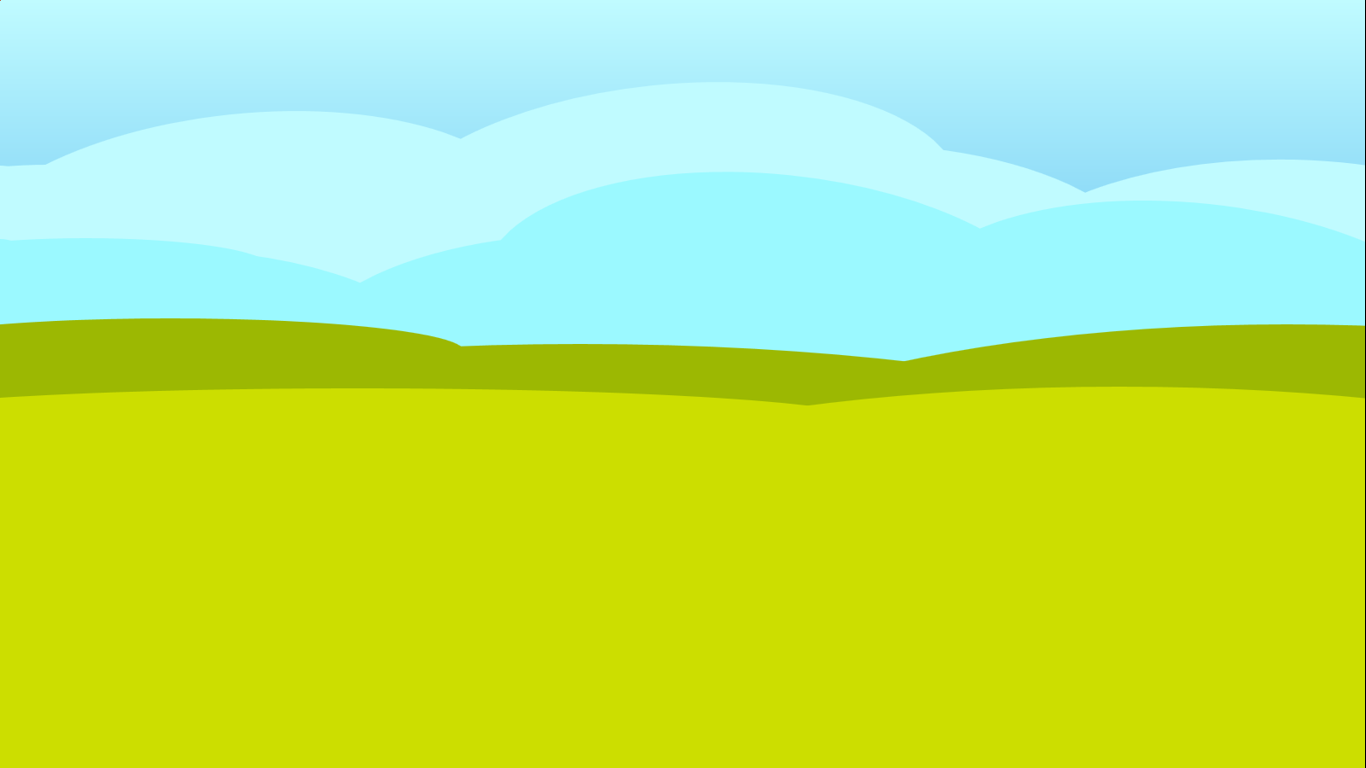 اهتمت دولة الإمارات العربية المتحدة بالثروة الحيوانية,وزيادة كميات إنتاجها.ومن الخدمات التي تقدمها الدولة لزيادة الإنتاج الحيواني؟
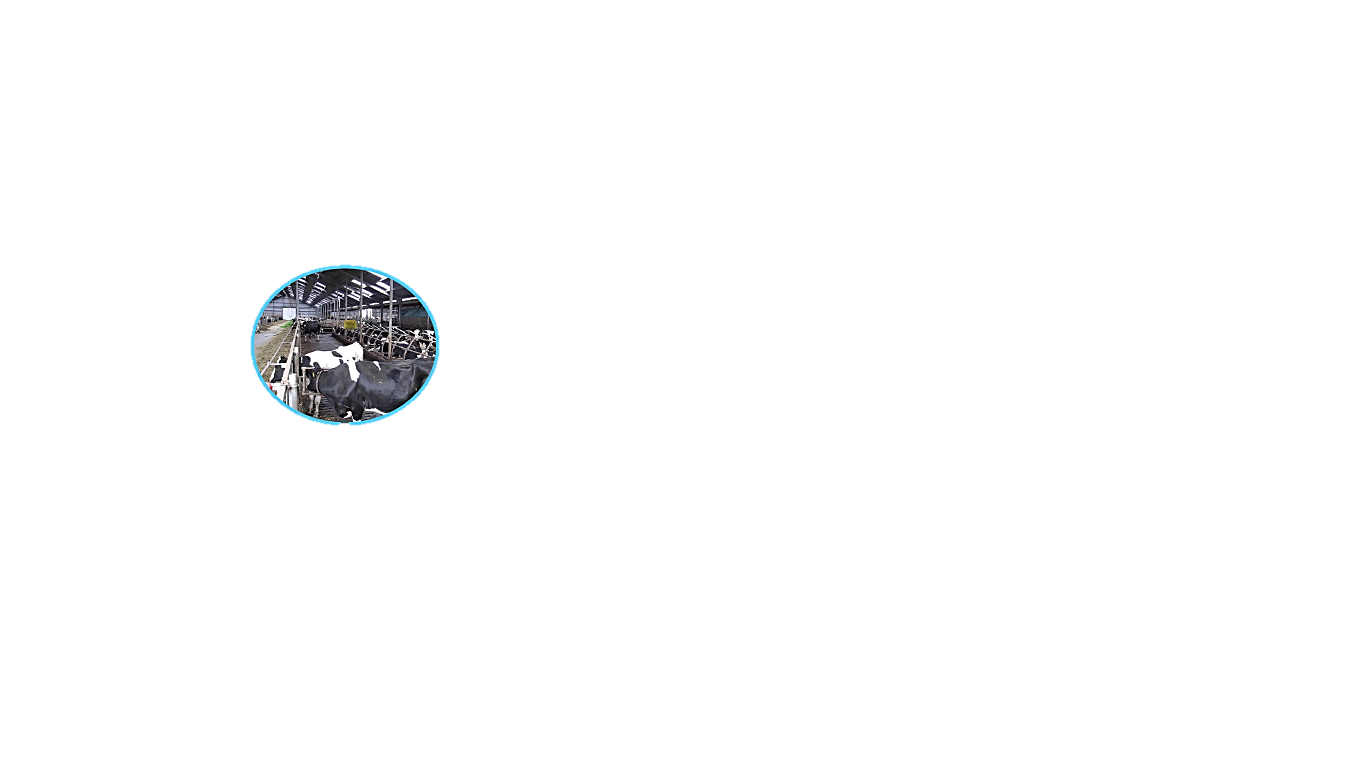 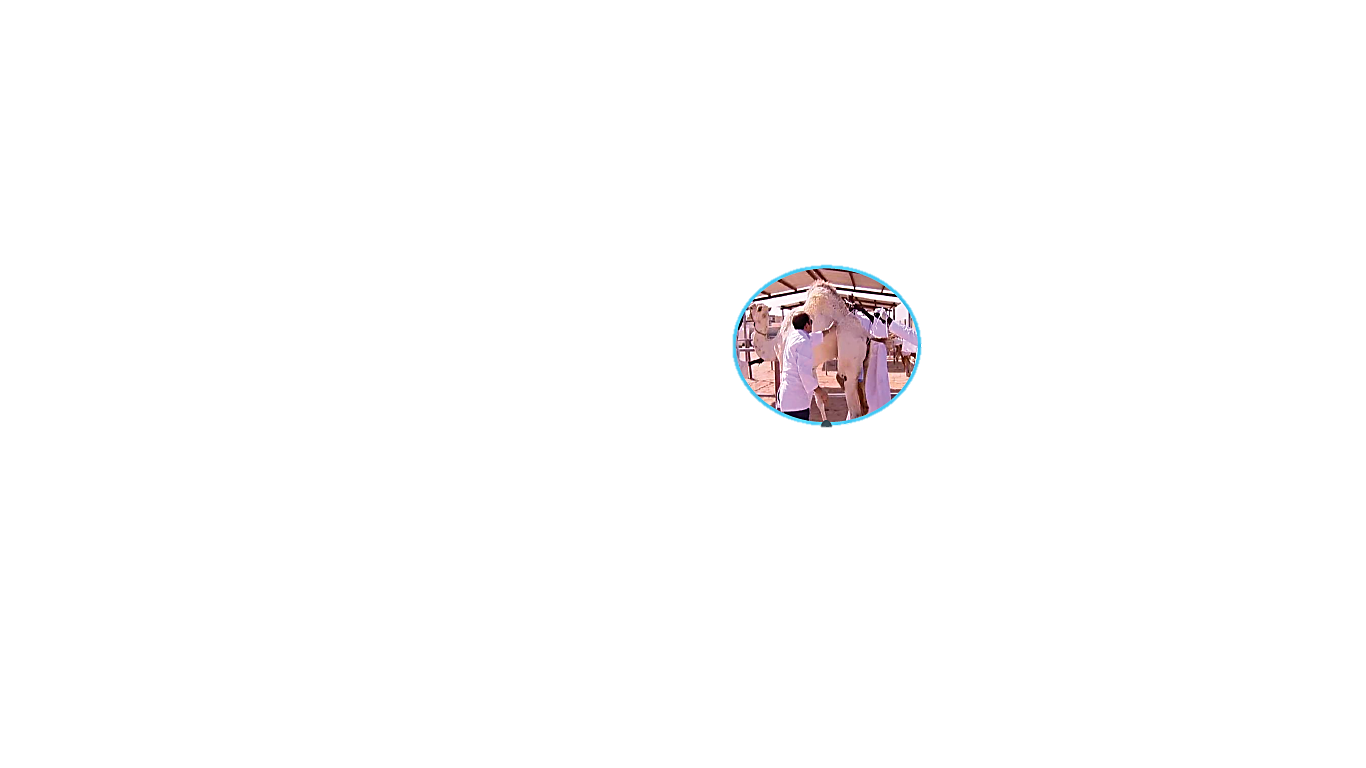 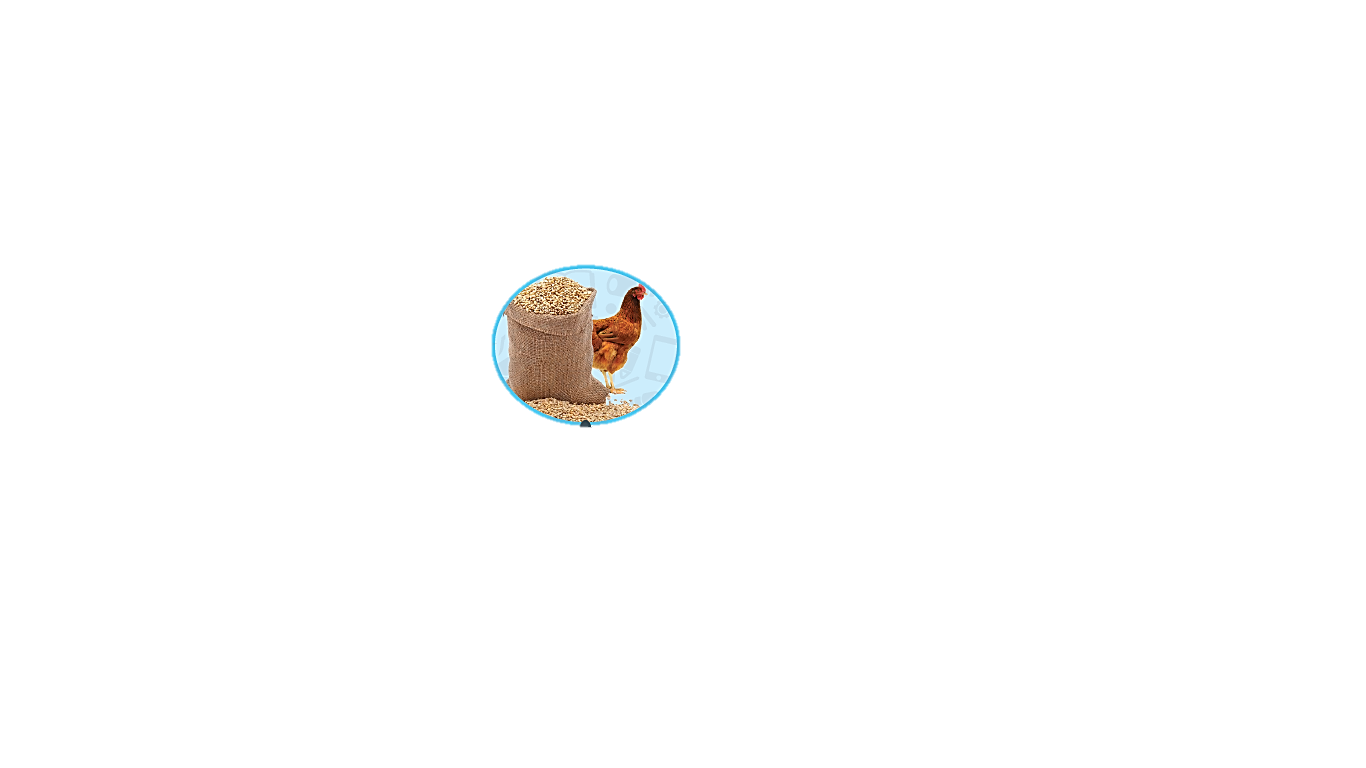 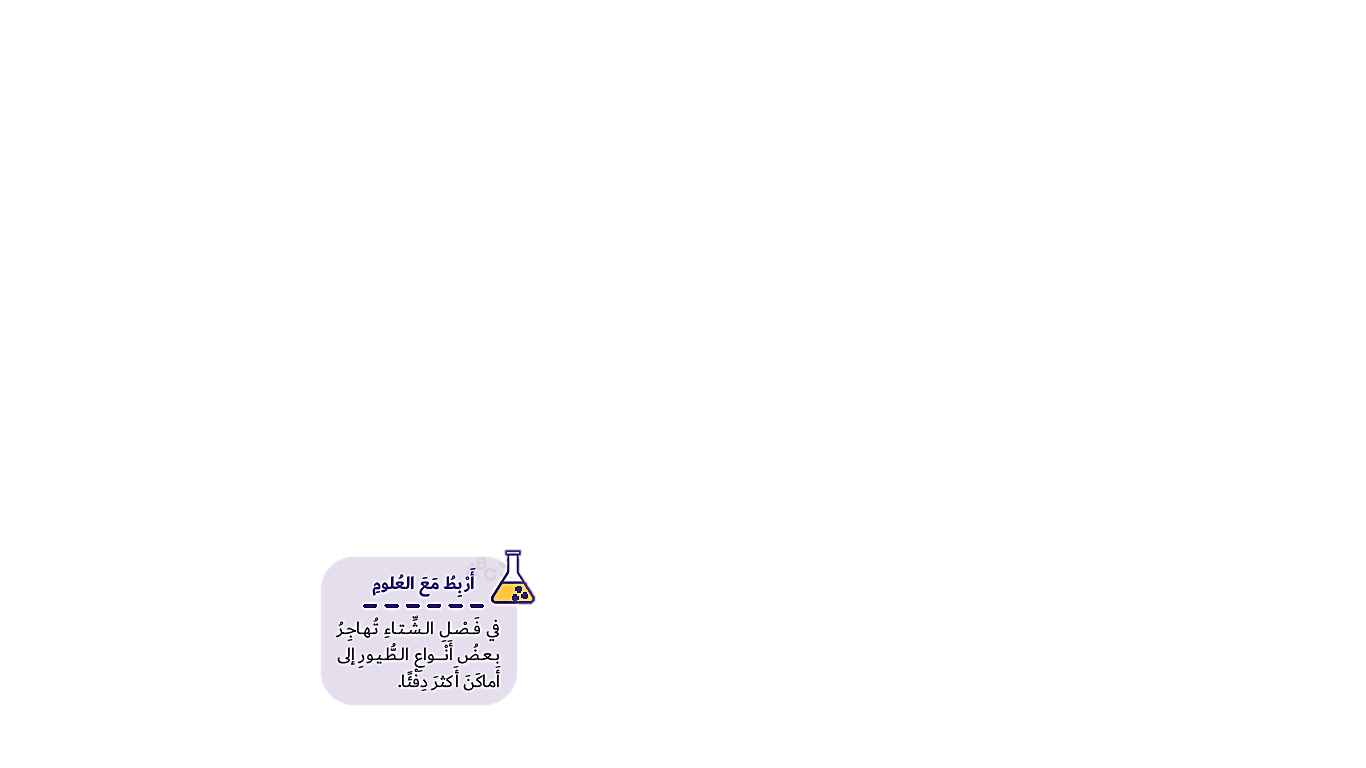 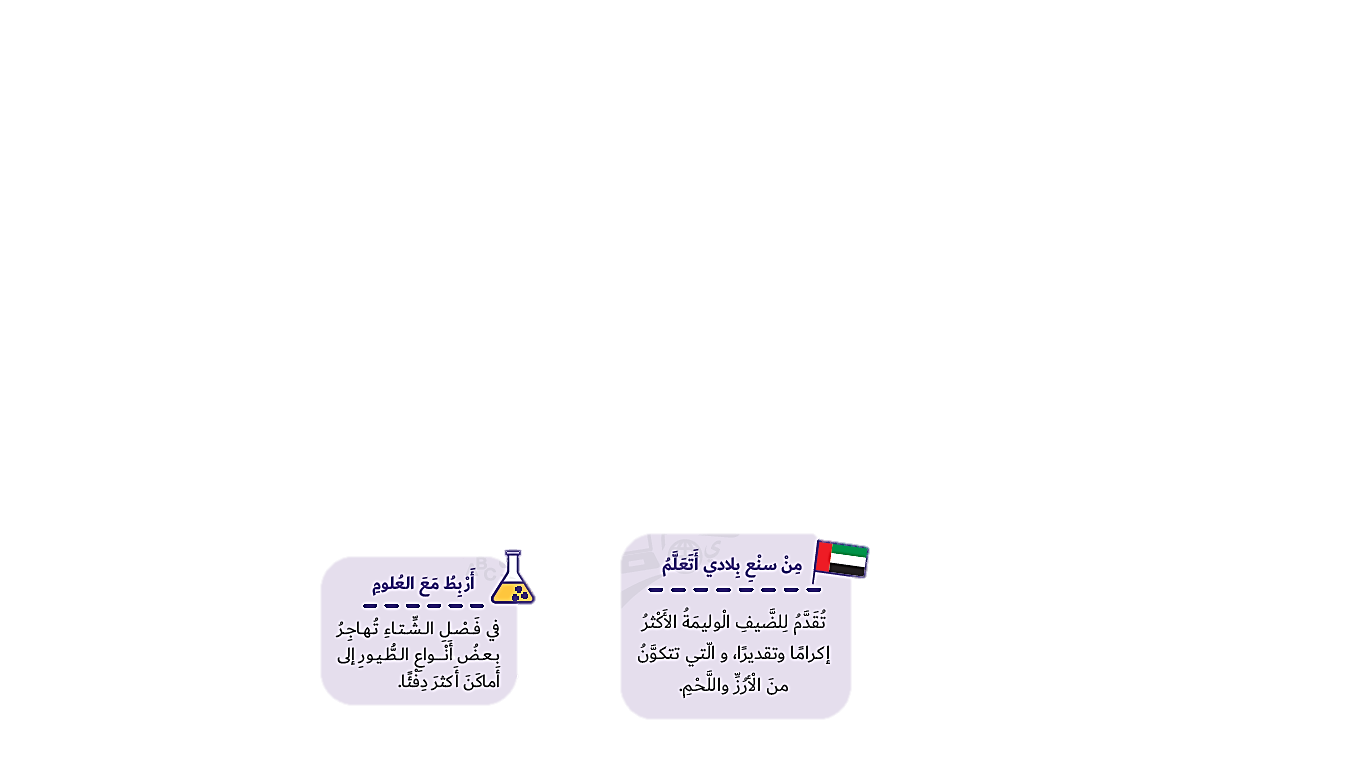 الرعاية البيطرية
توفير 
العلف
إنشاء مزارع للحيوان
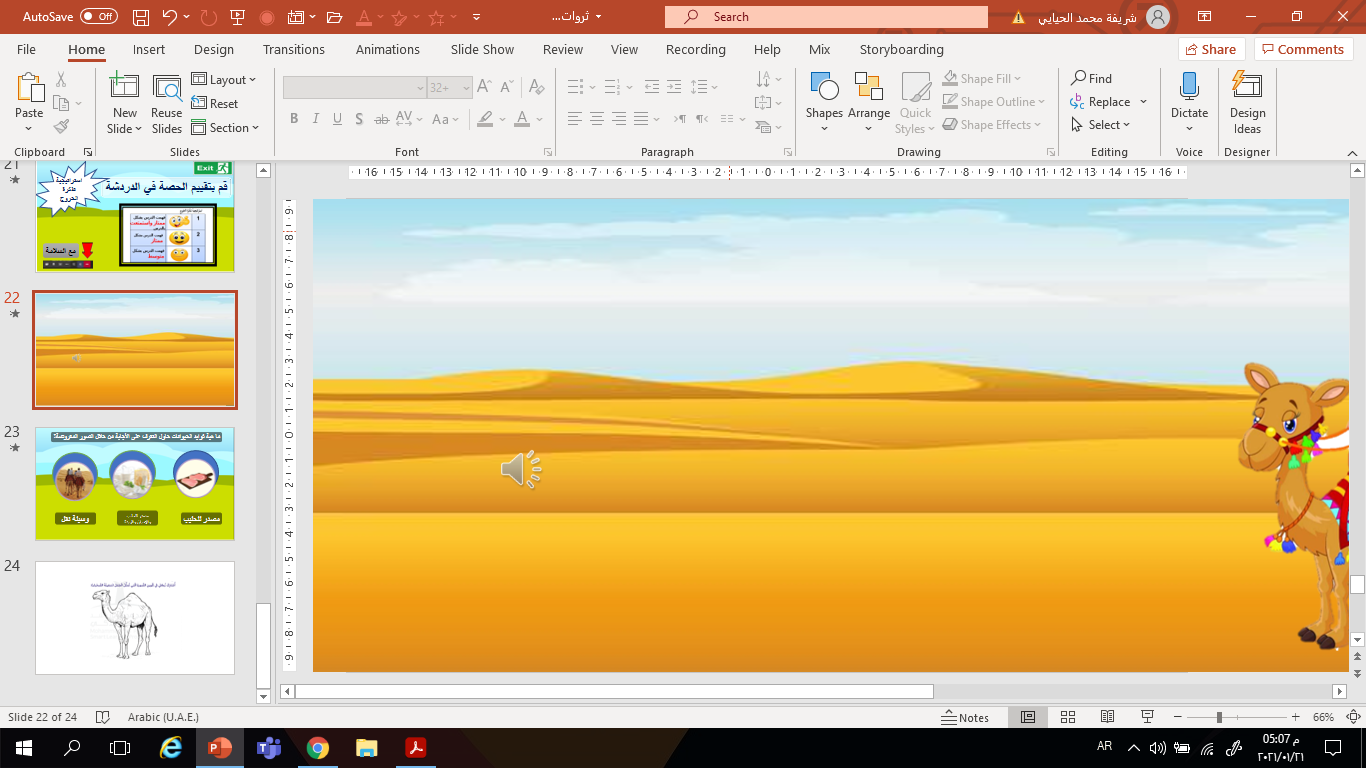 قم بتلوين صورة الجمل الموجودة في الكتاب صفحة
49
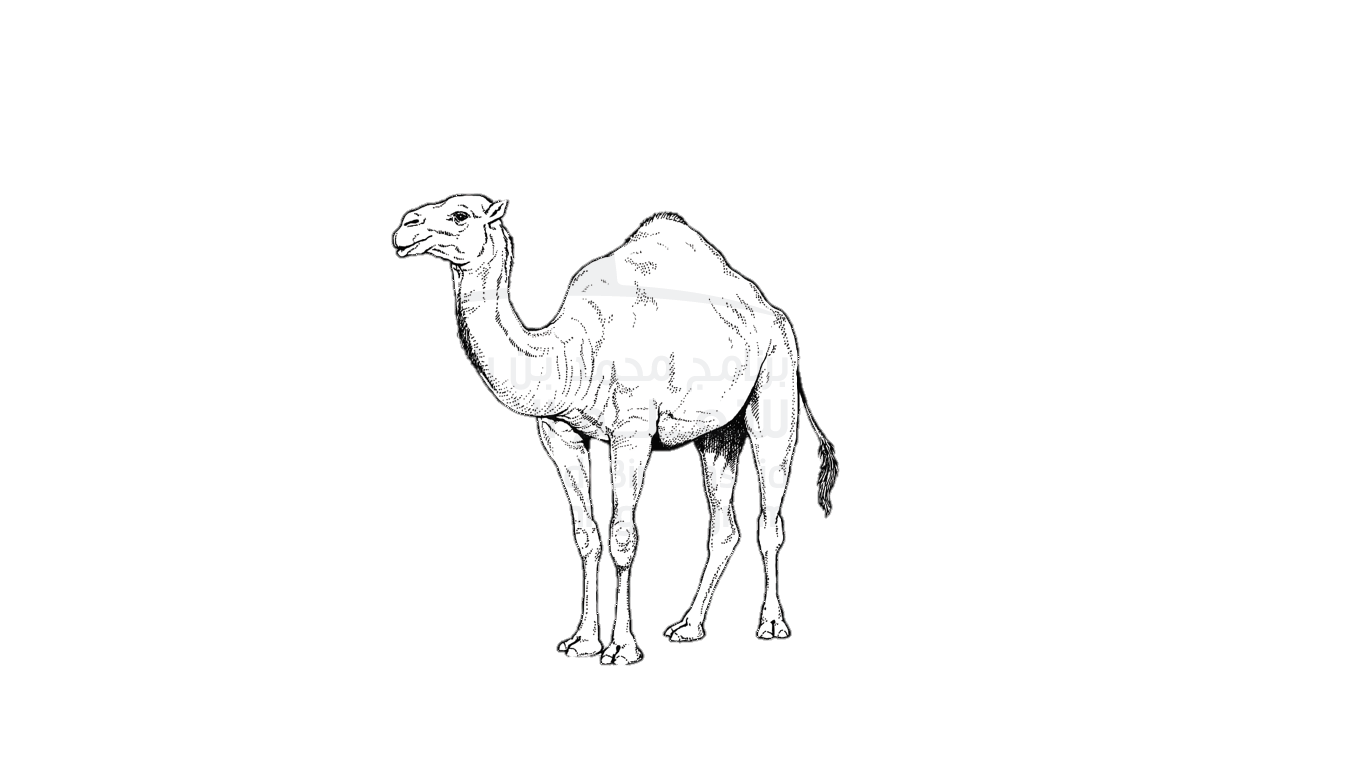 سؤال التحدي
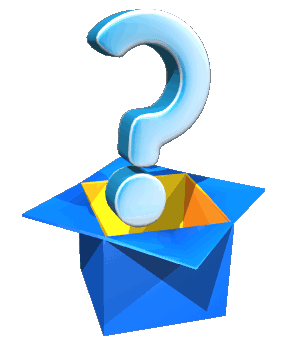 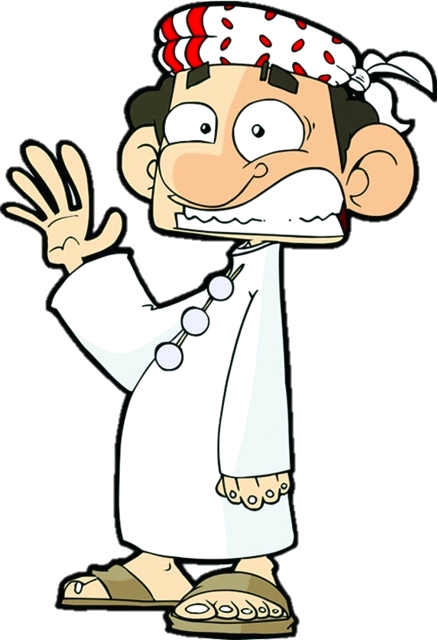 ما هو اللّقب الذي يطلق على الجمل؟
سفينة الصحراء
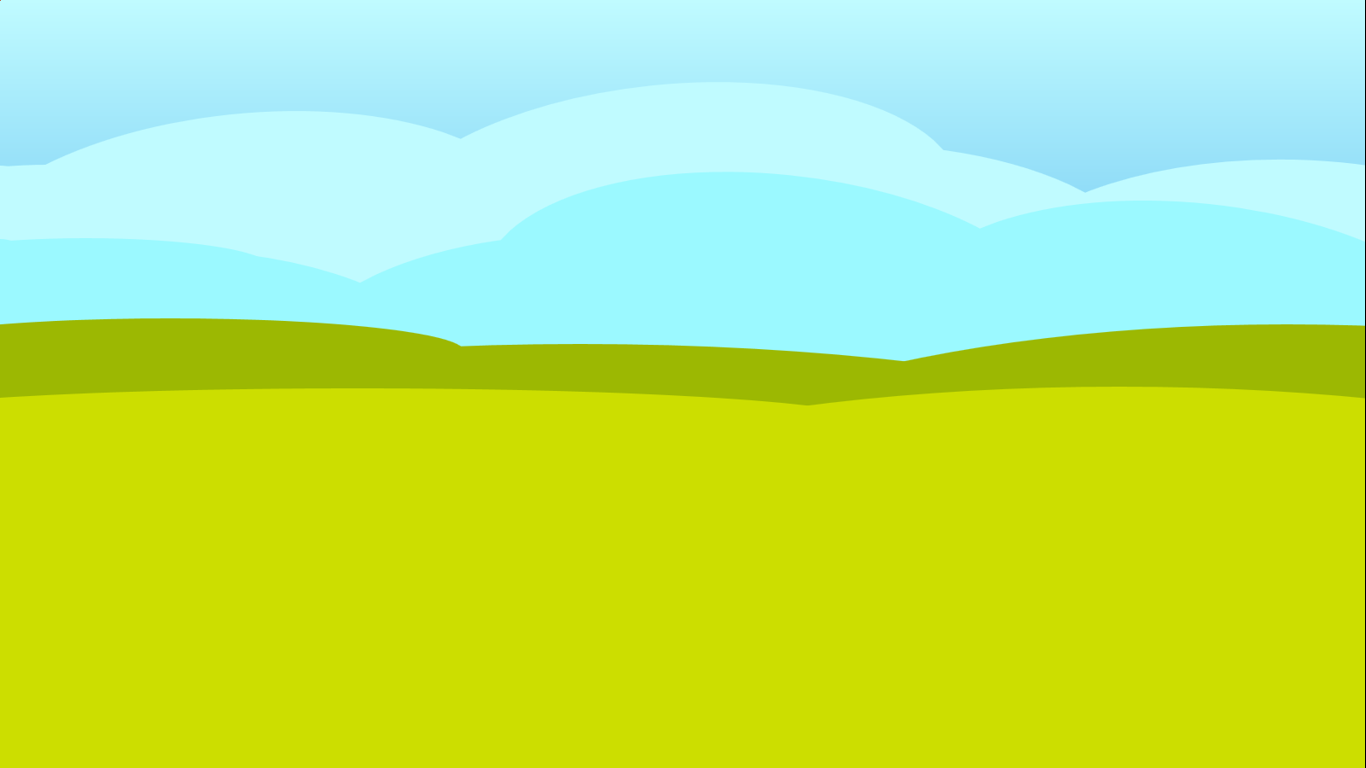 أصل بين الصورة والعبارة التي توضح فائدة الحيوان في حياتنا.
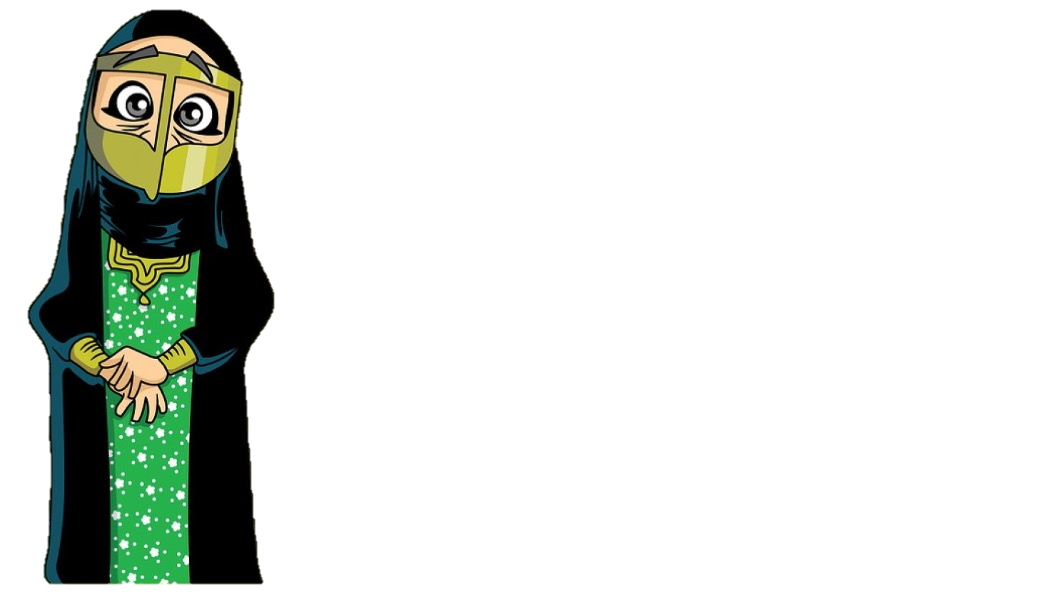 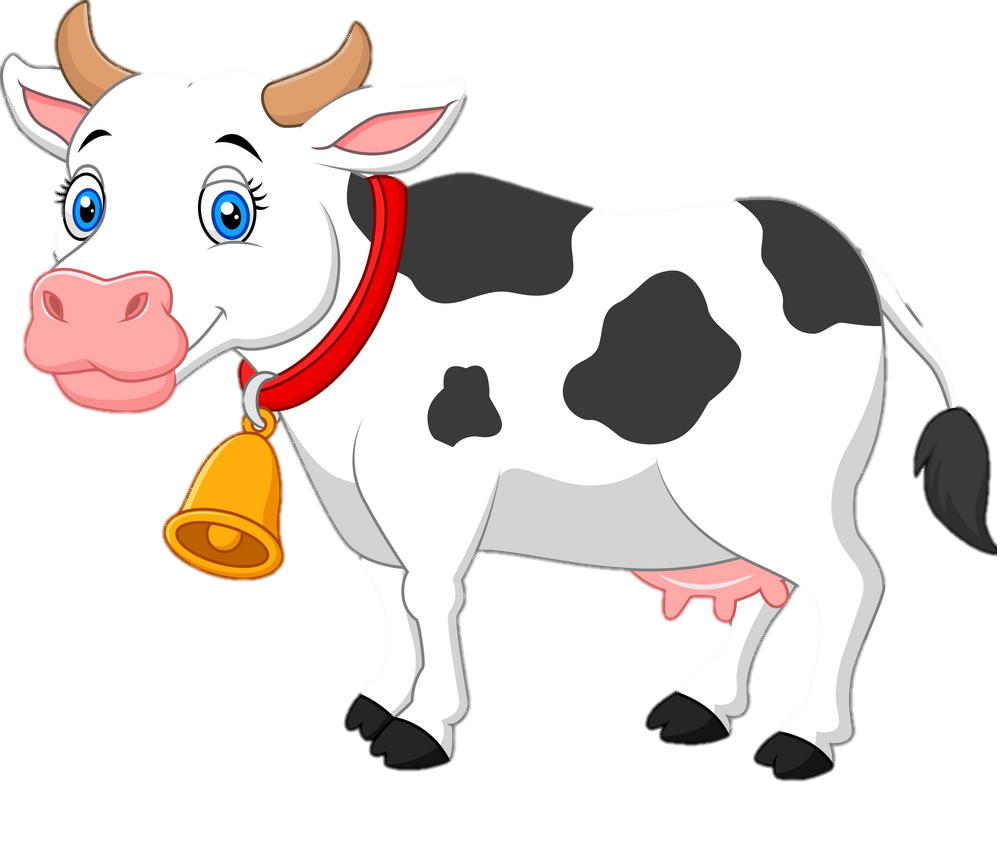 البيض
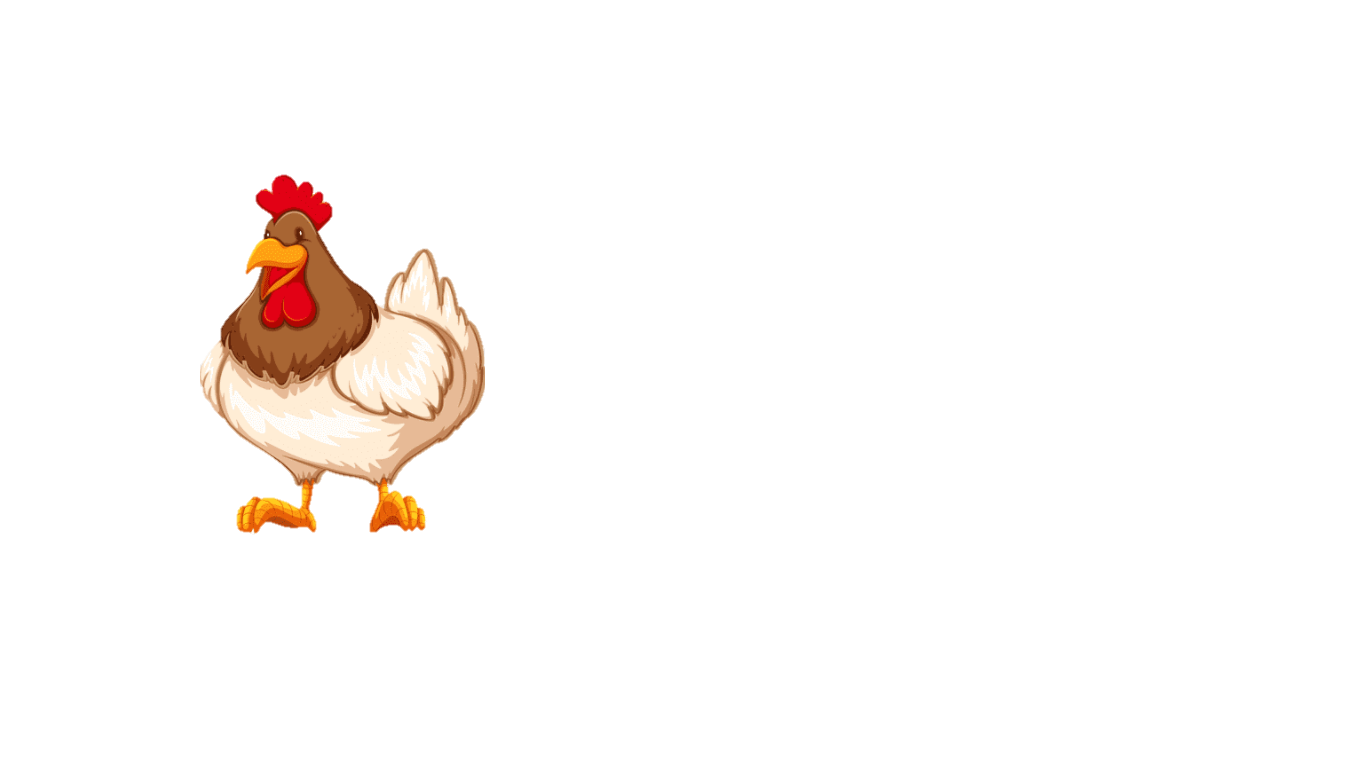 الحليب
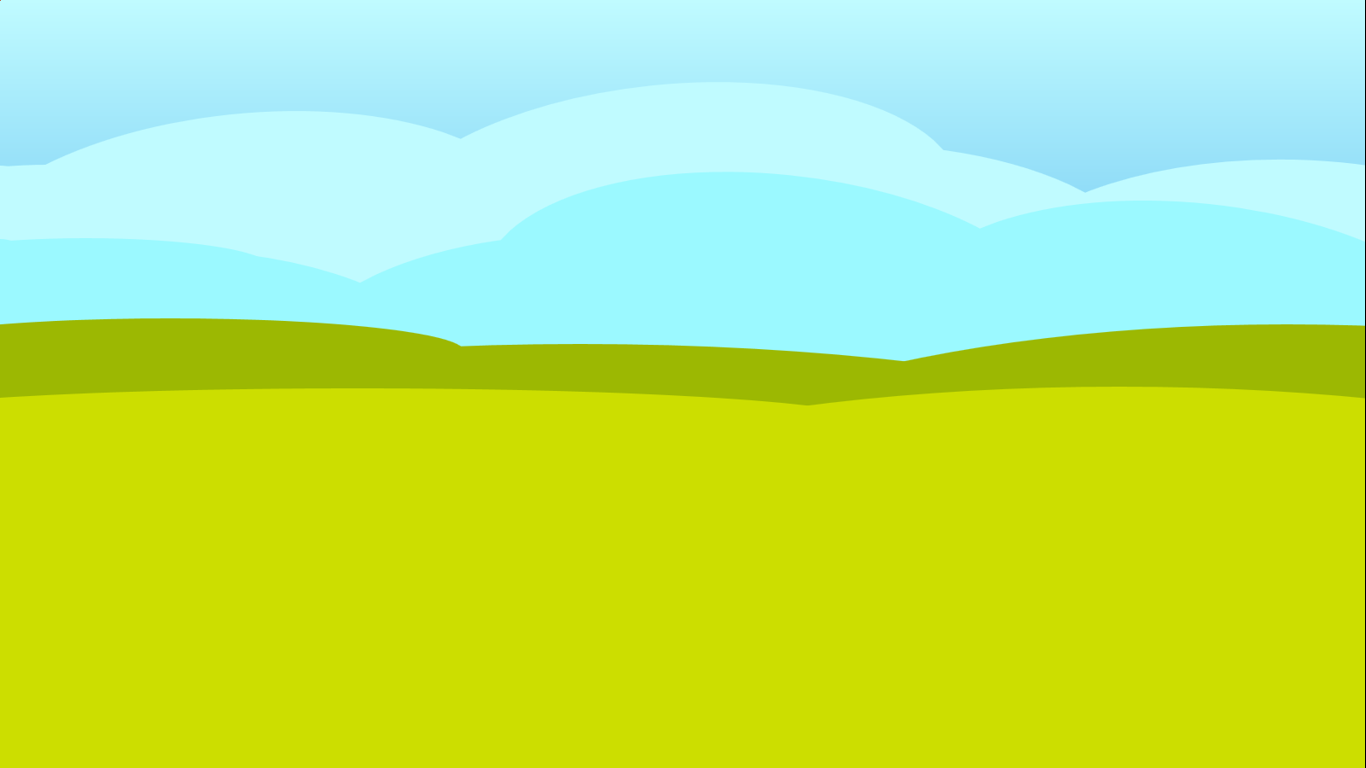 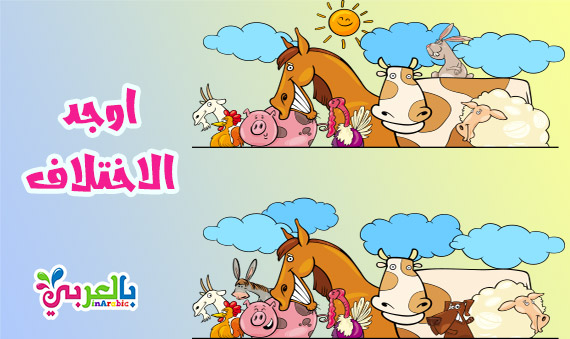 هيا يا بطل أوجد الإختلاف بين الصورتين
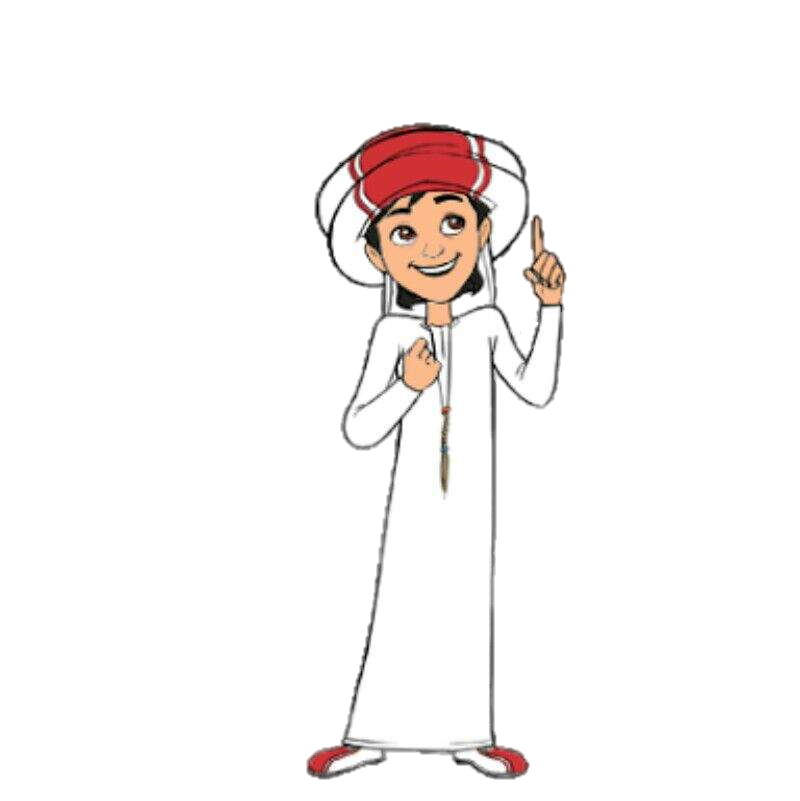 تأشيرة الخروج باستخدام استراتيجية التعلم باللعب
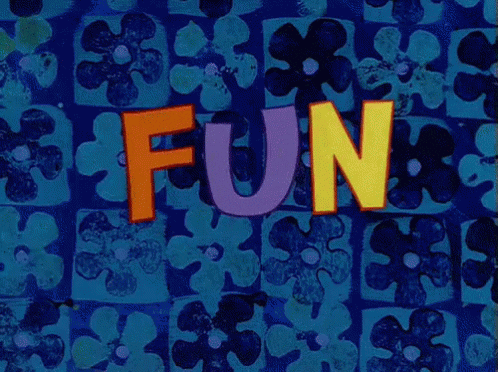 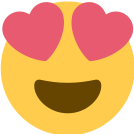 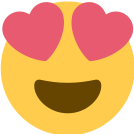 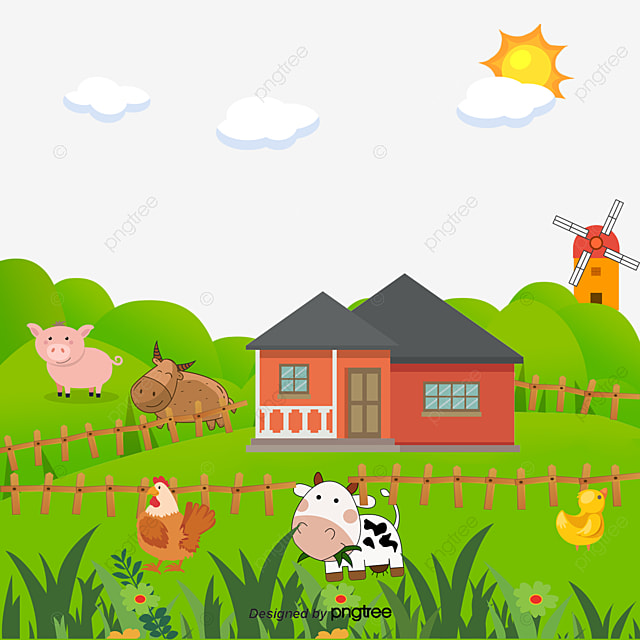 حان وقت المرح يا أبطالي الرائعين
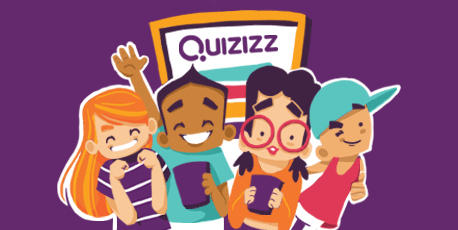 https://quizizz.com/join
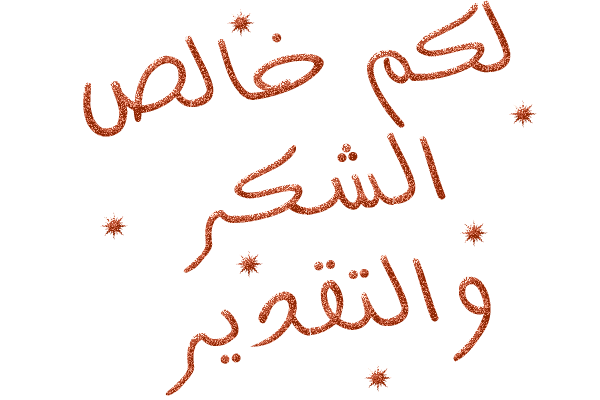 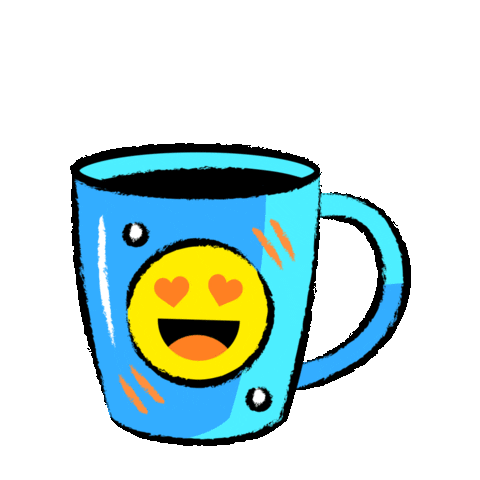